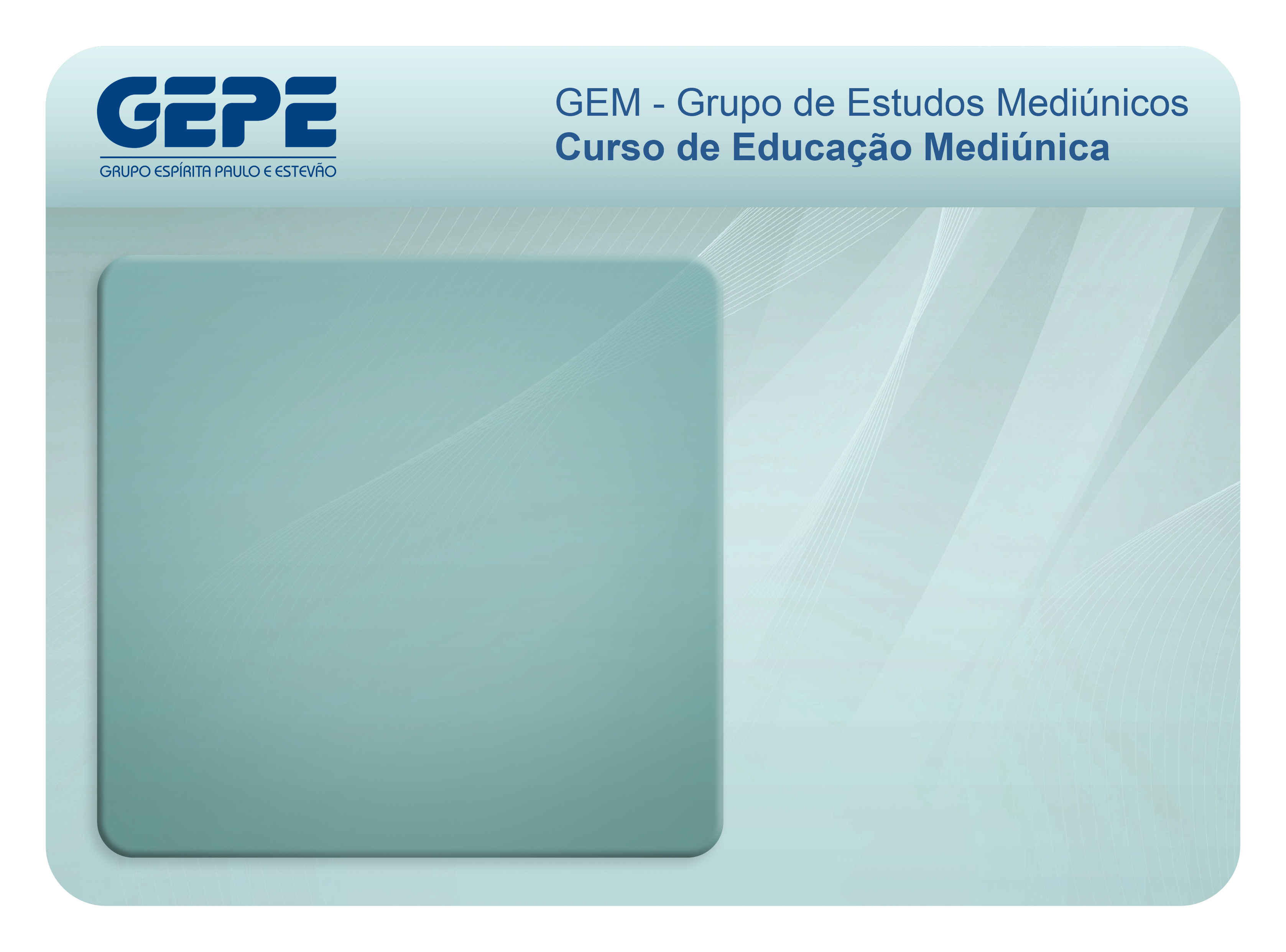 UNIDADE 2
AÇÃO
FLUÍDICA
AULA 10
Os centros
de força
1
[Speaker Notes: SEGUNDA UNIDADE - AÇÃO FLUÍDICA
Capítulo 10 - Os Centros de Força]
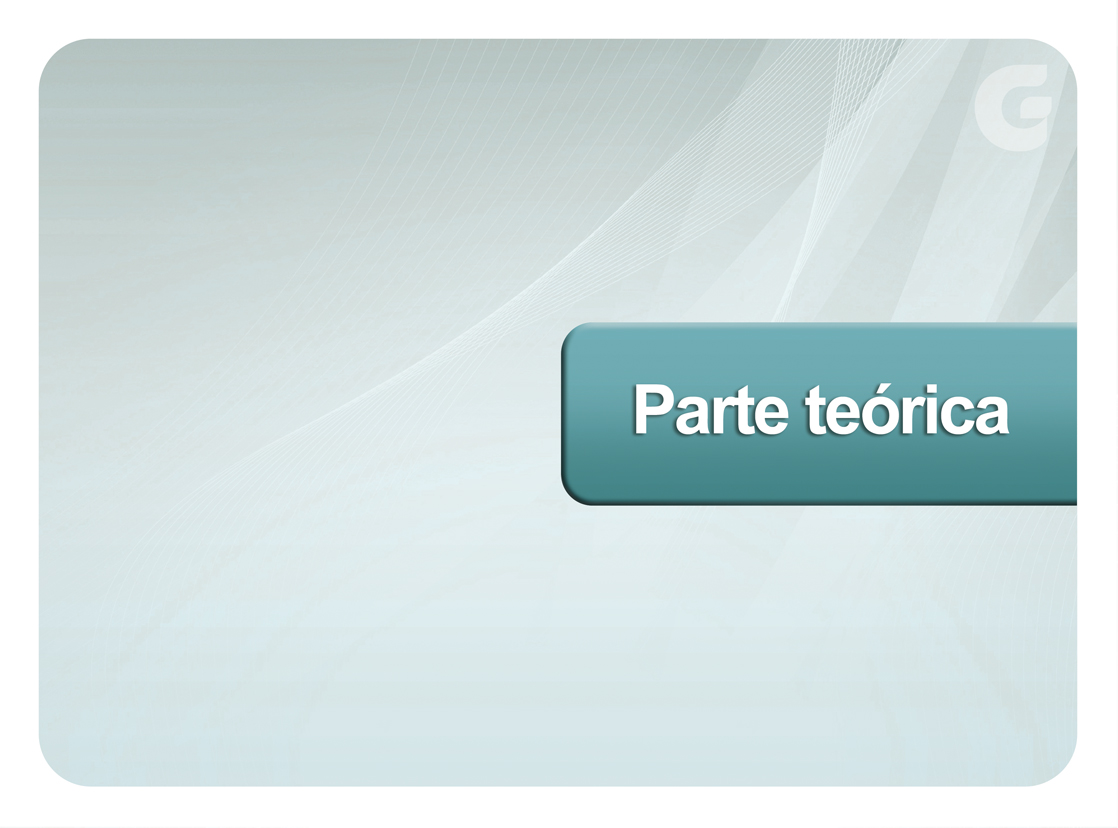 2
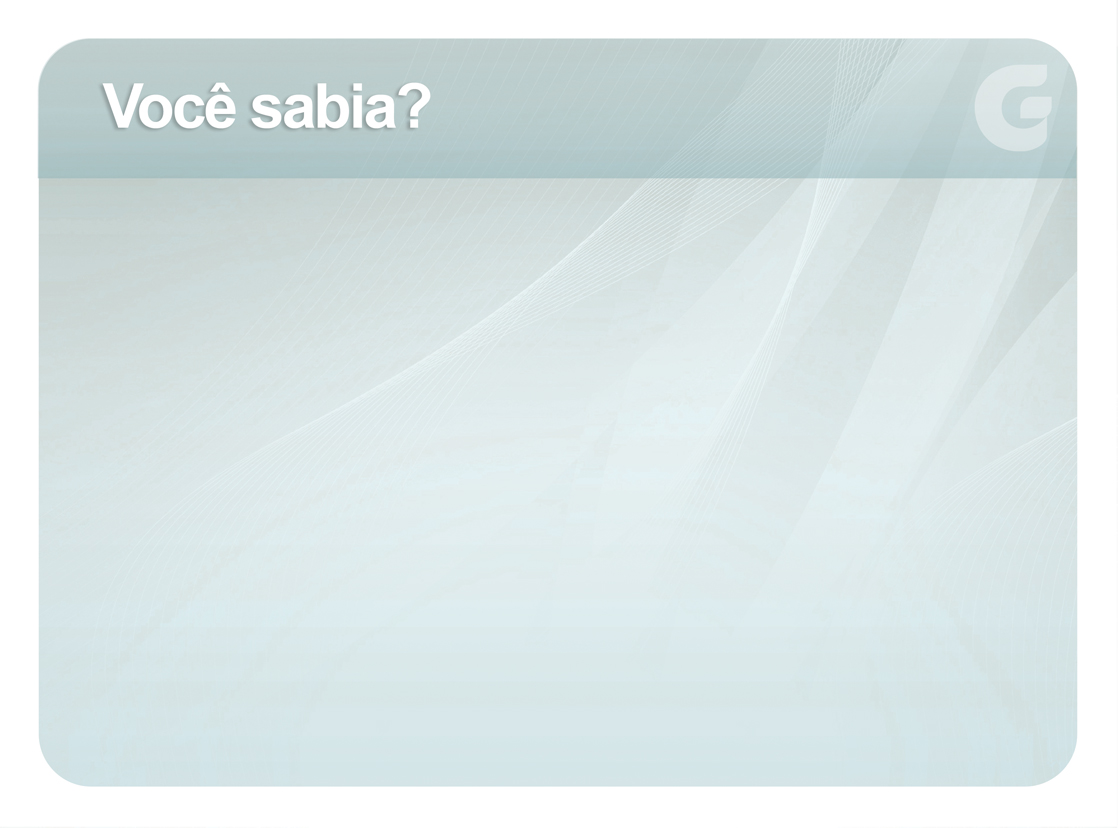 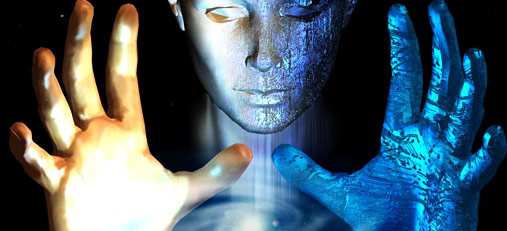 O ser humano, além do alimento líquido, sólido e do ar, também se alimenta de energias cósmicas e espirituais
3
[Speaker Notes: Os seres humanos se nutrem de alimentos líquidos ou sólidos (que recebem por meio do aparelho digestivo), do ar atmosférico (por meio do aparelho respiratório), mas também se nutrem de energias cósmicas e espirituais

Afirma André Luiz (Missionários da Luz) que, em cada minuto, descem sobre os encarnados bilhões de raios cósmicos (vindos de estrelas e planetas), além dos raios solares, caloríficos e luminosos que a ciência mal conhece: os raios gama (provenientes do rádium), os emitidos pela água e pelos metais e os magnéticos (exteriorizados pelos vegetais, animais e seres humanos)

Nutrição
Alimentos líquidos ou sólidos
Ar atmosférico
Energias cósmicas e espirituais]
Somos envolvidos tambémpor emanações psíquicasdos desencarnados e pelos raios expedidos pela prece
4
4
[Speaker Notes: Isso sem contar as emanações psíquicas dos seres desencarnados que rodeiam a Terra e os raios expedidos pela prece, envolvendo a todos numa permuta incessante na cura do corpo, na renovação da alma e na iluminação da consciência]
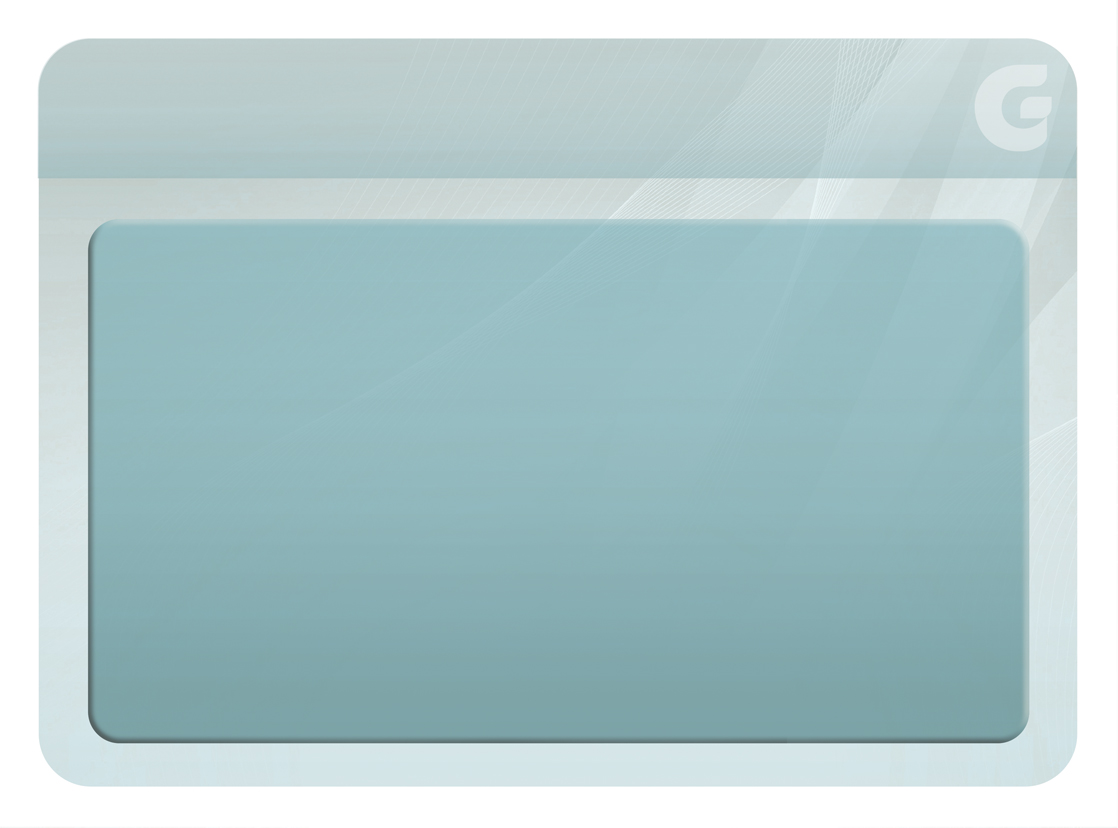 Centros de Forçae Plexos
5
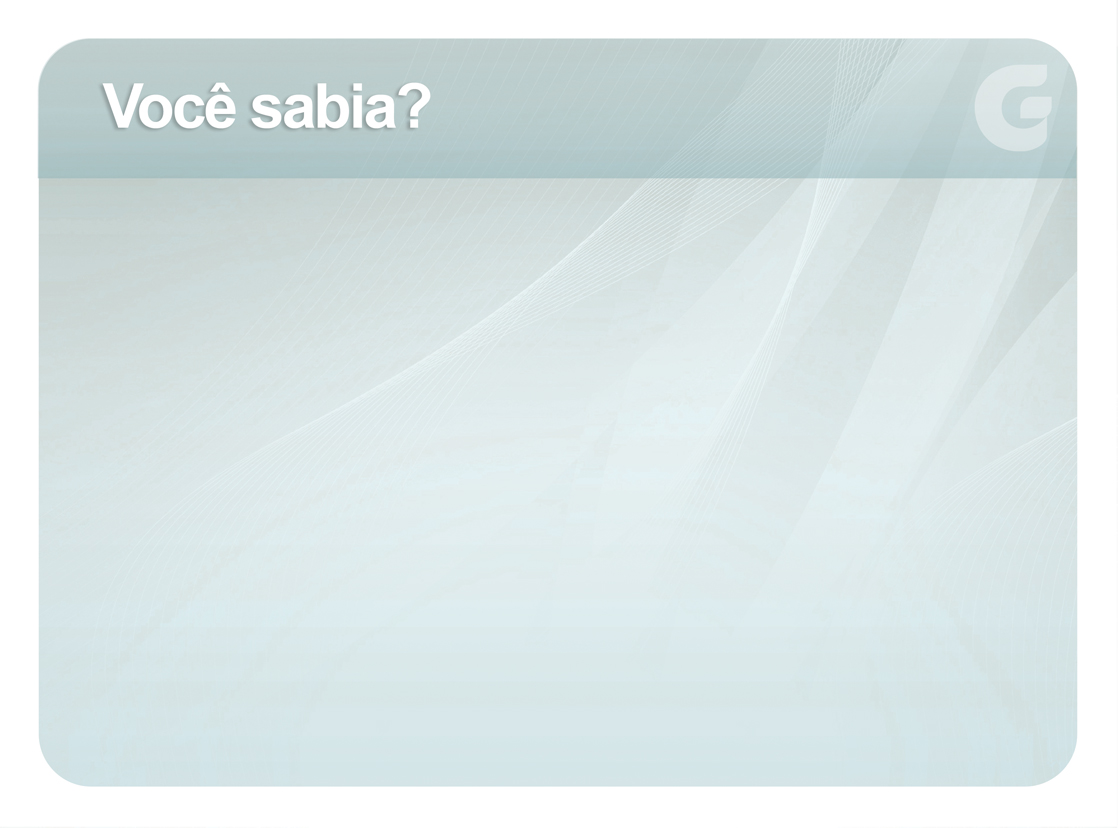 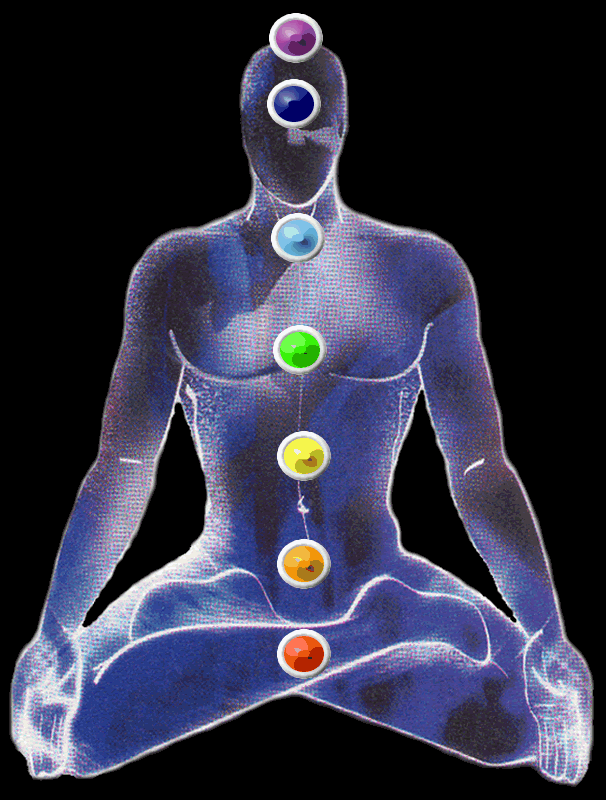 Os Centros de Força são também conhecidos como Centros Vitais
6
6
[Speaker Notes: Assimilar as energias cósmicas e espirituais é função dos centros de força (ou centros vitais), que se localizam em nosso perispírito]
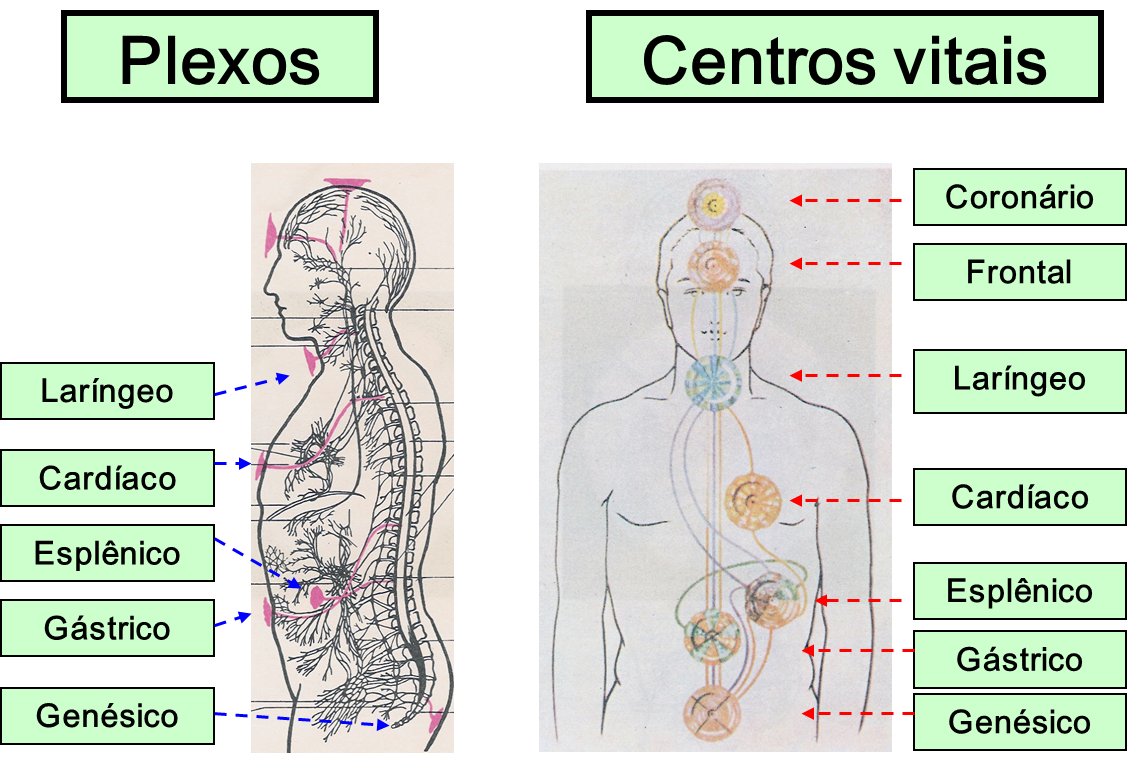 7
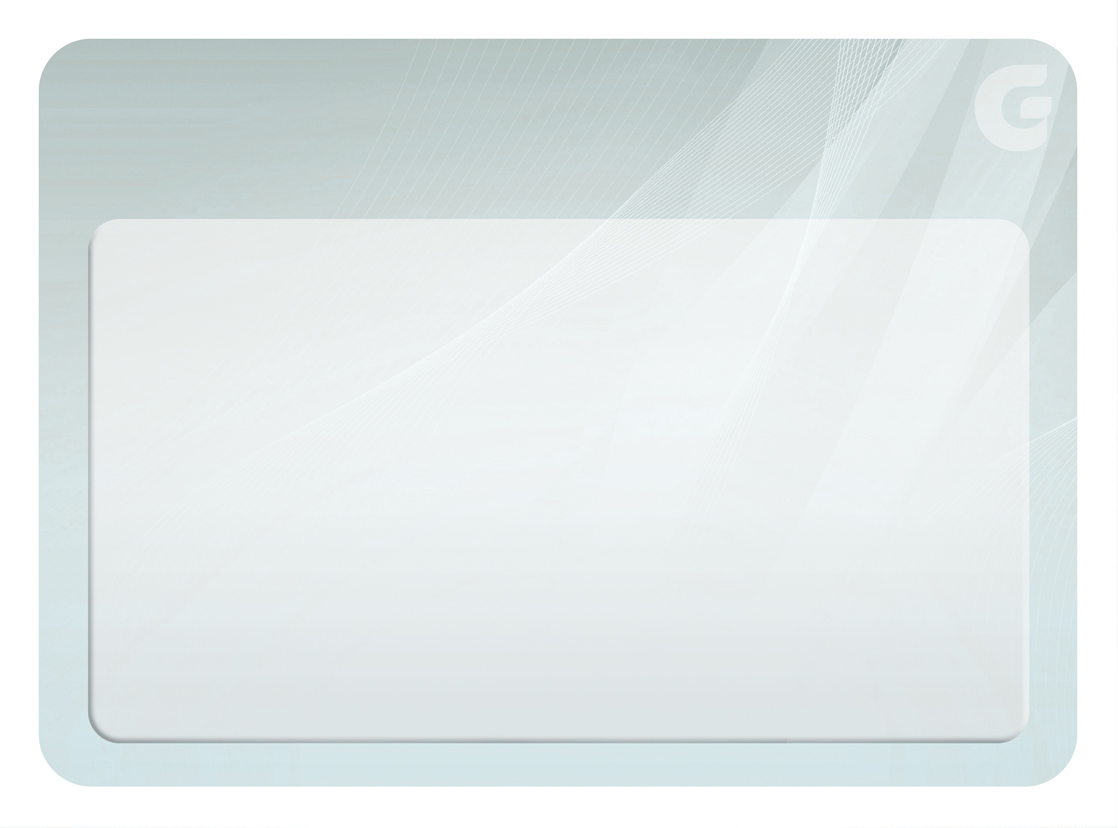 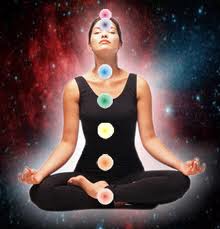 As energias cósmicase espirituais sãoassimiladas peloscentros de força
8
[Speaker Notes: Assimilar as energias cósmicas e espirituais é função dos centros de força (ou centros vitais)]
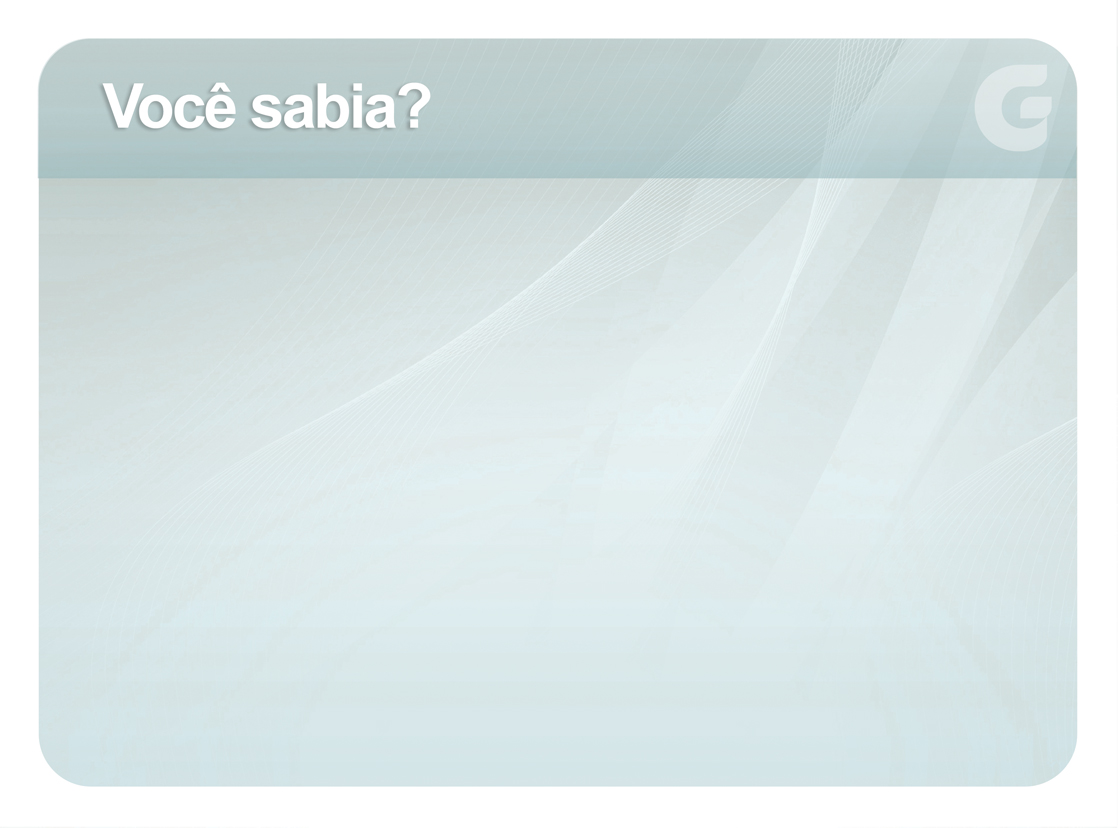 Os centros de força localizam-se no perispírito
9
9
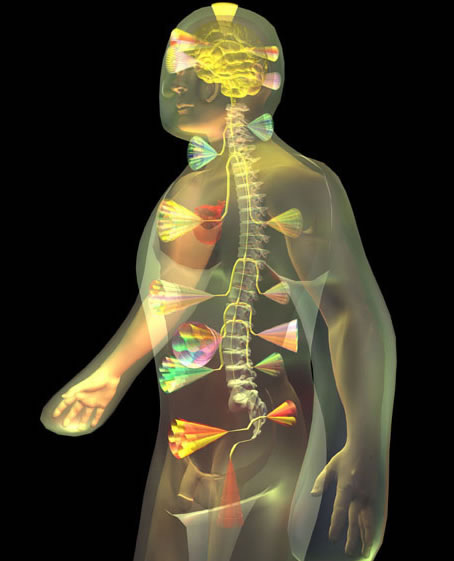 Os centros de força captam, metabolizam e transferem essa energia para o corpo físico
10
[Speaker Notes: Os centros de força captam e metabolizam essas energias, transferindo-as para o corpo físico, e ativam os sistemas por eles comandados
Os centros de força agem como transformadores ou filtros

Metabolizar: realizar o metabolismo
Metabolismo: conjunto de transformações, num organismo vivo, pelas quais passam as substâncias que o constituem: reações de síntese (anabolismo) e reações de desassimilação (catabolismo) que liberam energia]
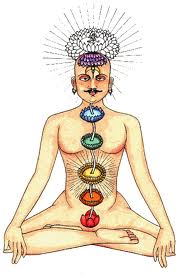 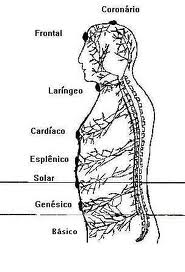 Perispírito
Centros de força
Corpo Físico
Plexos
Os centros de força se ligam ao organismo pelos plexos
11
[Speaker Notes: A transferência das energias dos centros de força para o corpo físico é feita pelos plexos que existem em nosso organismo e com os quais eles se conjugam

Centro de força básico: Localização: base da coluna; Correlação Física: ligado às Glândulas suprarrenais; Cor: vermelhão. 
É o responsável pela absorção do fluido cósmico e pelo estímulo direto da energia no corpo e na circulação do sangue. 
O “Centro Básico” está situado na área da base da coluna vertebral. É o responsável pela absorção da energia telúrica e pelo estimulo direto da energia no corpo e na circulação do sangue.
 
Está ligado às “Glândulas supra-renais” e tem relação direta com os fenômenos bioenergéticos e parapsíquicos oriundos da ativação da Kundalini.
Na tradição indiana seu nome é “Muladhara” que significa  base e fundamento, suporte. Sua cor é o vermelho.
Quando esse Chakra está enfraquecido indica distúrbios da sexualidade ou disfunções endócrinas. Quando muito energizado, indica excesso de hormônios, sexualidade exagerada.]
As linhas de nosso sistema nervoso se estendem por todo o corpo (...). Onde elas se entrecruzam abundantemente, forma-se uma
rede compacta, denominada plexo nervoso Therezinha Oliveira
12
[Speaker Notes: Os plexos
As linhas de nosso sistema nervoso se estendem por todo o corpo como um emaranhado
Onde essas linhas se entrecruzam abundantemente forma-se uma rede compacta, denominada plexo nervoso
Os plexos nervosos são pontos sensíveis, delicados e muito numerosos
Alguns plexos nervosos são considerados de maior importância pelo trabalho que realizam, principalmente os que estão conjugados aos centros de força que iremos estudar

Sob o comando da mente do Espírito, os centros de força transferem as energias cósmicas e espirituais para os plexos; e os plexos realizam o trabalho físico e mecânico
Esse trabalho dos centros de força e dos plexos é feito sob poder diretriz  da mente do Espírito, simultaneamente e de forma automática]
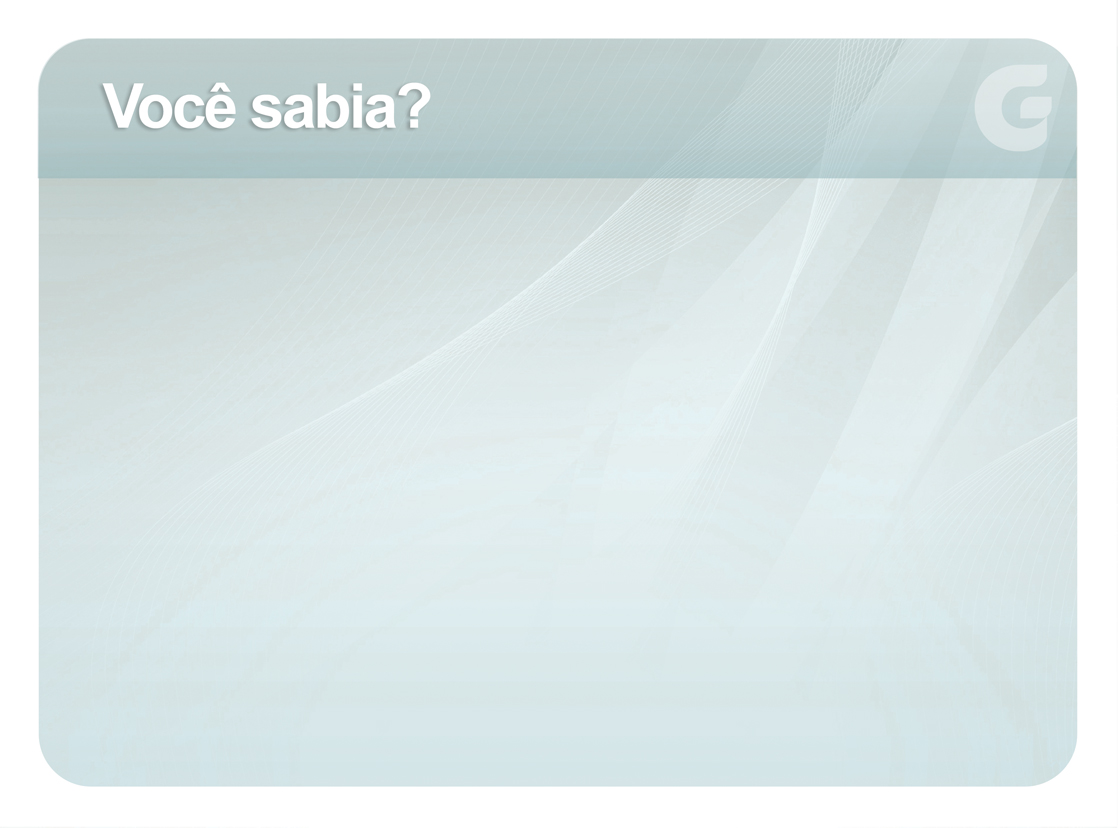 A estimulação de determinado centro de força poderá compensar ou descarregar outroTherezinha Oliveira
13
13
[Speaker Notes: Circulação das energias
Absorvidos e metabolizados, os fluidos circulam pelos diversos centros de força (no perispírito) e são canalizados (para os plexos) segundo o padrão vibratório de cada pessoa
A estimulação de determinado centro de força poderá compensar ou descarregar outro

Estimulação que compensa: acontece por meio das atitudes boas. Ex.: ação bondosa estimula o centro de força cardíaco, responsável pelo controle dos sentimentos, compensando ou revitalizando um outro centro de força enfraquecido

Estimulação que descarrega: acontece por meio das atitudes incorretas. Ex.: gula e vícios ativando negativamente o centro gástrico fazem que este, automaticamente, para poder continuar sua função, puxe para si as energias de outro centro de força

Sublimando certos comportamentos (dando-lhes direcionamento superior), podemos diminuir a atividade de certos centros de força e canalizar suas energias de modo a fortalecer outros centros de força

“Quando a nossa mente, por atos contrários à lei Divina, prejudica a harmonia de qualquer um desses fulcros de força de nossa alma, naturalmente se escraviza aos efeitos da ação desequilibrante, obrigando-se ao trabalho de reajuste” (André Luiz, Entre a Terra e o Céu, cap. XX)]
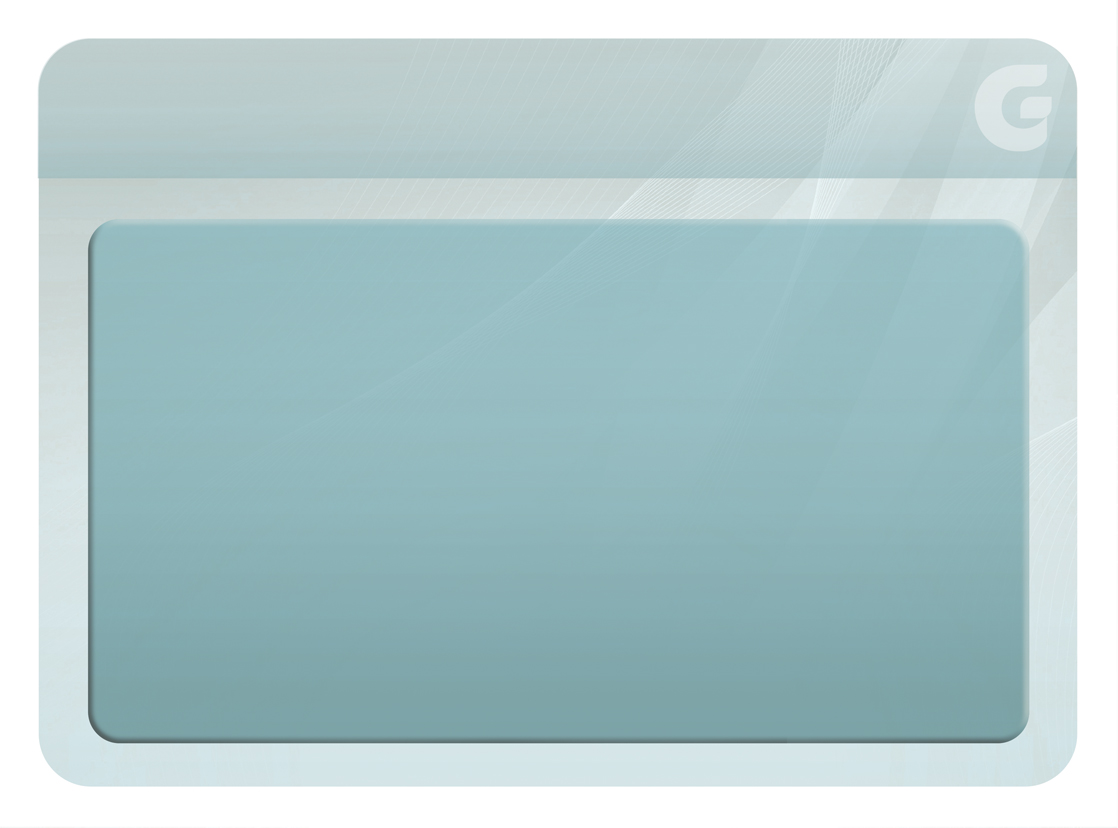 Centros de Forçamais importantes
14
14
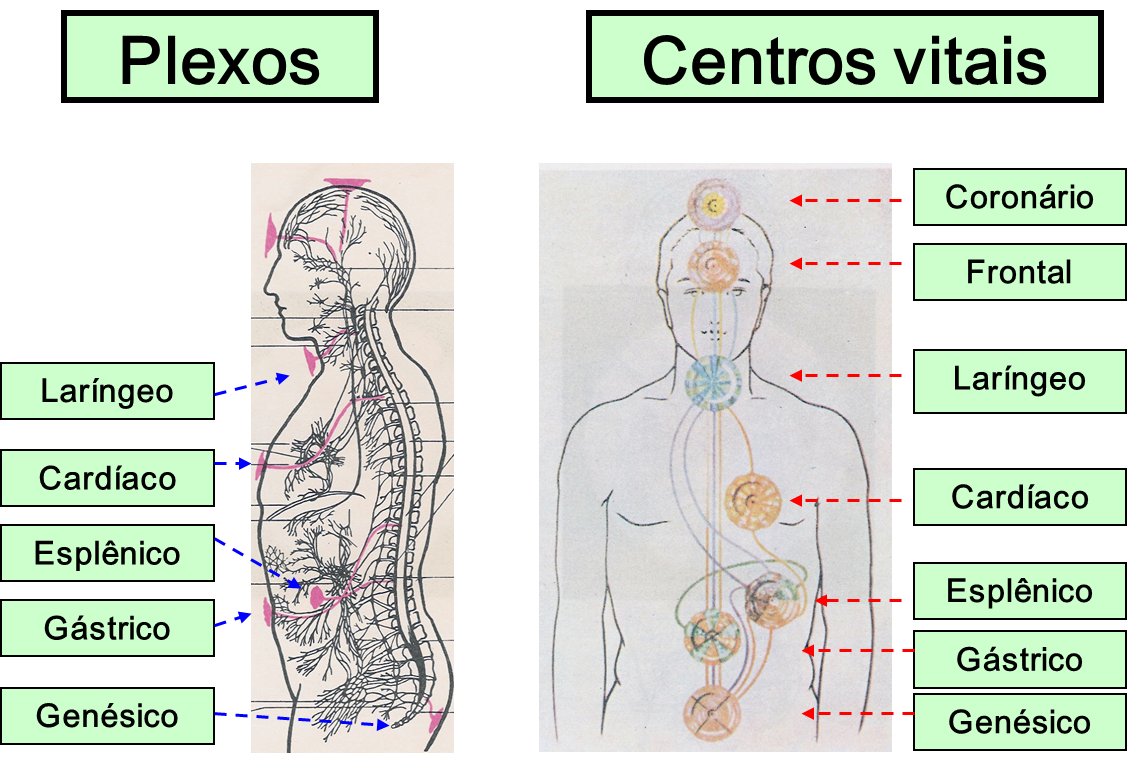 15
[Speaker Notes: São sete os centros de força mais importantes]
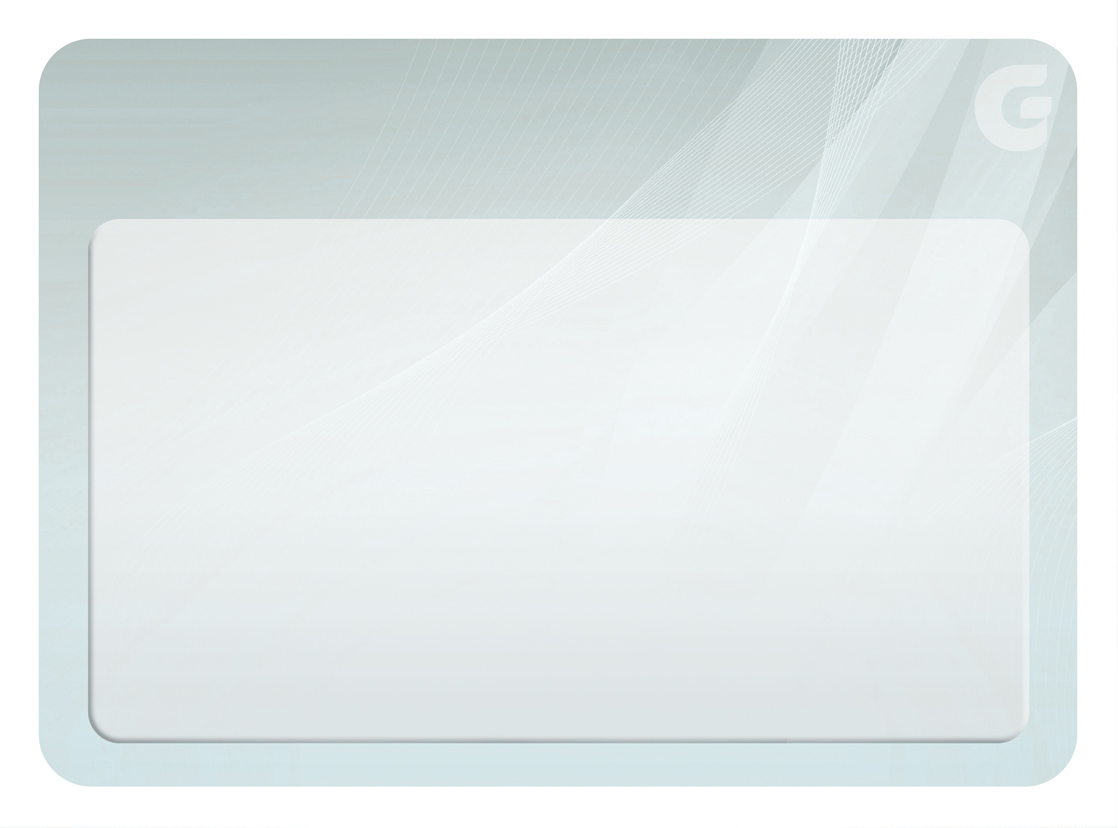 1. Coronário
16
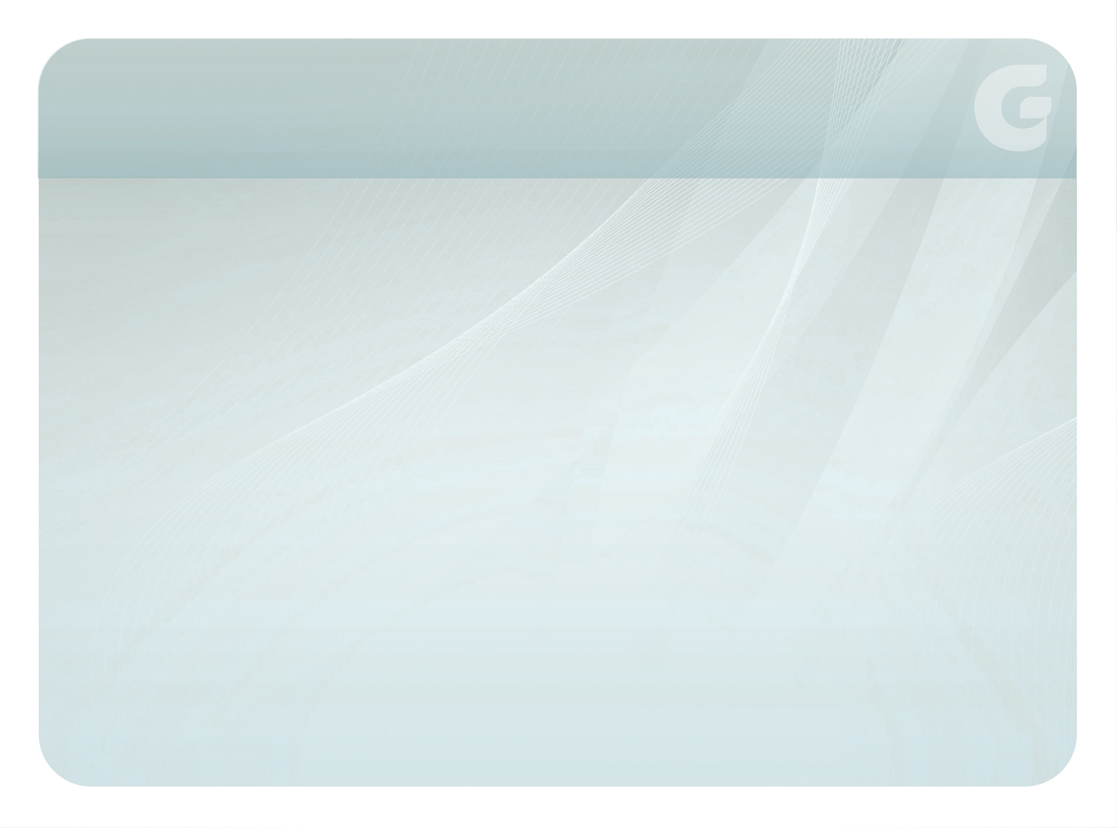 Coronário
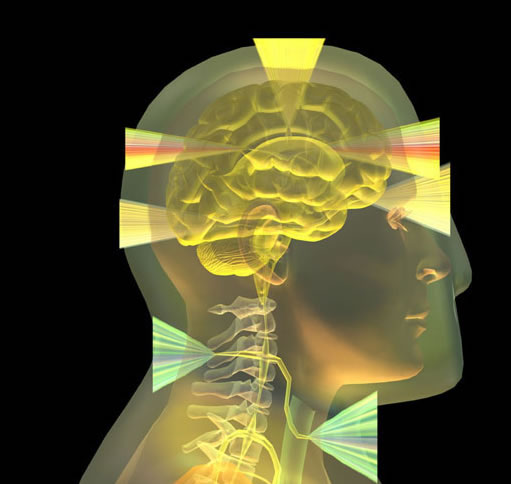 Localiza-se na região centraldo cérebro no alto da cabeça
17
[Speaker Notes: Localização: topo da cabeça; Correlação Física: ligado à Glândula Pineal (epífise); Cor: Violeta, branco-fluorescente ou dourado.
É o centro de força mais importante, pois é o responsável pela irrigação energética do cérebro. Bem desenvolvido, facilita a lembrança e a conscientização das projeções da consciência. É muito importante na telepatia, na mediunidade, nas expansões da consciência e na recepção de temas elevados. É o centro de força por onde penetra o fluido cósmico.]
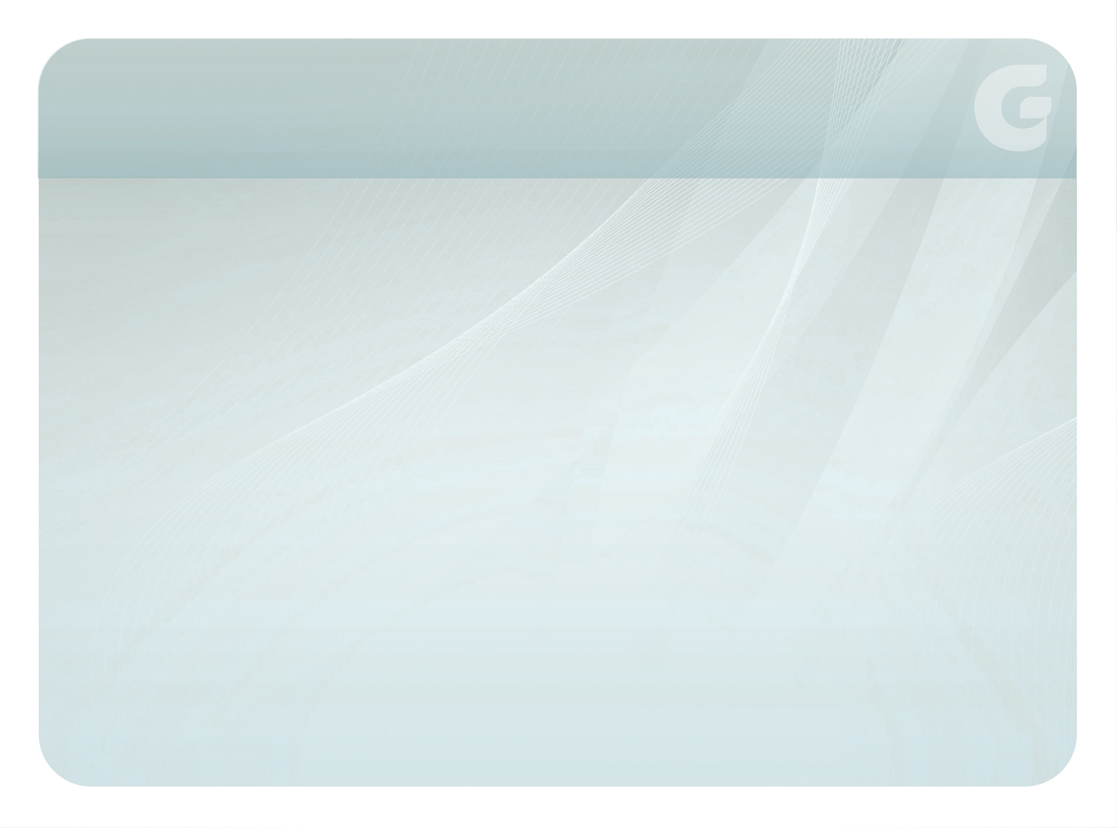 Coronário
Recebe, em primeiro lugar,os estímulos do espírito;supervisiona os demaiscentros de força vitalTherezinha Oliveira
18
18
[Speaker Notes: Coronário: liga os planos espiritual e material 
As glândulas endócrinas, com seus hormônios saturados de energias espirituais, inundam todo o organismo através da corrente sanguínea. Assim toda a energia que entrou via perispírito é distribuída em todo o organismo físico. No livro Entre a Terra e o Céu, o autor André Luiz sublinha a importância  desses centros de força, que são como usinas de recepção e armazenamento de energia espiritual, ligados ao corpo físico por terminações nervosas denominadas plexos.]
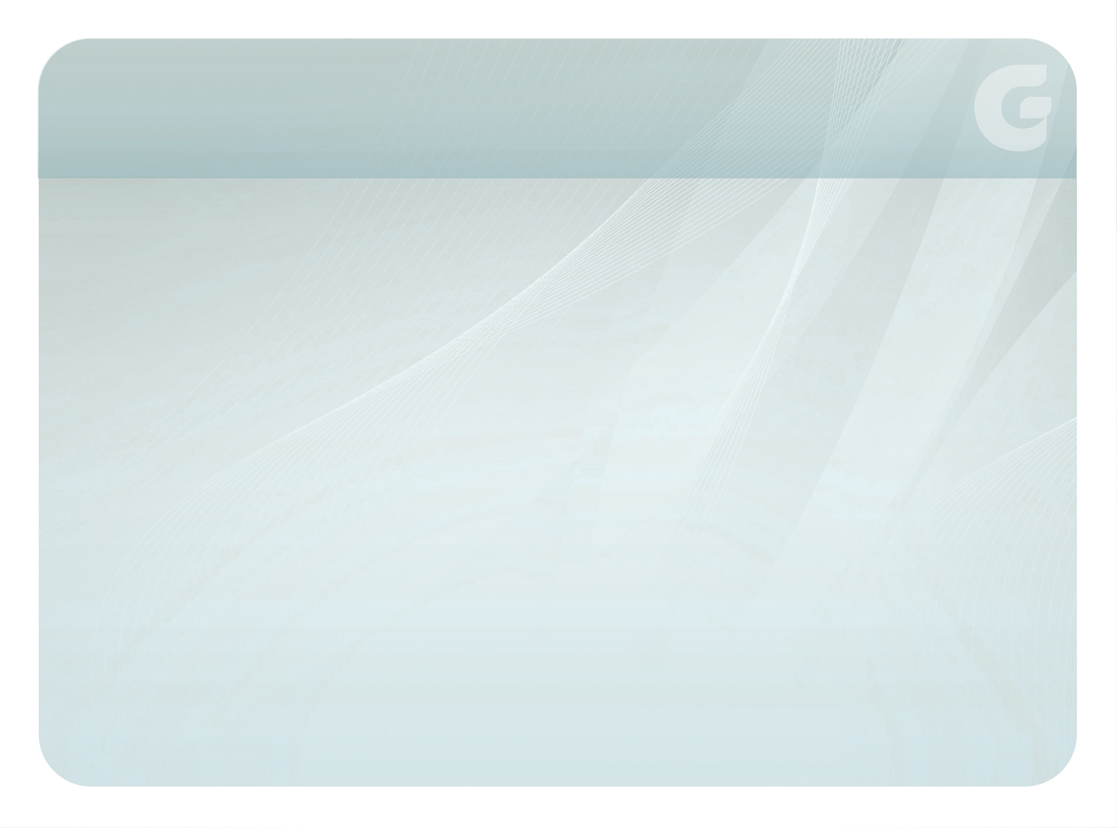 Coronário
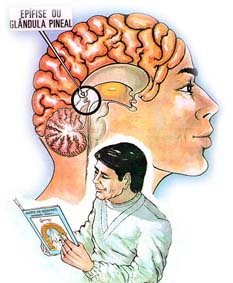 Relaciona-se com a glândula Pineal
19
19
[Speaker Notes: A glândula pineal (também chamada de corpo pineal, epífise cerebral, epífise ou o “terceiro olho”) é uma pequena glândula endócrina no cérebro dos vertebrados. Ela produz a melatonina derivado da serotonina, um hormônio que afeta a modulação do padrão vigília / sono e funções sazonais. Sua forma assemelha-se a uma pequena pinha (daí o seu nome), e está localizada perto do centro do cérebro, entre os dois hemisférios, escondida num sulco onde os dois corpos talâmicos arredondados se juntam

Uma glândula endócrina secreta substâncias que são lançadas diretamente na corrente sanguínea, ao contrário das glândulas exócrinas. A tireóide é uma glândula endócrina. Existem ainda as glândulas anfícrinas, que são simultaneamente endócrinas e exócrinas. O pâncreas produz insulina (lançada diretamente no sangue) e suco pancreático (lançado no intestino delgado, considerado como exterior do organismo)]
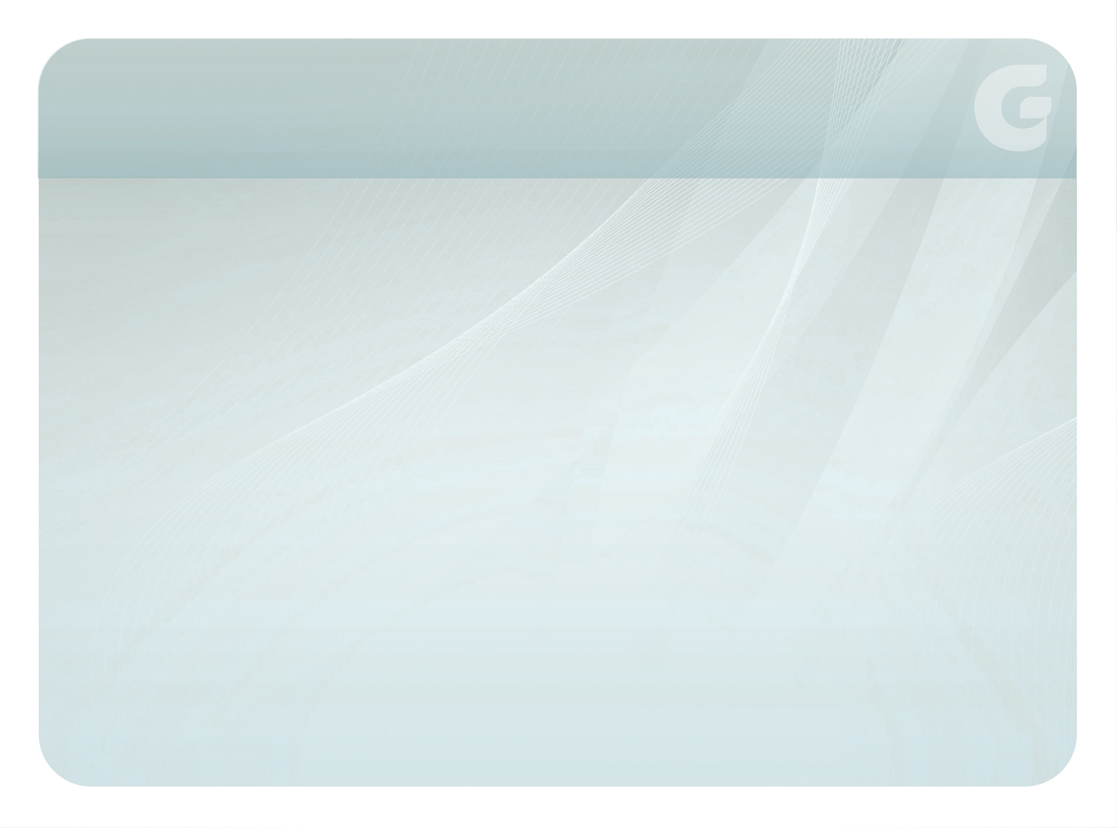 O que o médium pode sentir
Pressão na cabeça
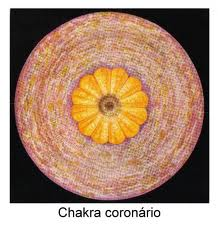 Cabeça crescente
Ideias diferentes
Redemoinho
Tontura
20
20
[Speaker Notes: O que o médium em desenvolvimento poderá sentir:
como se a cabeça crescesse ou certa pressão sobre ela; ou
espécie de redemoinho, tontura; ou mesmo
ideias diferentes]
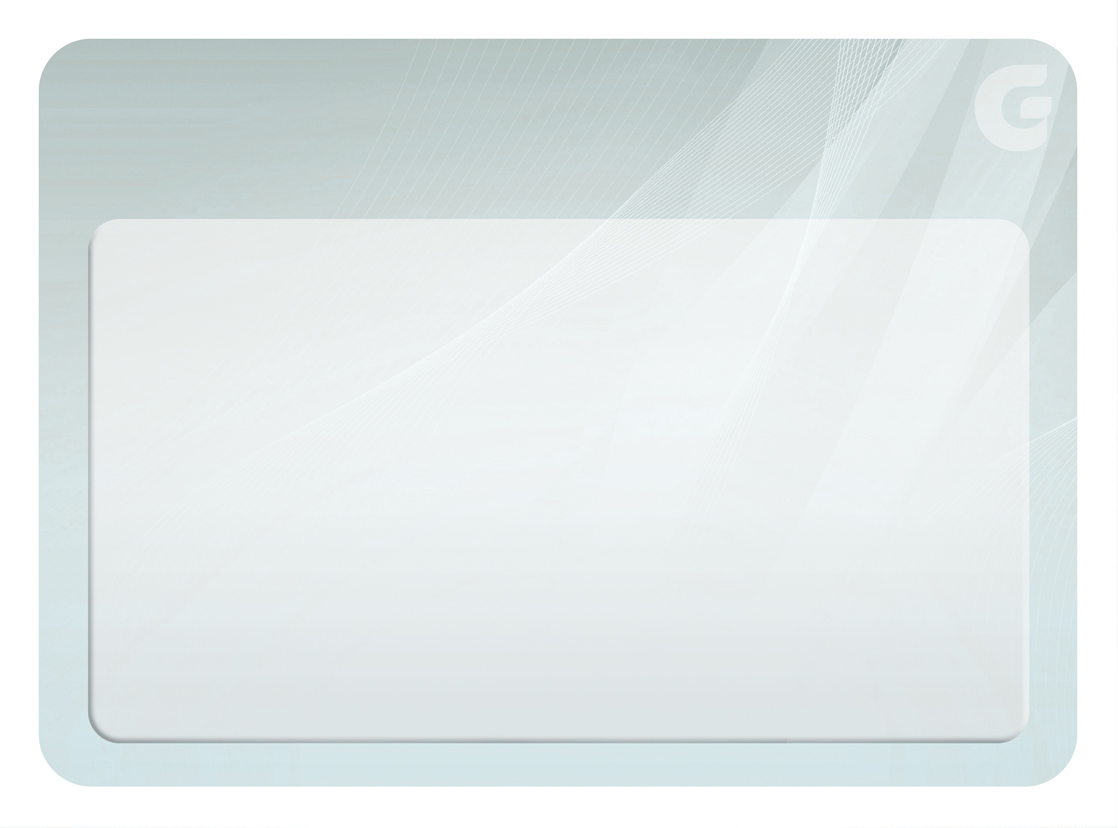 2. Frontalou Cerebral
21
21
[Speaker Notes: Localização: fronte; Correlação Física: ligado à Glândula Hipófise (pituitária); Cor: Índigo, branco-azulado, amarelo ou esverdeado.
É o responsável pela energização dos olhos e do nariz. Bem desenvolvido, facilita a clarividência e a intuição.
Por vezes, sua atividade cria uma palpitação na testa ou sensação de calor (parece um coração batendo na testa).]
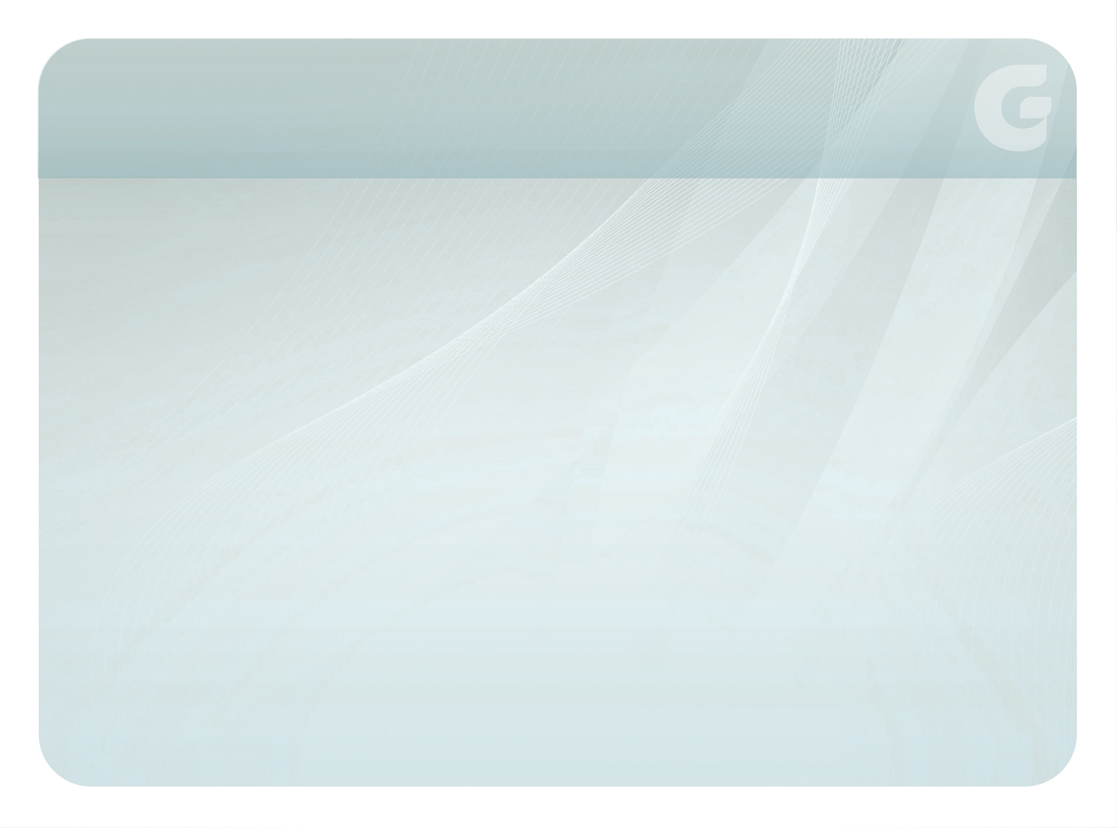 Frontal ou cerebral
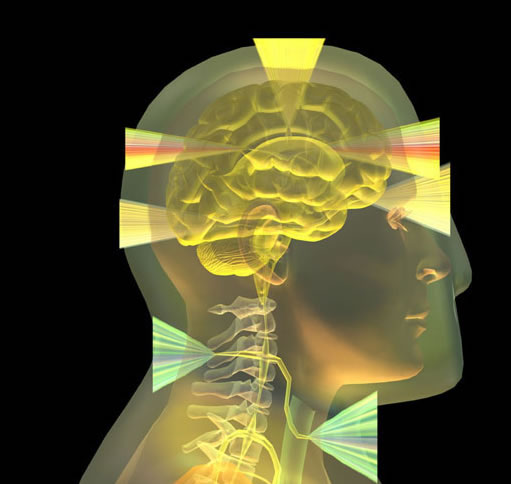 Localiza-se na regiãoda fronte, da testa
22
22
[Speaker Notes: Frontal ou cerebral
Localiza-se na região da fronte, testa; contíguo ao coronário]
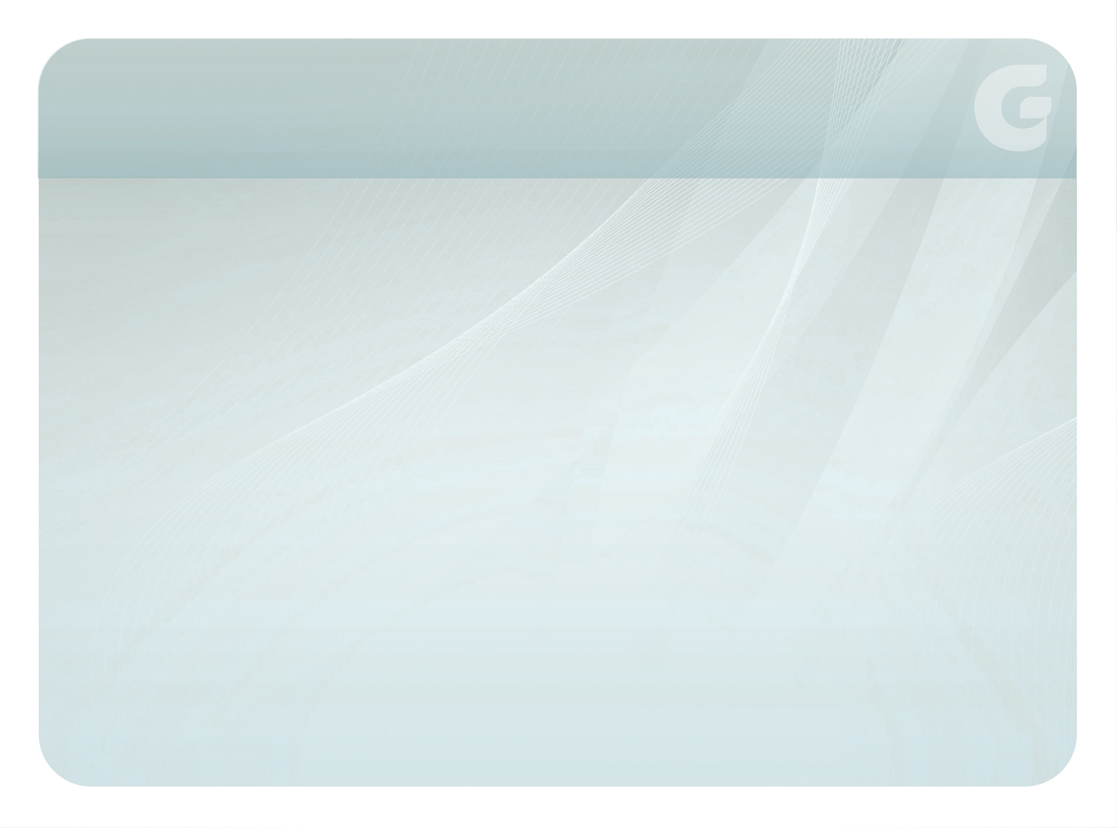 Frontal ou cerebral
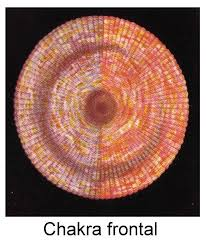 Exerce influênciadecisiva sobre os demais centrosde força
23
23
[Speaker Notes: Exerce influência decisiva sobre os demais centros de força vital, sendo responsável pelo funcionamento do sistema nervoso central (sentidos físicos) e dos centros superiores do processo intelectivo]
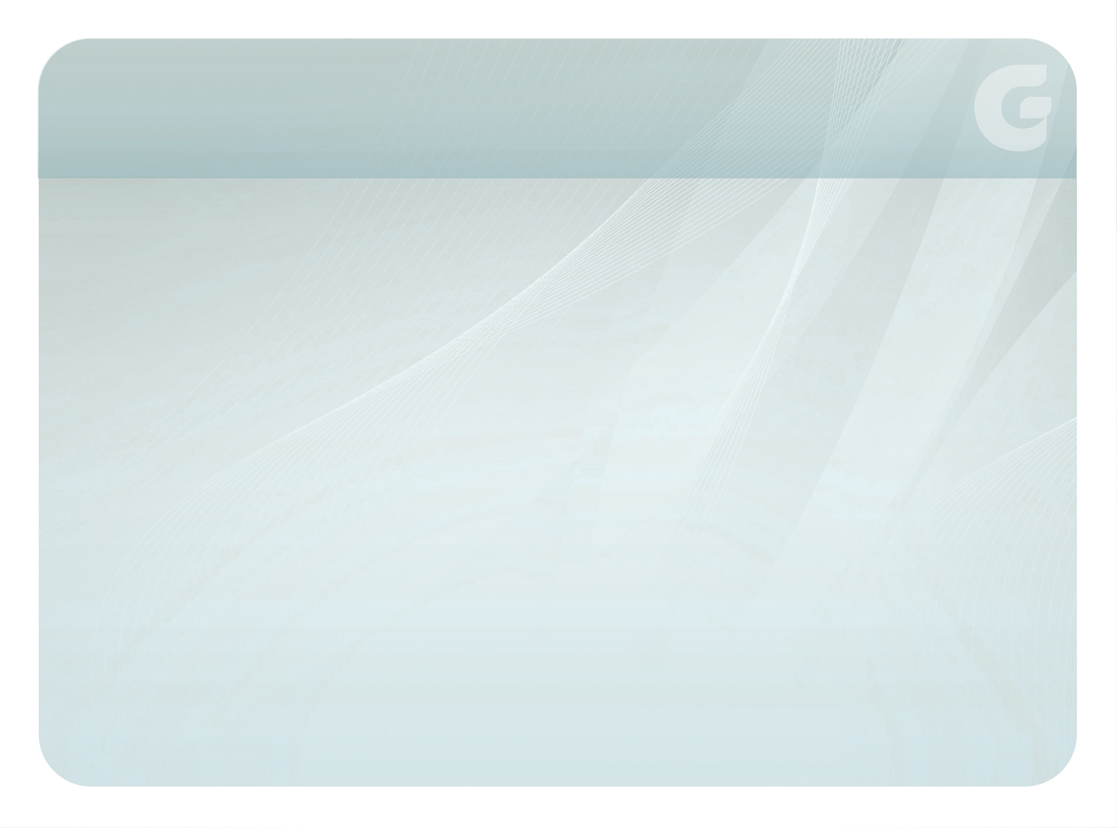 Frontal ou cerebral
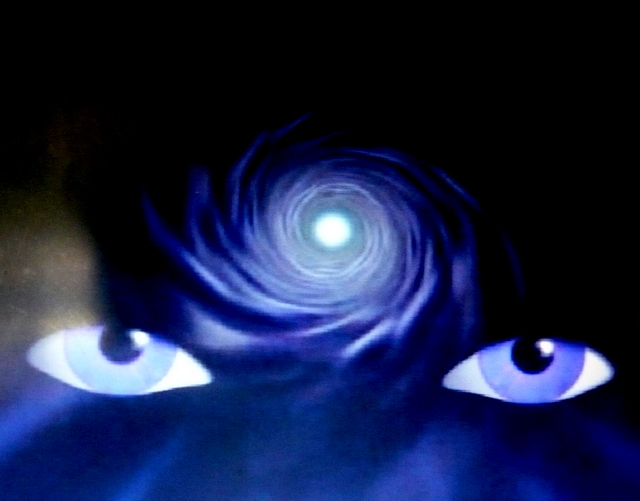 Responsável pelo funcionamentodo sistema nervoso central e intelectivo
24
24
[Speaker Notes: Exerce influência decisiva sobre os demais centros de força vital, sendo responsável pelo funcionamento do sistema nervoso central (sentidos físicos) e dos centros superiores do processo intelectivo]
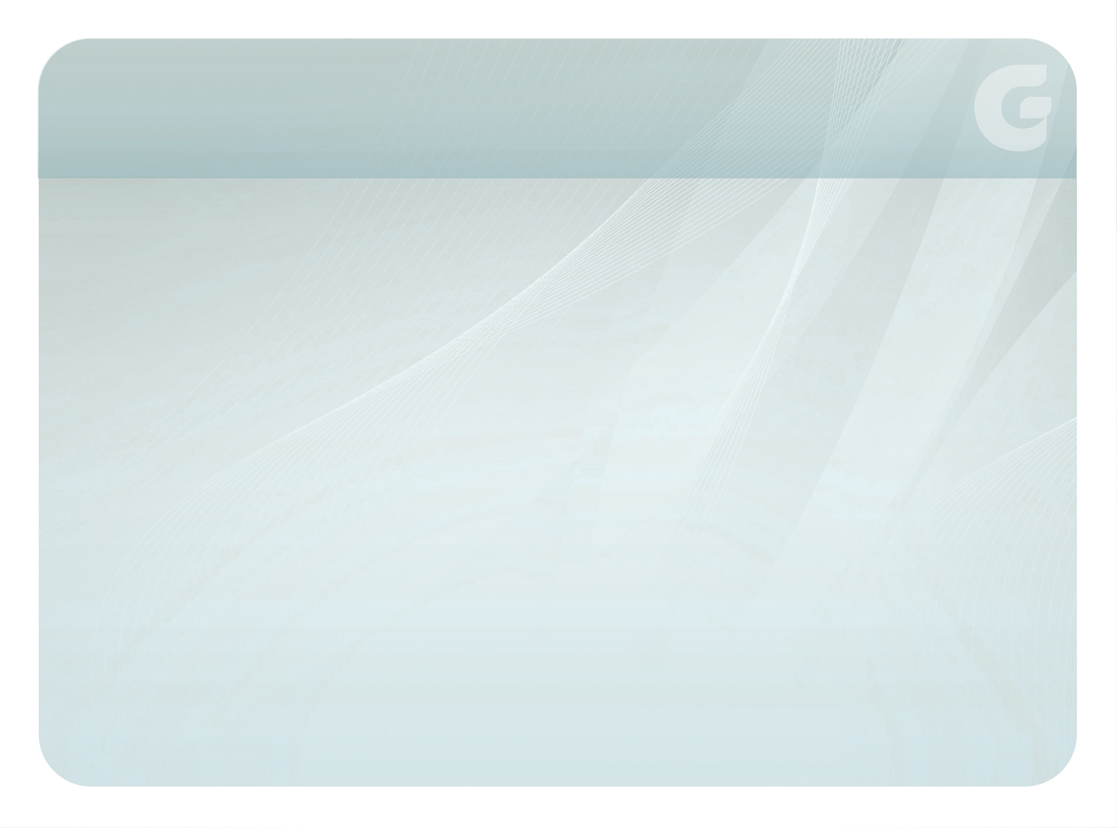 Frontal ou cerebral
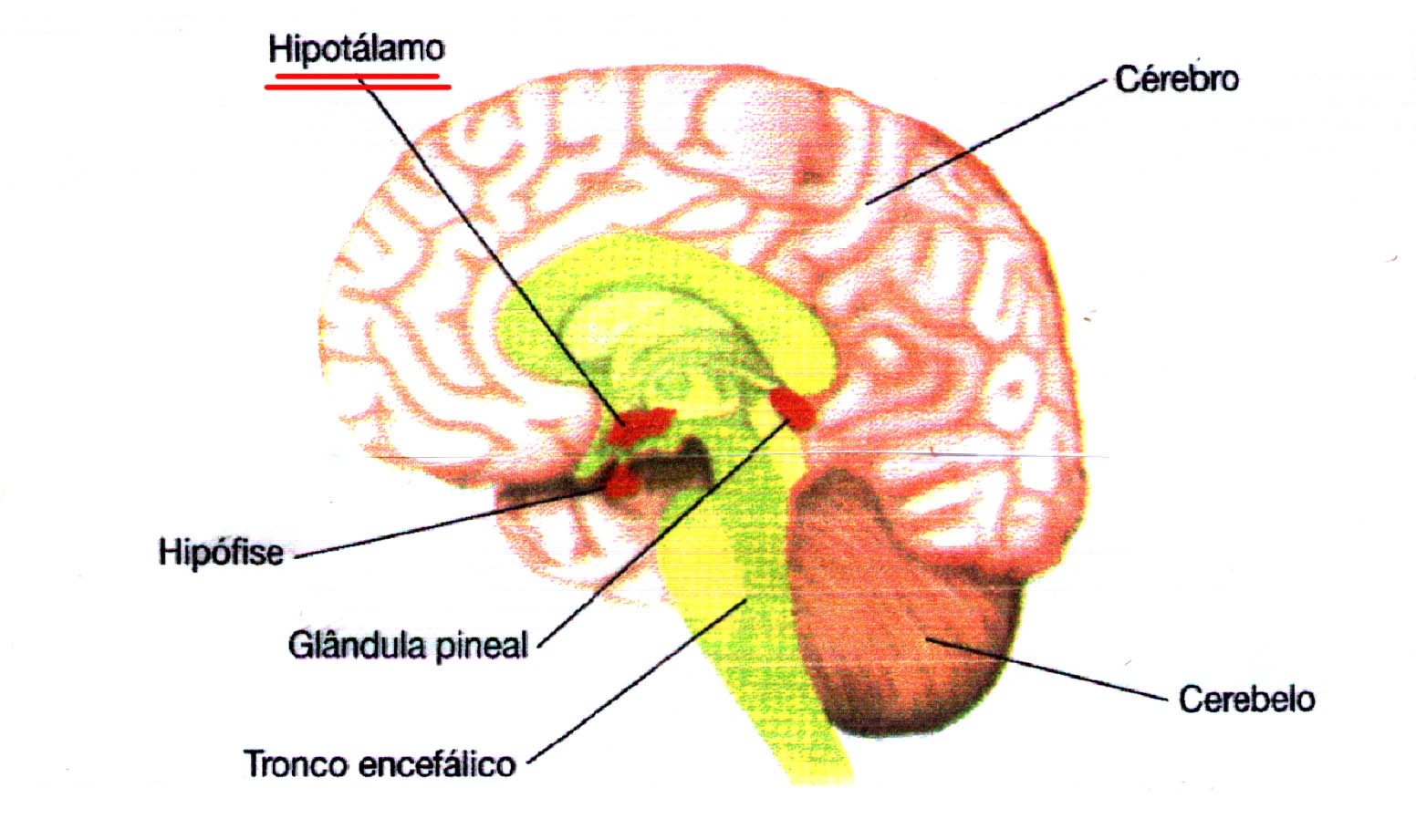 Relaciona-se com os lobos frontais e a hipófise pituitária
25
25
[Speaker Notes: Relaciona-se mais diretamente com os lobos frontais e a hipófise pituitária]
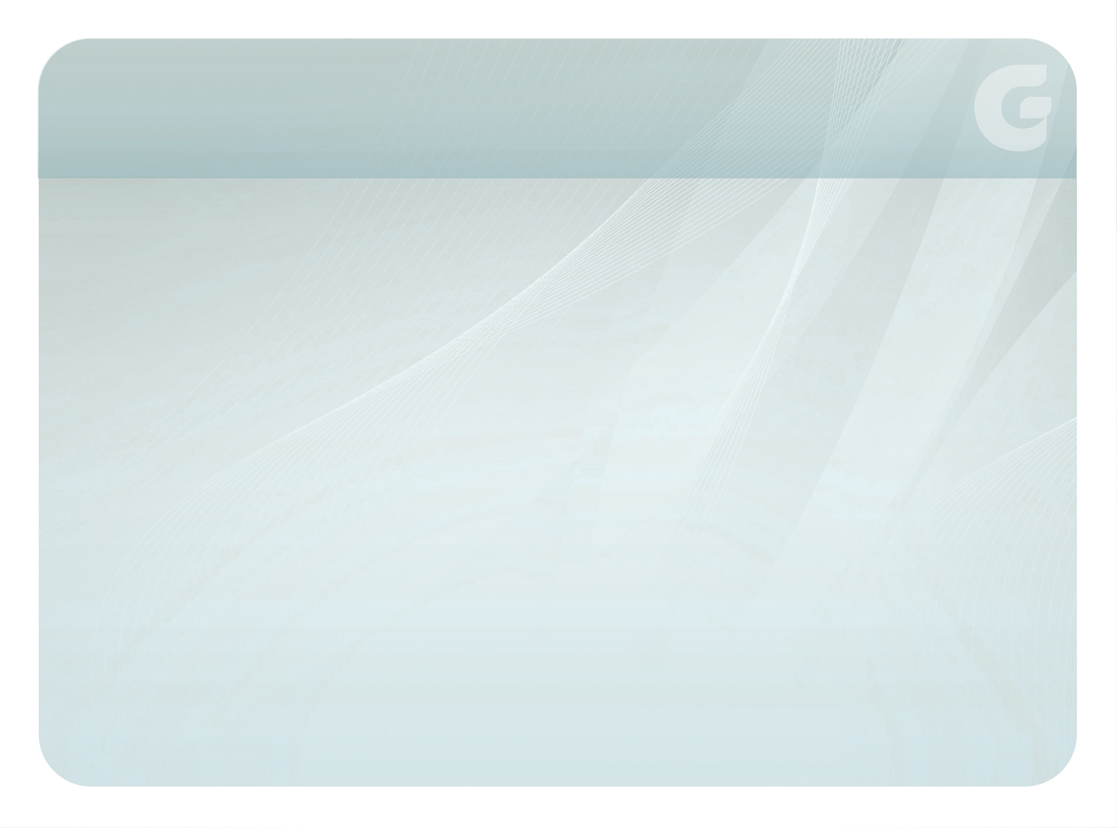 O que o médium pode sentir
Ouvidos sensíveis
Olhos sensíveis
Salivação
Perfumes
Odoresdesagradáveis
Vontade de escrever
Mãos e/ou pésfrios ou suarentos
26
26
[Speaker Notes: O que o médium em desenvolvimento poderá sentir:
Influenciação nos sentidos: 
- ouvidos: sensíveis demais
- olhos: com muita claridade ou sombras, turvação, cores, lágrimas
- no olfato: odores desagradáveis ou perfumes
- no tato: mãos e pés frios ou suarentos
- impulsos para escrever
- no paladar: salivação excessiva, gosto diferente na boca ou boca seca]
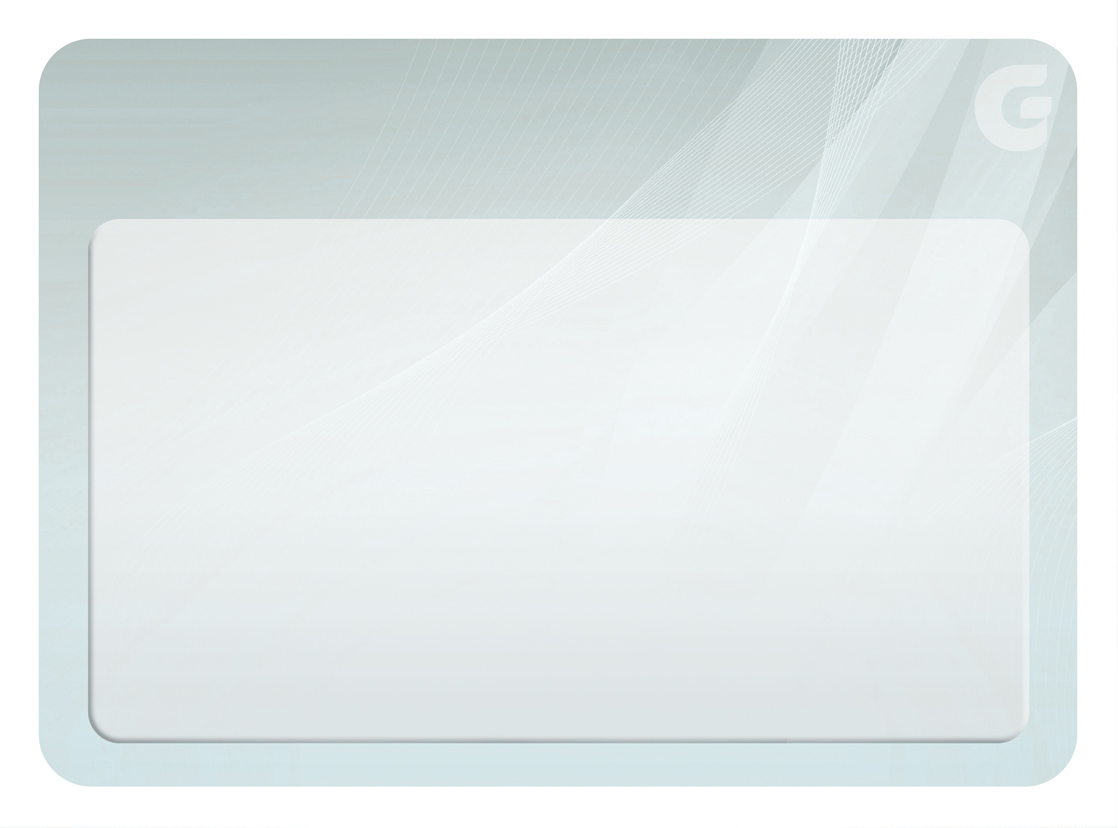 3. Laríngeo
27
27
[Speaker Notes: Localização: garganta; Correlação Física: ligado à Glândula Tireoide (e paratireoides); Cor: azul-celeste; lilás, branco prateado ou rosa.
É o responsável pela energização da boca, garganta e órgãos respiratórios.
Bem desenvolvido, facilita a psicofonia e a clariaudiência. É considerado também como um filtro energético que bloqueia as energias emocionais, para que elas não cheguem até os centros de forças da cabeça. É o centro de força responsável pela expressão criativa (comunicação) do ser humano no mundo.]
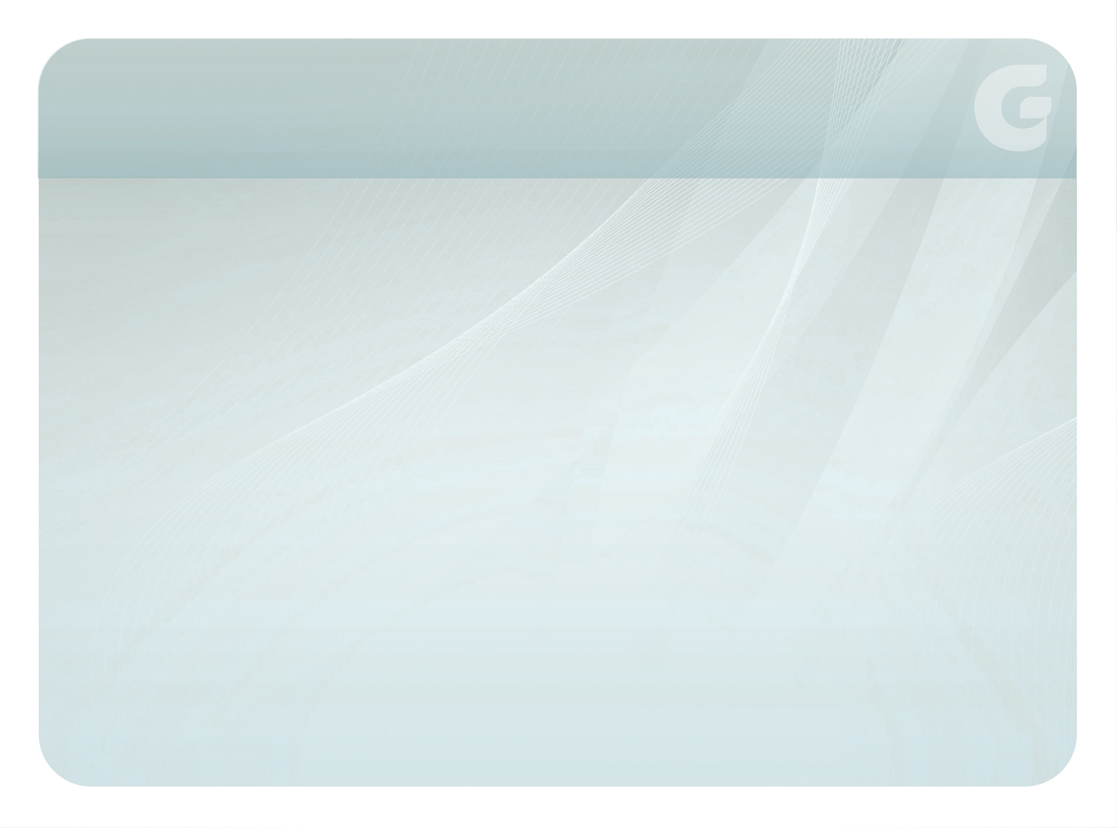 Laríngeo
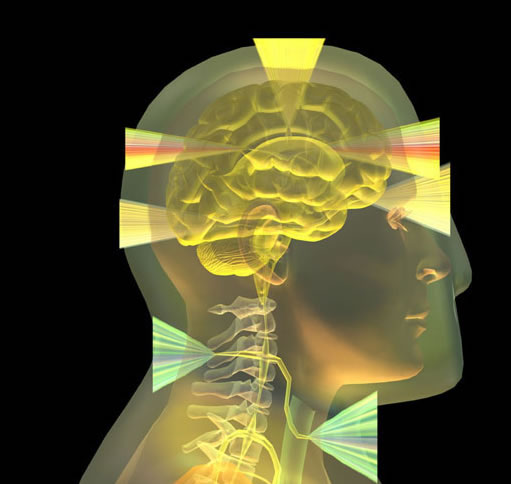 Localiza-se na garganta
28
28
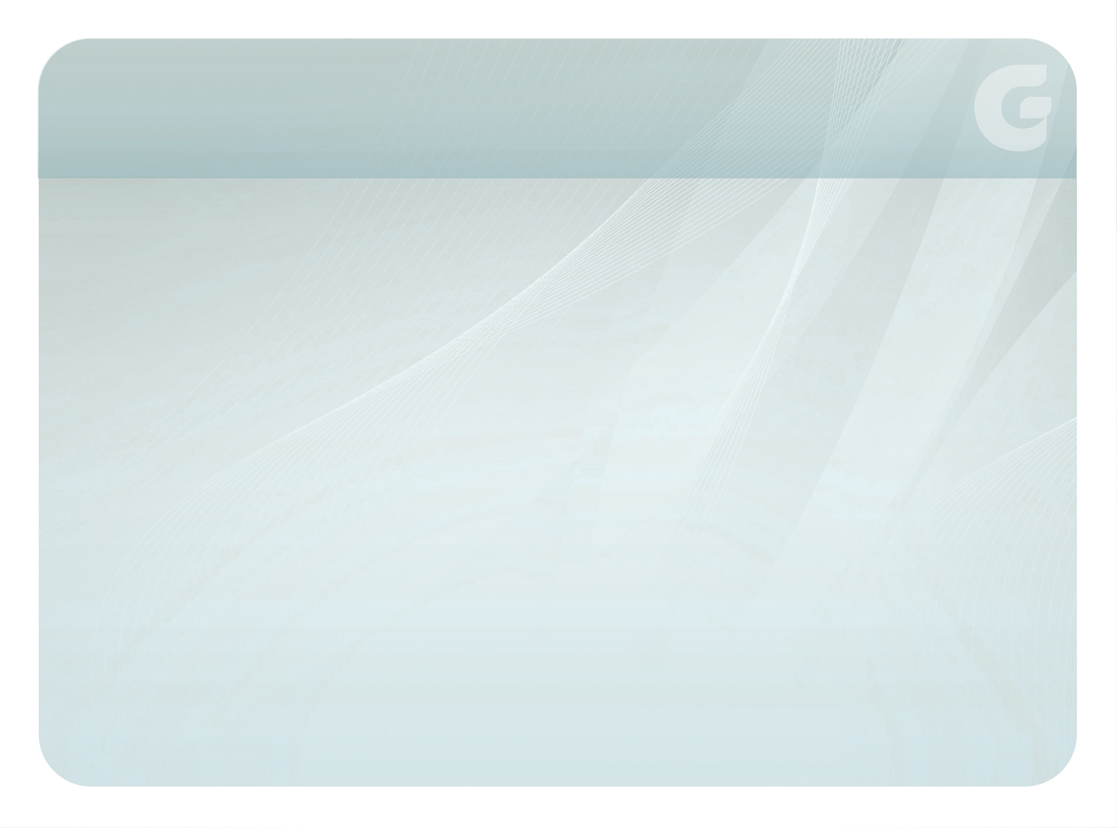 Laríngeo
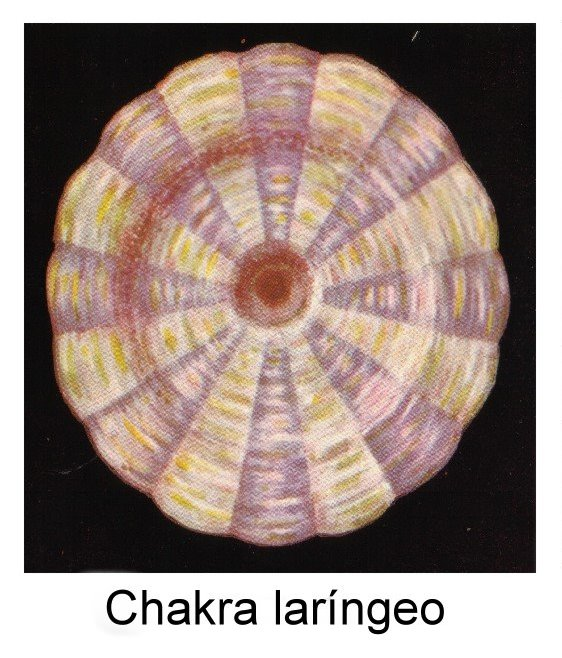 Regula os fenômenosvocais
29
29
[Speaker Notes: Regula os fenômenos vocais (a emissão de voz), inclusive as atividades das glândulas timo e tireoide
Relaciona-se com o plexo cervical]
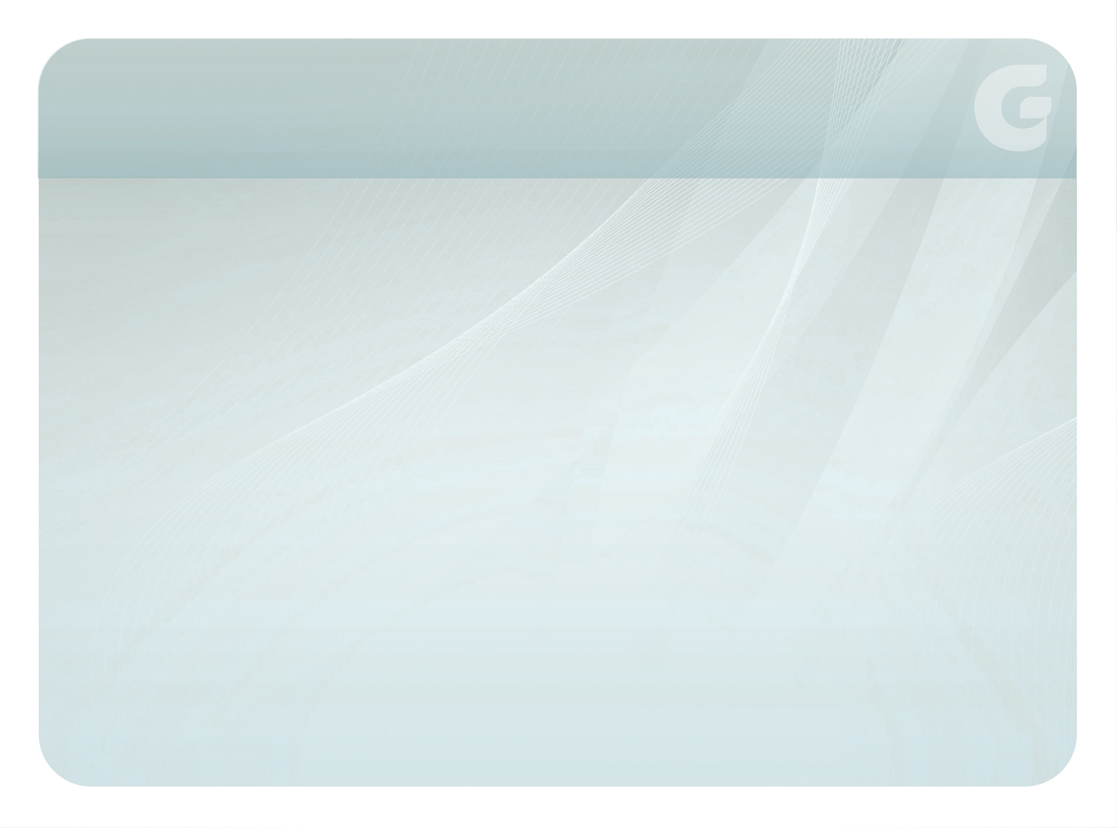 Laríngeo
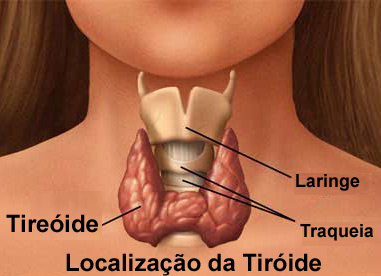 Regula as atividades das glândulas timo e tireoide
30
30
[Speaker Notes: Regula os fenômenos vocais (a emissão de voz), inclusive as atividades das glândulas timo e tiroide
Relaciona-se com o plexo cervical]
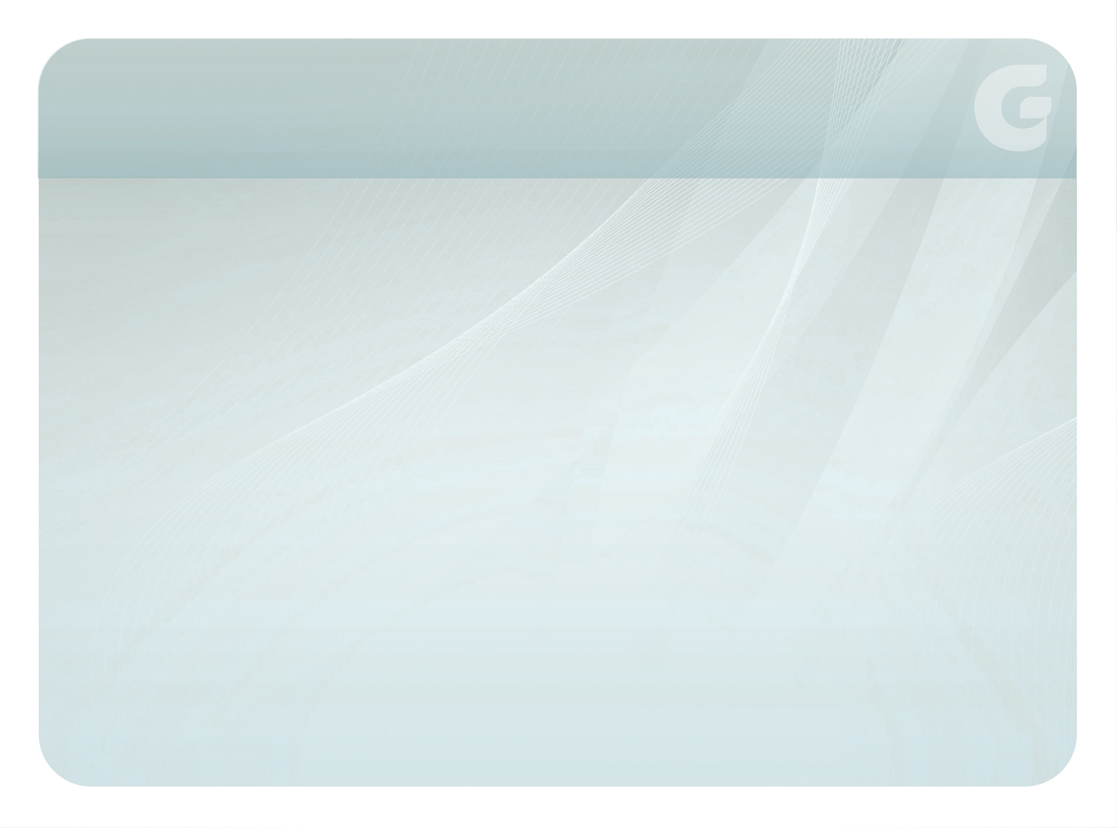 Laríngeo
Relaciona-se como plexo cervical
31
31
[Speaker Notes: Regula os fenômenos vocais (a emissão de voz), inclusive as atividades das glândulas timo e tiroide
Relaciona-se com o plexo cervical]
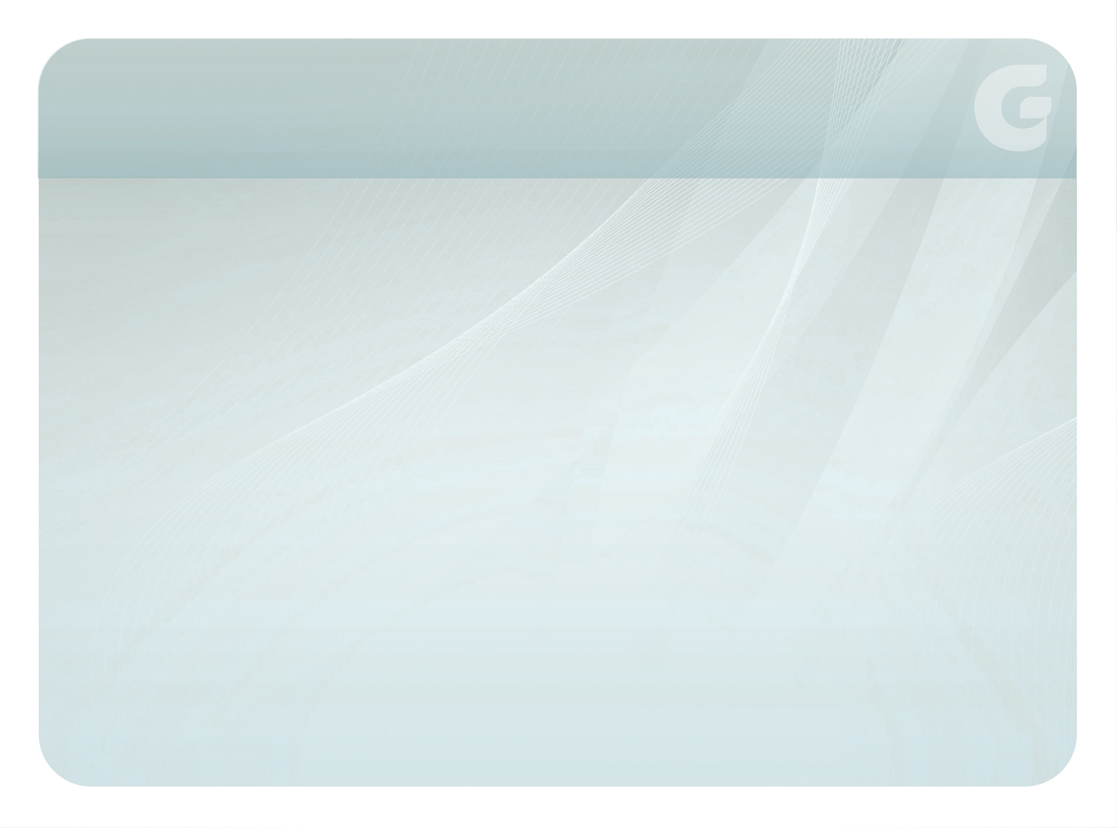 O que o médium pode sentir
Língua dormente
Saliva excessiva
Saliva grossa
Dormência nos lábios
32
32
[Speaker Notes: O que o médium em desenvolvimento poderá sentir:
língua dormente
saliva grossa ou excessiva
dormência nos lábios ou em todo o aparelho fonador]
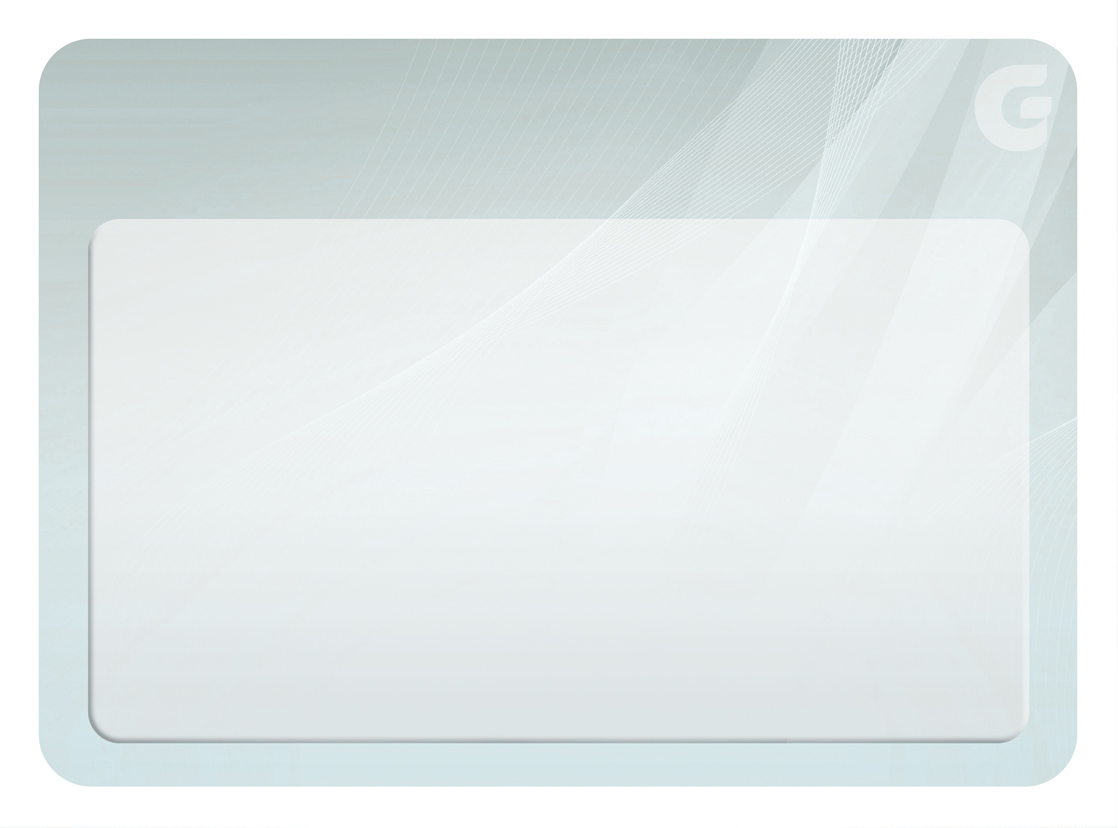 4. Cardíaco
33
33
[Speaker Notes: Localização: centro do peito; Correlação Física: ligado à Glândula Timo; Cor: verde e amarelo-ouro.
É o centro de força responsável pela energização do sistema cárdio-respiratório. É considerado o canal de movimentação dos sentimentos. É o centro de força mais afetado pelo desequilíbrio emocional. Bem desenvolvido, torna-se um canal de amor para o trabalho de assistência espiritual. Quando existe um bloqueio nesse centro de força, a pessoa sente depressão, angústia, irritação ou pontadas no peito.]
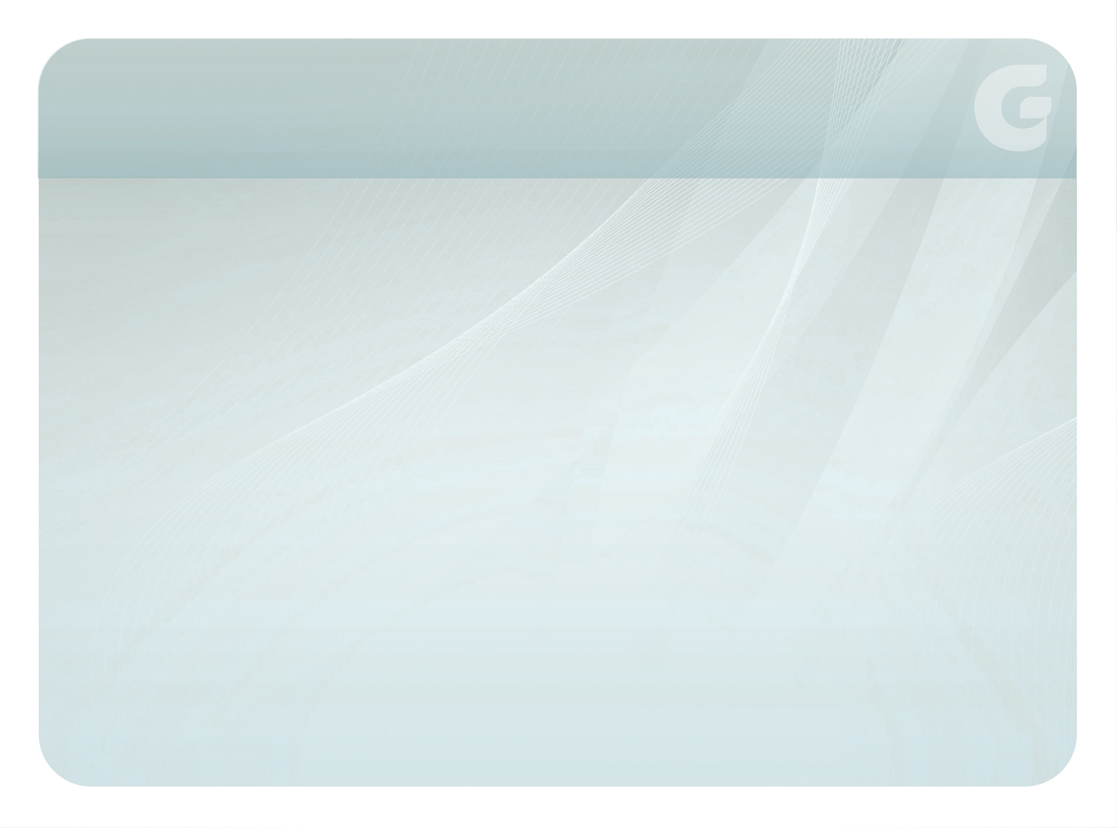 Cardíaco
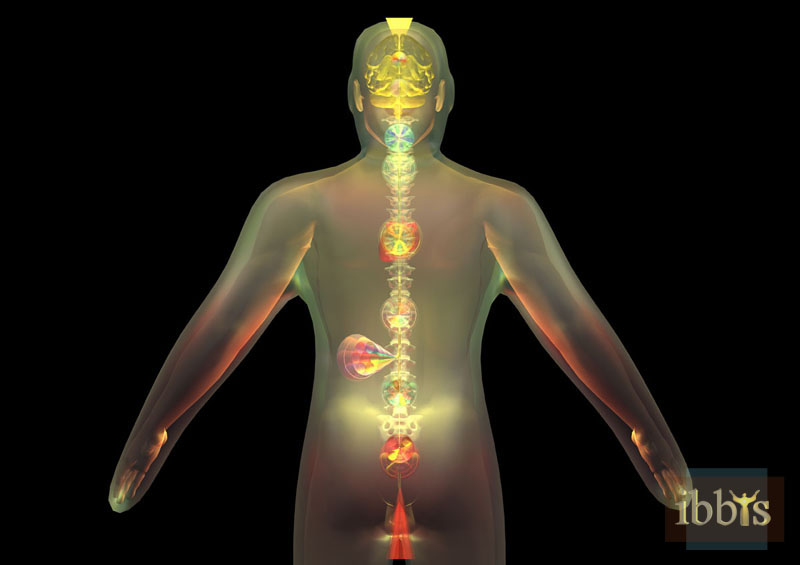 Localiza-seno coração
34
34
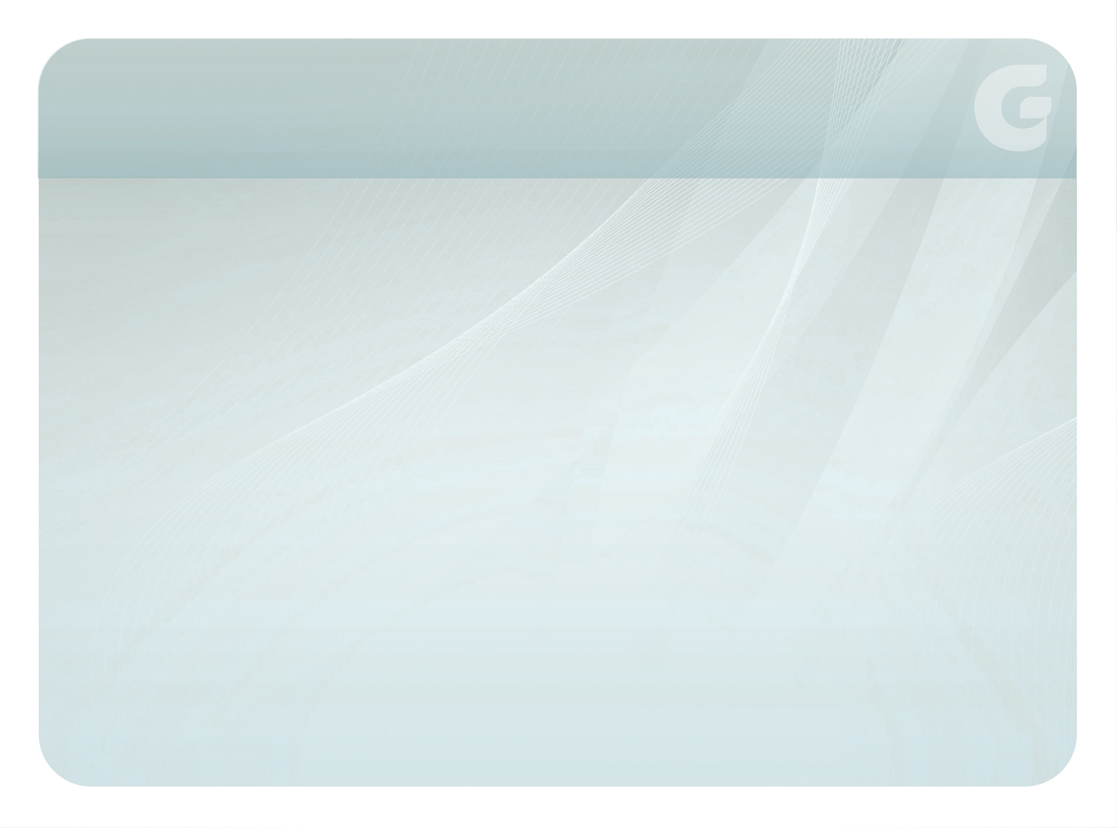 Cardíaco
Responsável pelofuncionamento doaparelho circulatório
35
35
[Speaker Notes: Responsável pelo funcionamento do aparelho circulatório e pelo controle da emotividade]
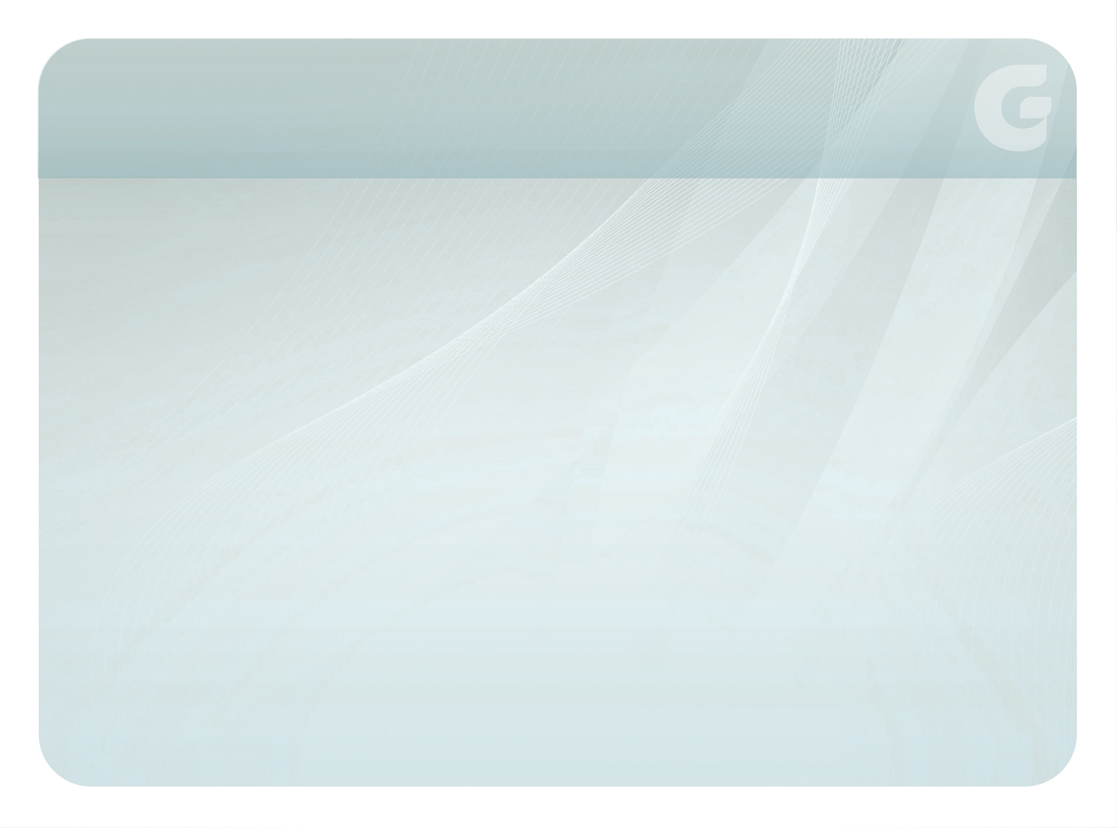 Cardíaco
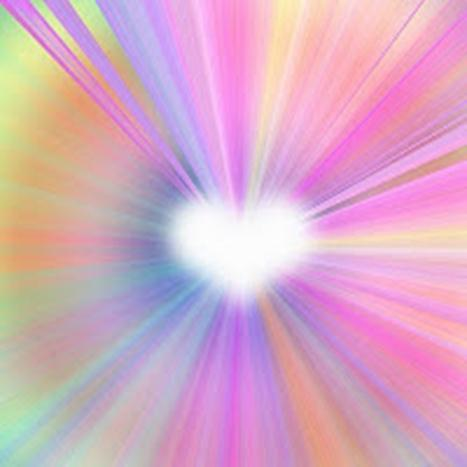 Responsável pelocontrole da emotividade
36
36
[Speaker Notes: Responsável pelo funcionamento do aparelho circulatório e pelo controle da emotividade]
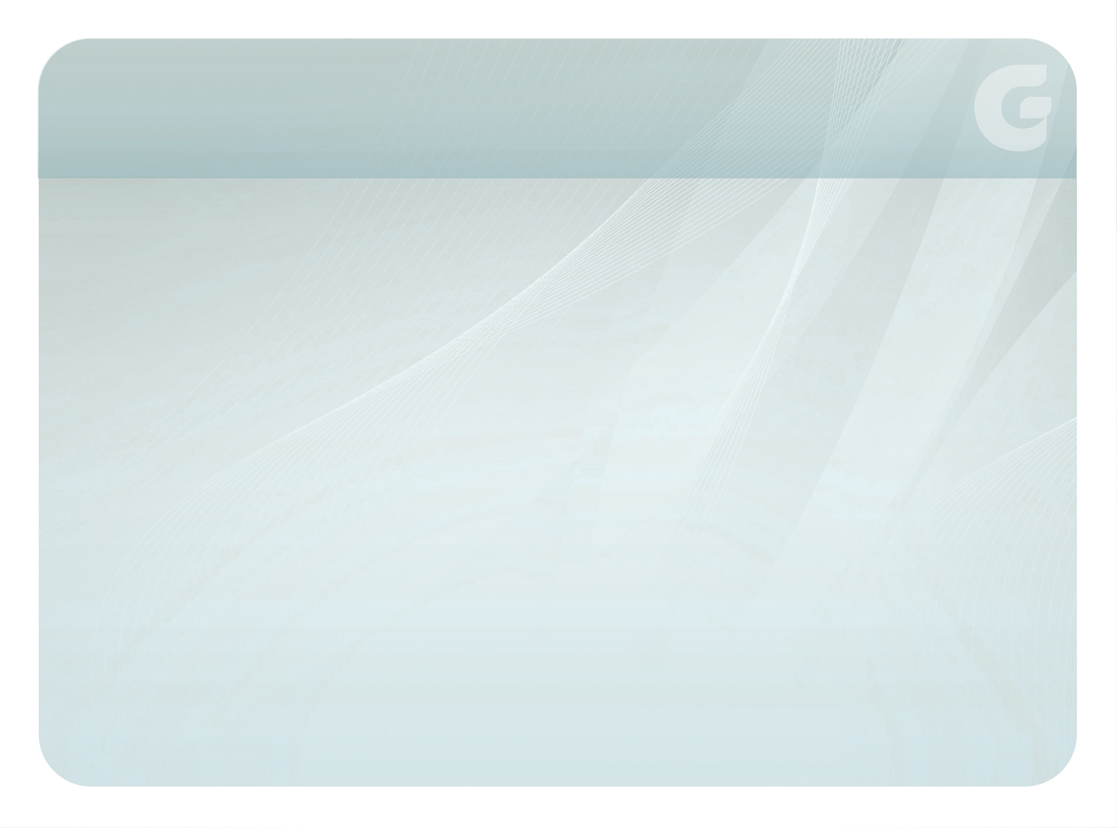 Cardíaco
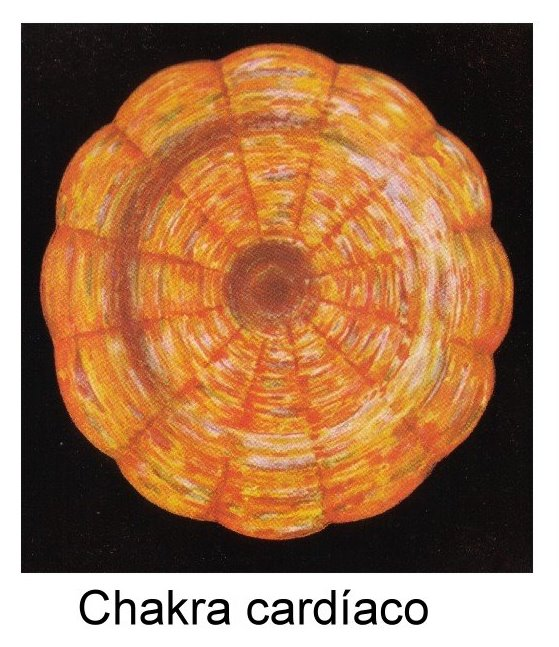 Relaciona-secom o plexo cardíaco
37
37
[Speaker Notes: Tem relação com o plexo cardíaco]
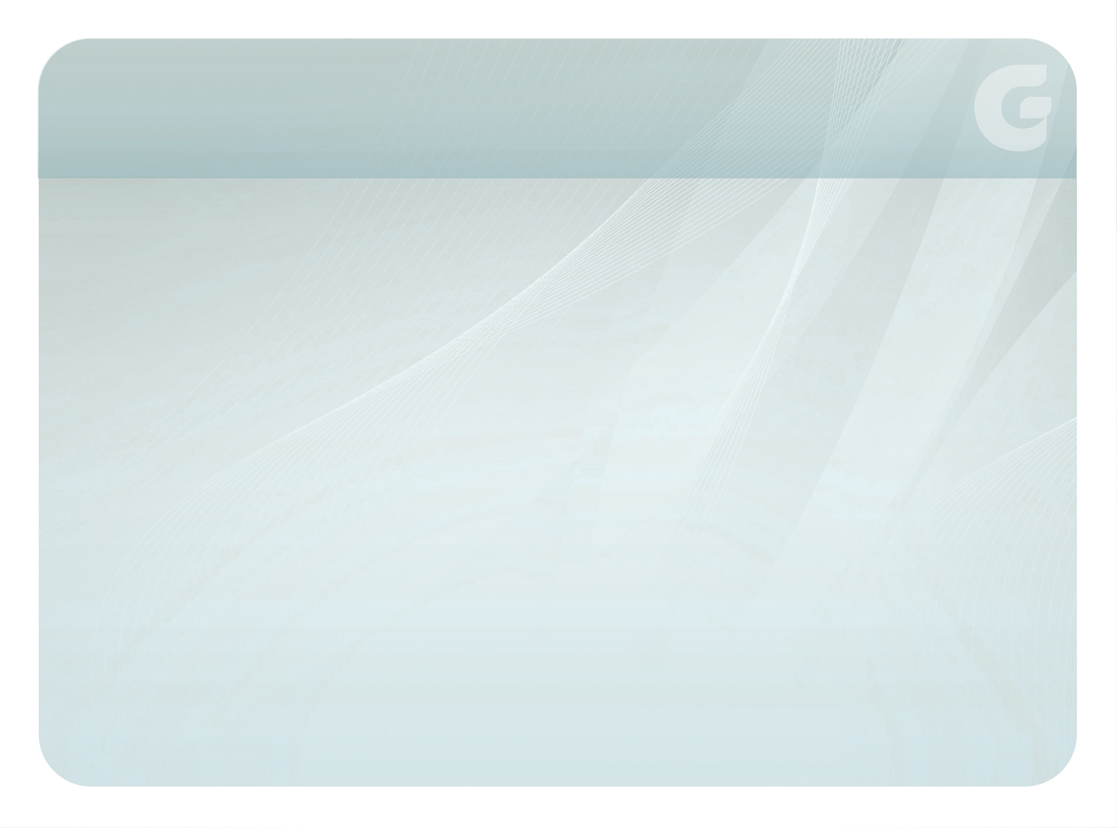 O que o médium pode sentir
Taquicardia
Falta de ar
Pressão no peito
Respiração profunda
Respiração rápida
38
38
[Speaker Notes: O que o médium em desenvolvimento pode sentir:
taquicardia; pressão no peito; respiração profunda e rápida; falta de ar; sensação de doação fluídica nesse centro de força]
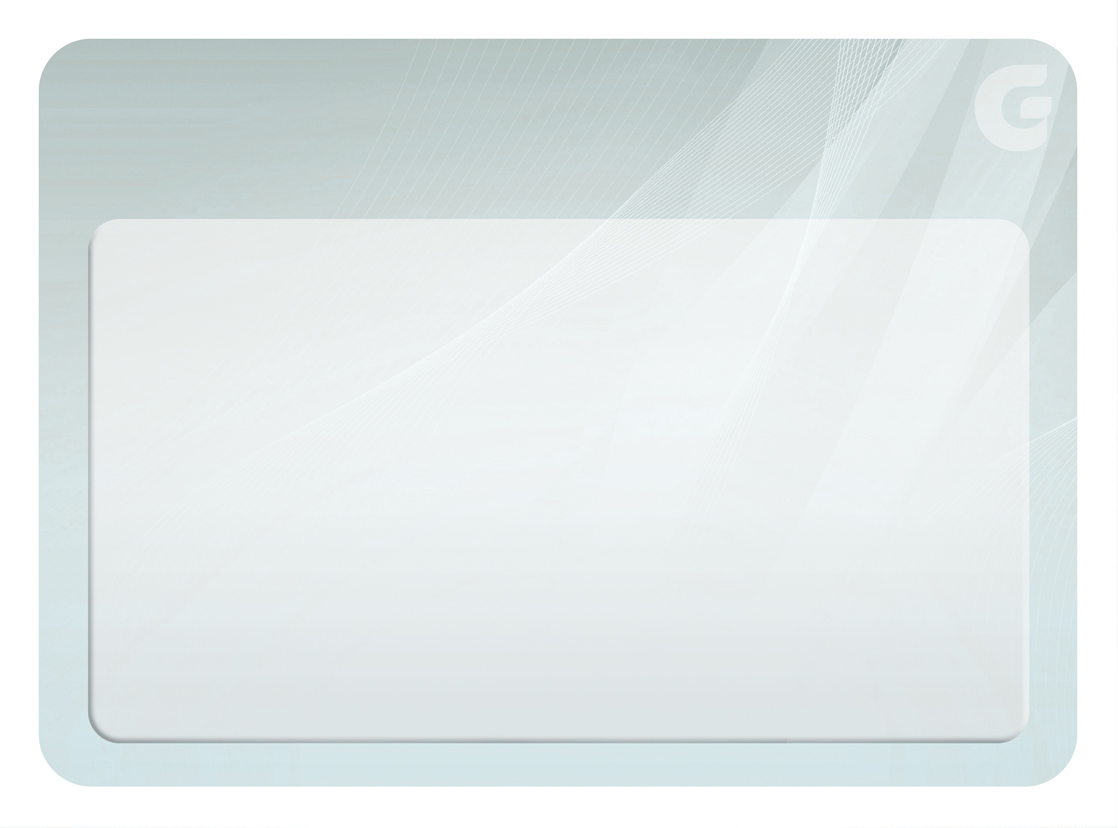 5. Gástrico
39
39
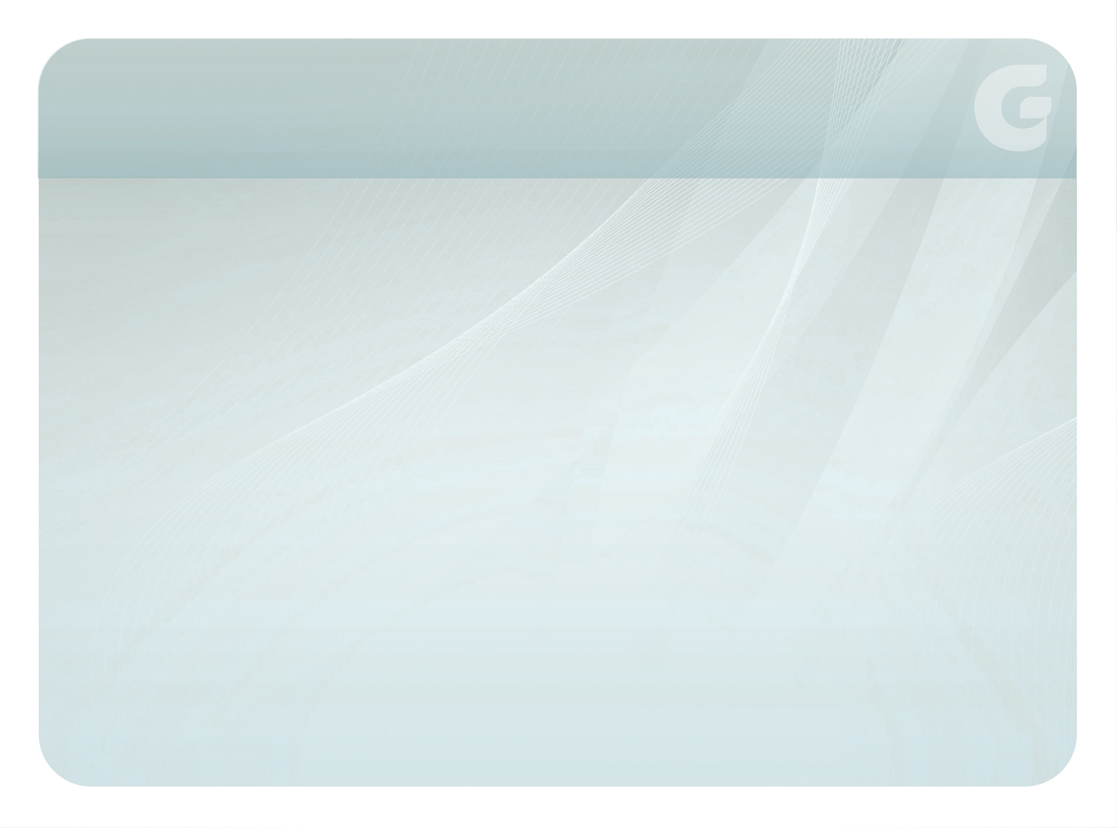 Gástrico
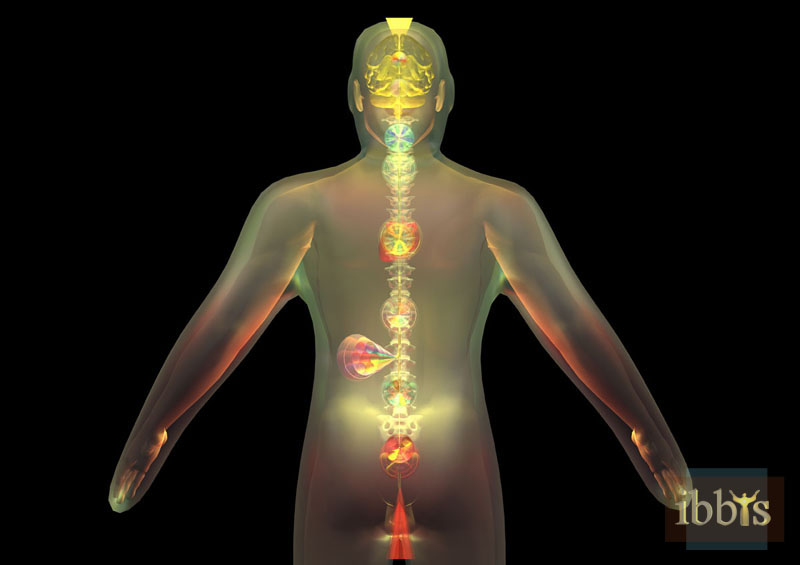 Localiza-sena região do estômago
40
40
[Speaker Notes: UMBILICAL: Localização: cerca de 1 cm acima do umbigo; Correlação Física: ligado ao pâncreas; Cor: Amarelo, verde-forte e vermelho.
É responsável pela energização do sistema digestório. É considerado o centro de força das emoções inferiores. Quando está bloqueado, causa enjoo, medo ou irritação. Bem desenvolvido, facilita a percepção das energias ambientais.]
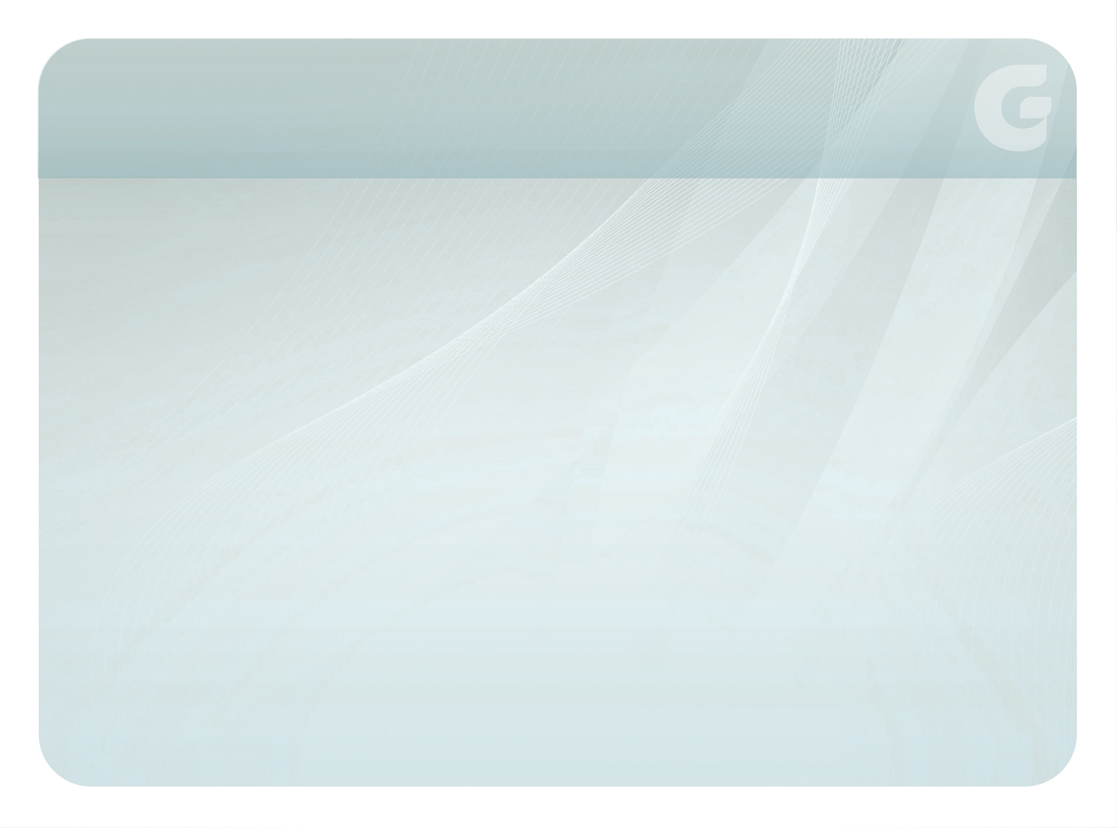 Gástrico
Responsável pelofuncionamento doaparelho digestivo
41
41
[Speaker Notes: Responsável pelo funcionamento do aparelho digestivo, pela assimilação de elementos nutritivos e reposição de fluidos em nossa organização física]
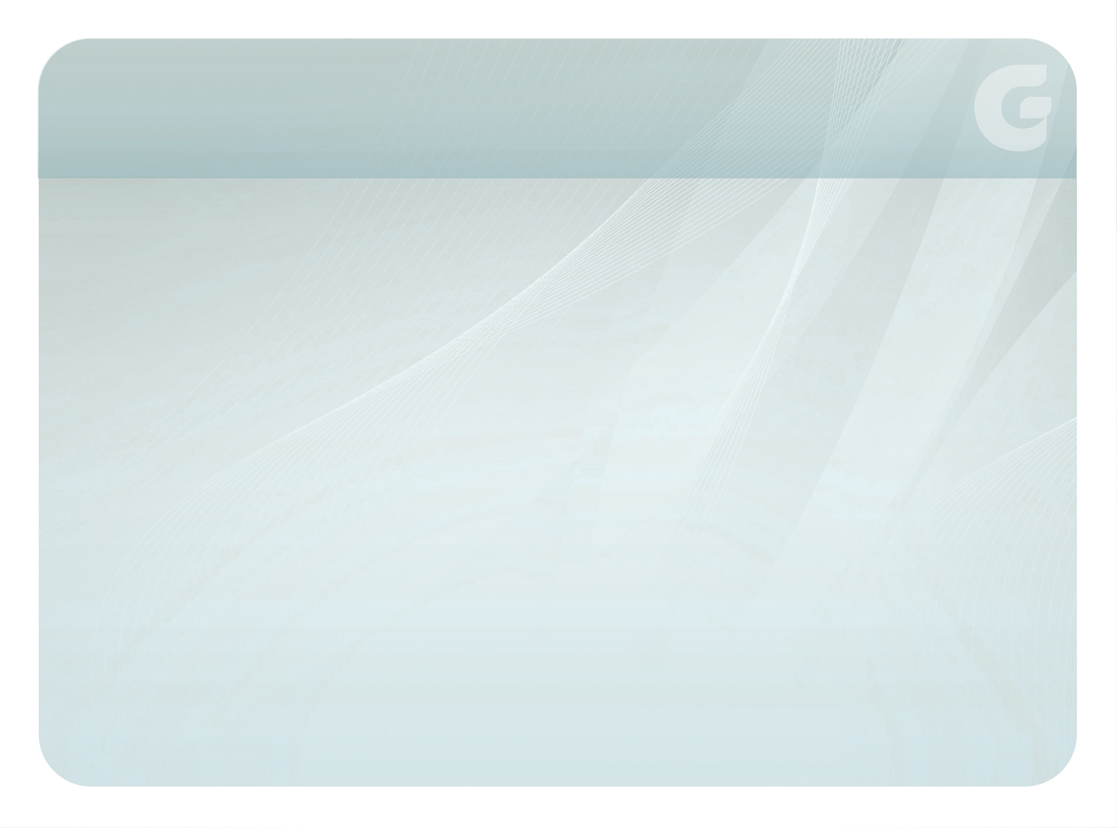 Gástrico
Responsável pelaassimilação deelementos nutritivos
42
42
[Speaker Notes: Responsável pelo funcionamento do aparelho digestivo, pela assimilação de elementos nutritivos e reposição de fluidos em nossa organização física]
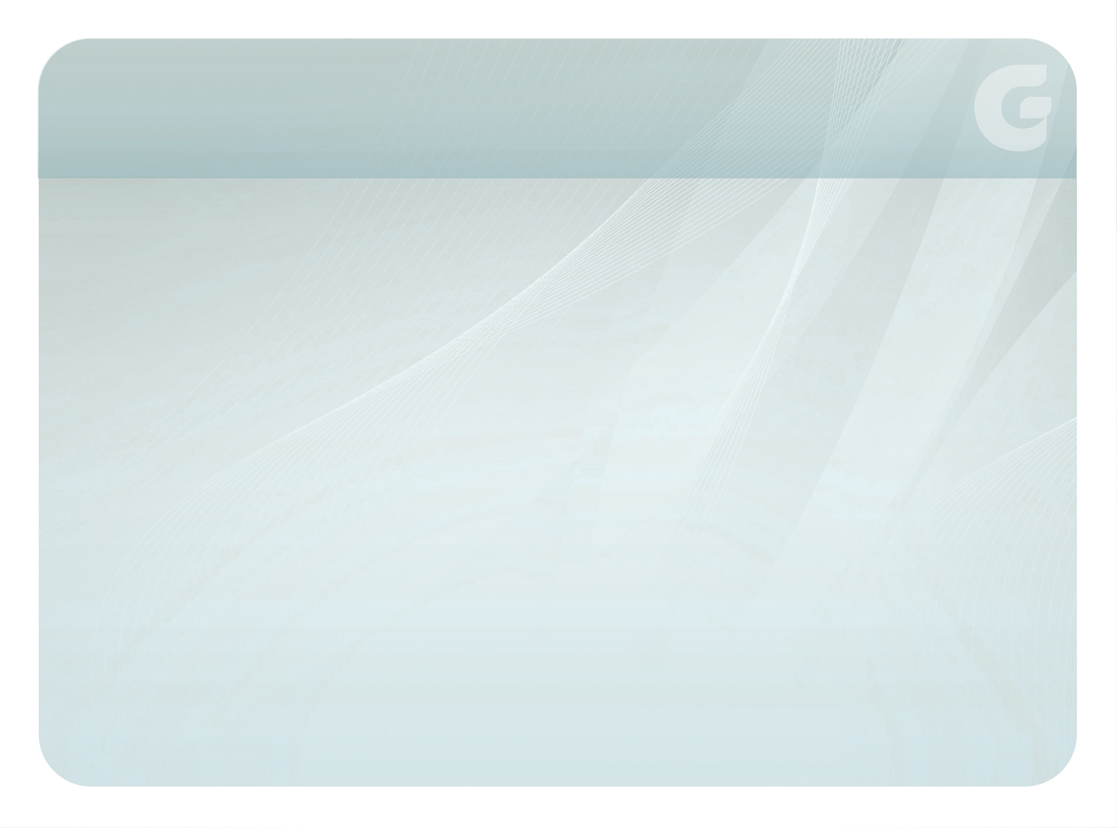 Gástrico
Responsável pelareposição de fluidosem nosso organismo
43
43
[Speaker Notes: Responsável pelo funcionamento do aparelho digestivo, pela assimilação de elementos nutritivos e reposição de fluidos em nossa organização física]
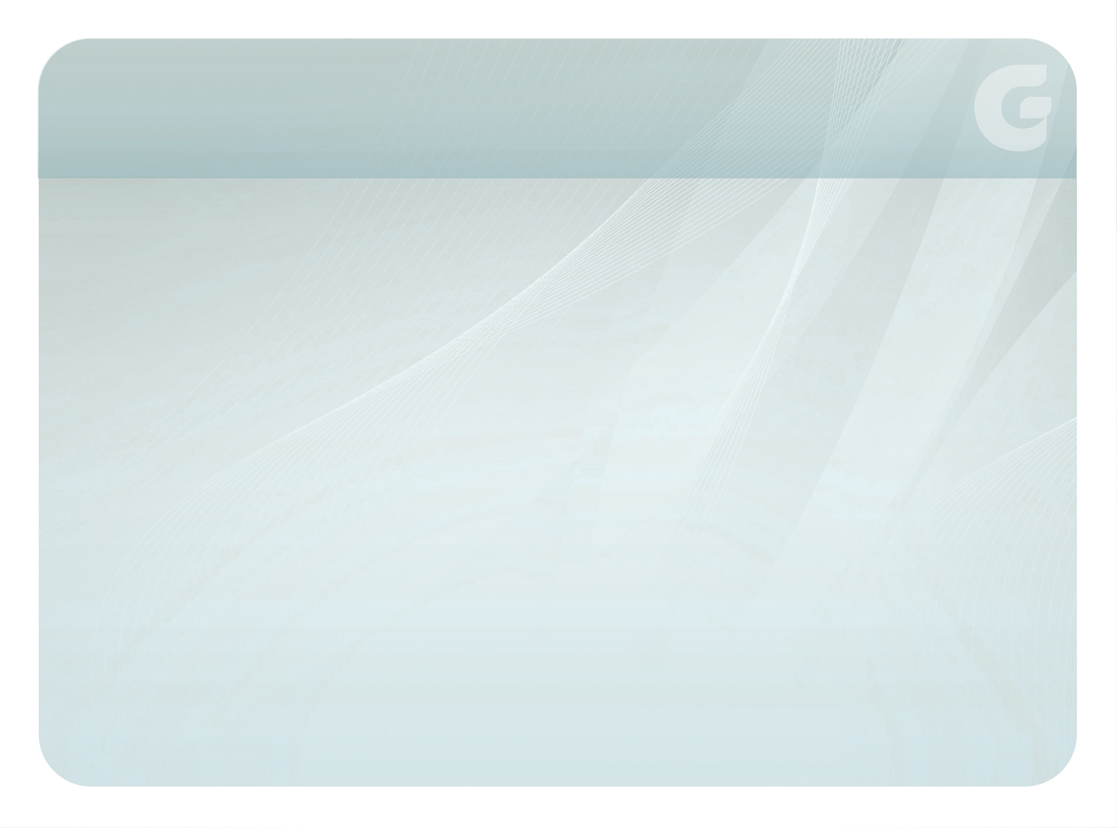 Gástrico
Relaciona-se como plexo gástrico (solar)
44
44
[Speaker Notes: Relaciona-se com o plexo gástrico (solar)]
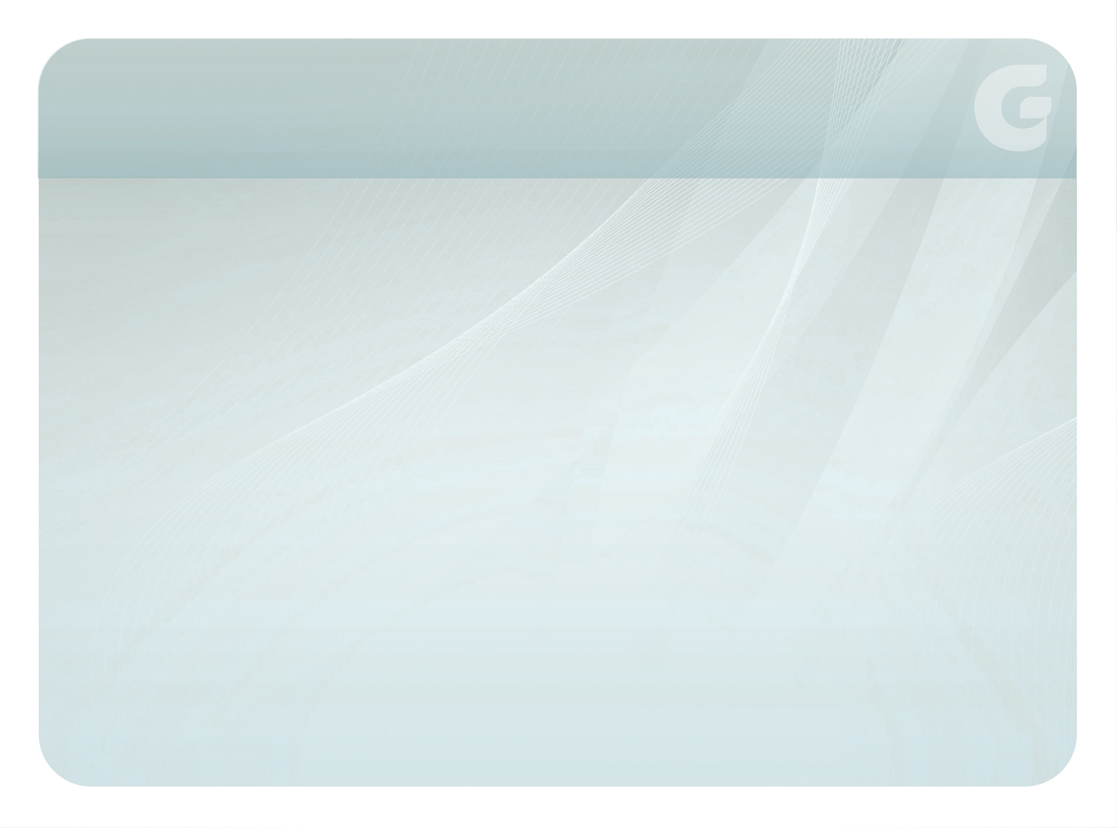 O que o médium pode sentir
Enjoo
Náusea
Dores no estômago
Quenturas ou friagens
Gases
45
45
[Speaker Notes: O que o médium em desenvolvimento pode sentir:
enjoo ou náusea; dores; gases que provocam arroto; quenturas ou friagens]
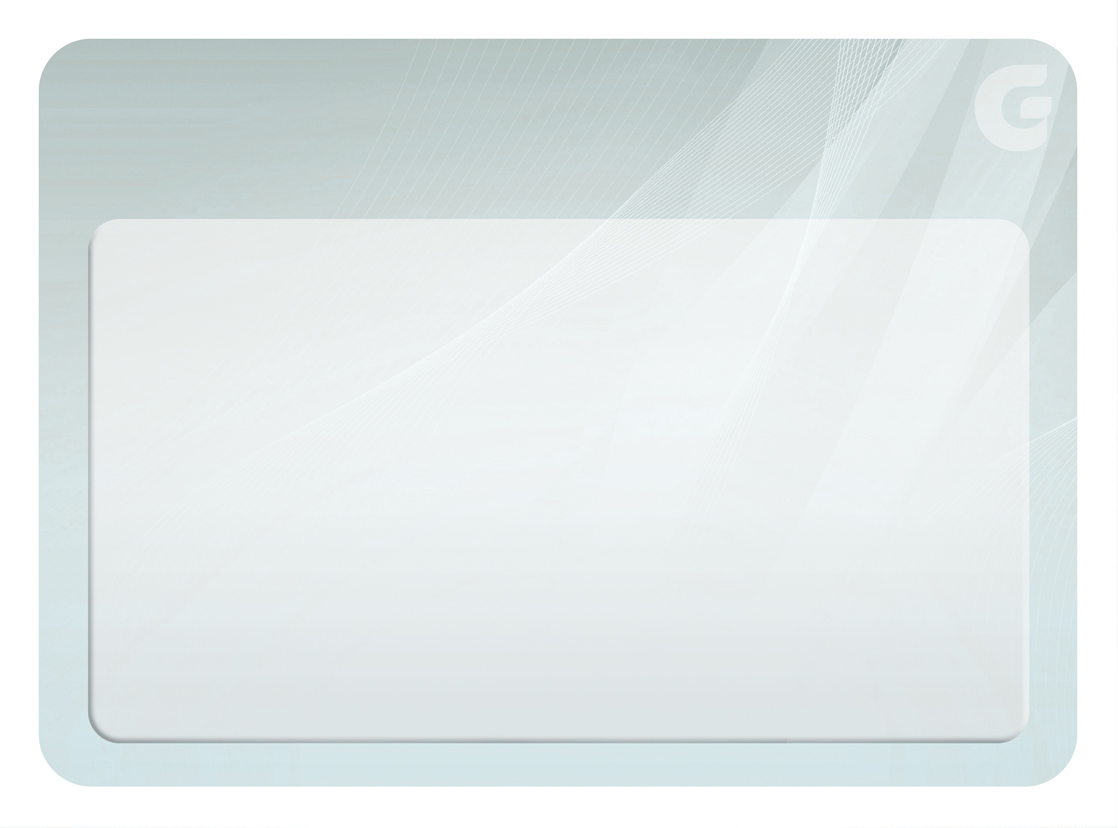 6. Esplênicoou Mesentérico
46
46
[Speaker Notes: Localização: em cima do baço; Correlação Física: não possui ligação com nenhuma glândula; Cor: Várias, predominando o rosa, o amarelo e o verde-claro.
É o responsável pela energização do baço. É considerado um “dínamo do corpo humano”, pois é através dele que penetra uma parte da energia cósmica do ambiente. Bem desenvolvido, favorece a soltura do duplo etérico e, consequentemente, o desenvolvimento da mediunidade, bem como a soltura
do psicossoma em relação às projeções da consciência.]
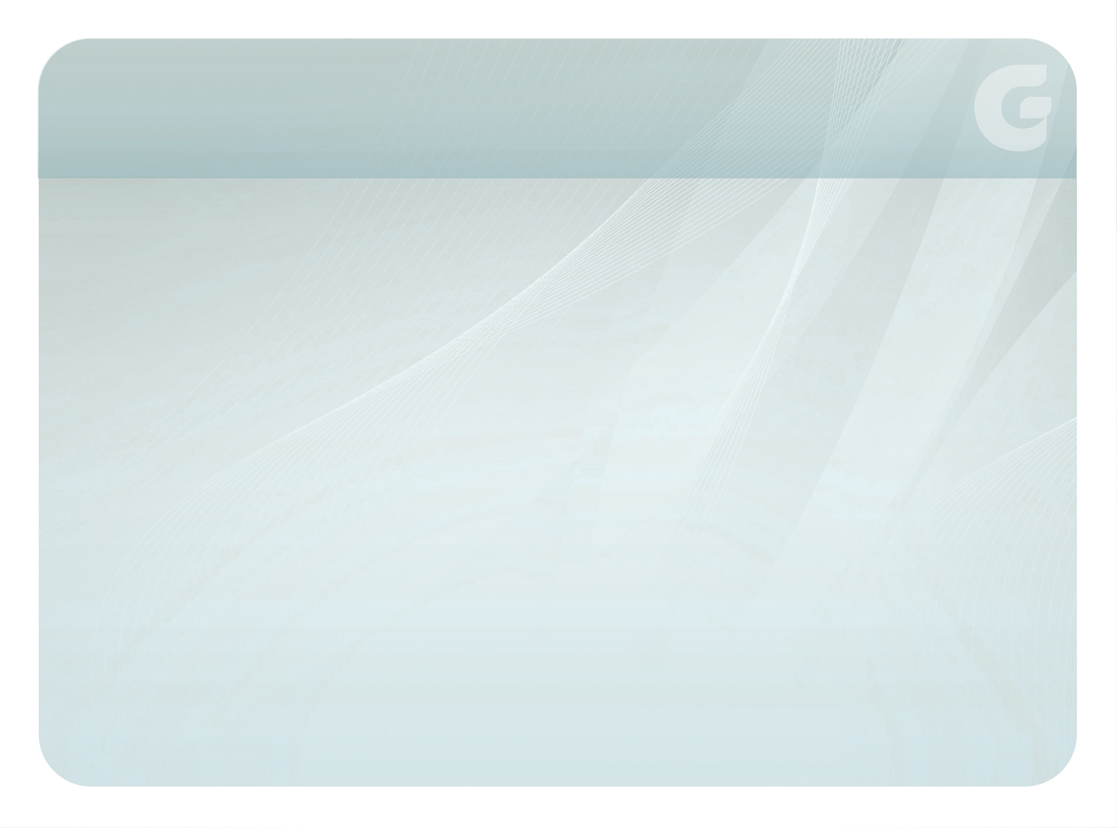 Esplênico ou mesentérico
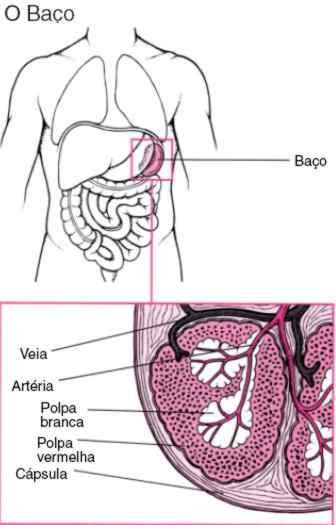 Localiza-se naregião do baço
47
47
[Speaker Notes: Tem relação com o plexo mesentérico e o baço
É o responsável pela energização do baço]
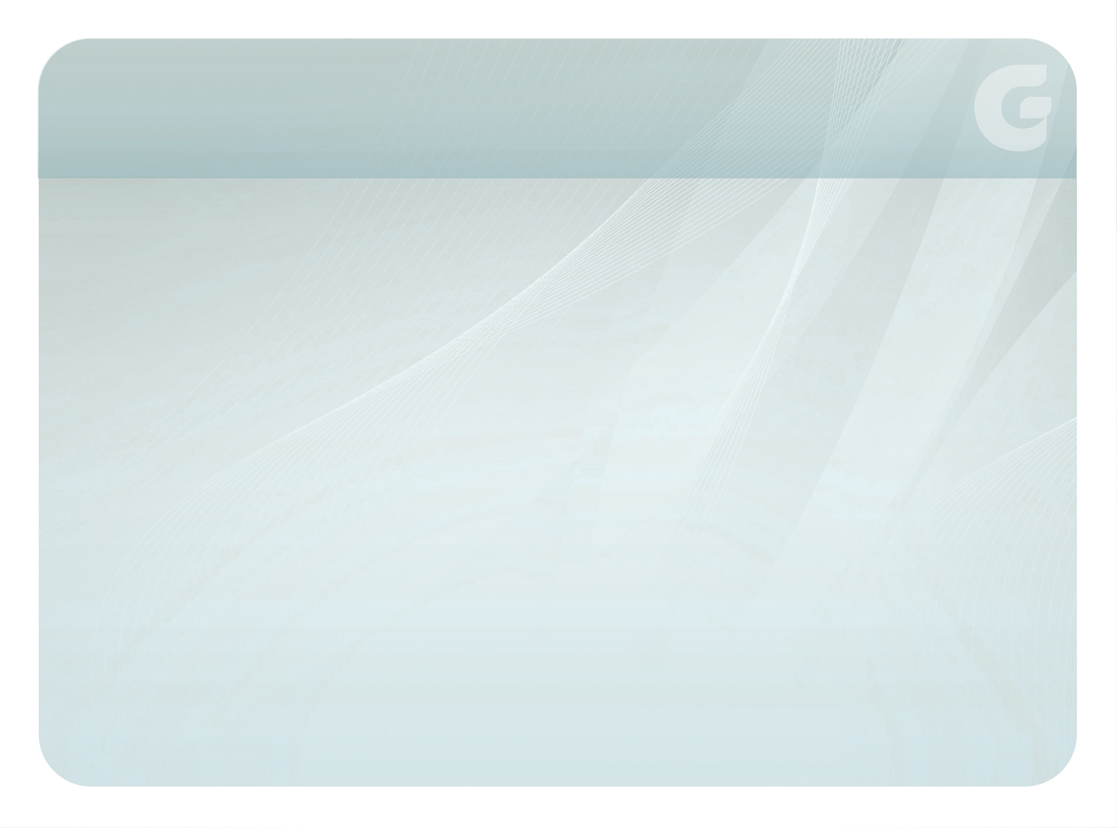 Esplênico ou mesentérico
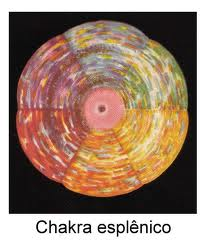 Regula a distribuição e a circulação dos recursos vitais
48
48
[Speaker Notes: Regula a distribuição e a circulação dos recursos vitais e a formação e reposição das defesas orgânicas pelo sangue]
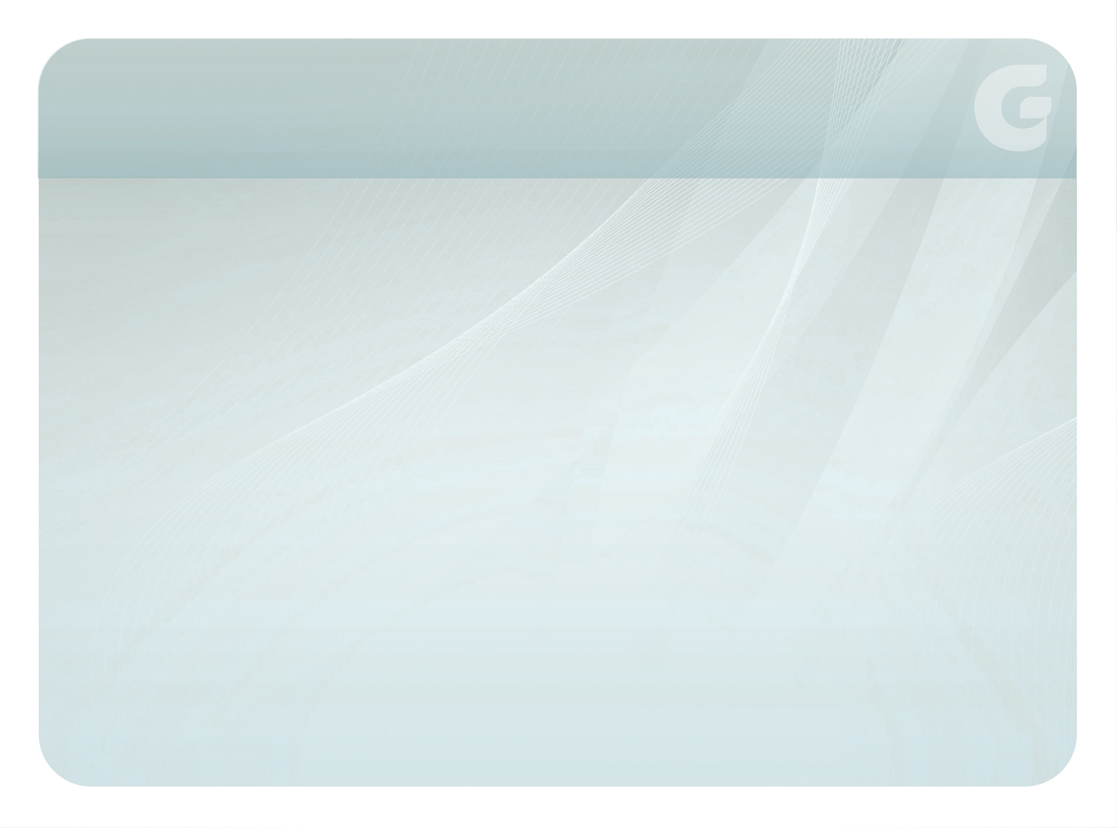 Esplênico ou mesentérico
Regula a formação ereposição das defesasorgânicas pelo sangue
49
49
[Speaker Notes: Regula a distribuição e a circulação dos recursos vitais e a formação e reposição das defesas orgânicas pelo sangue]
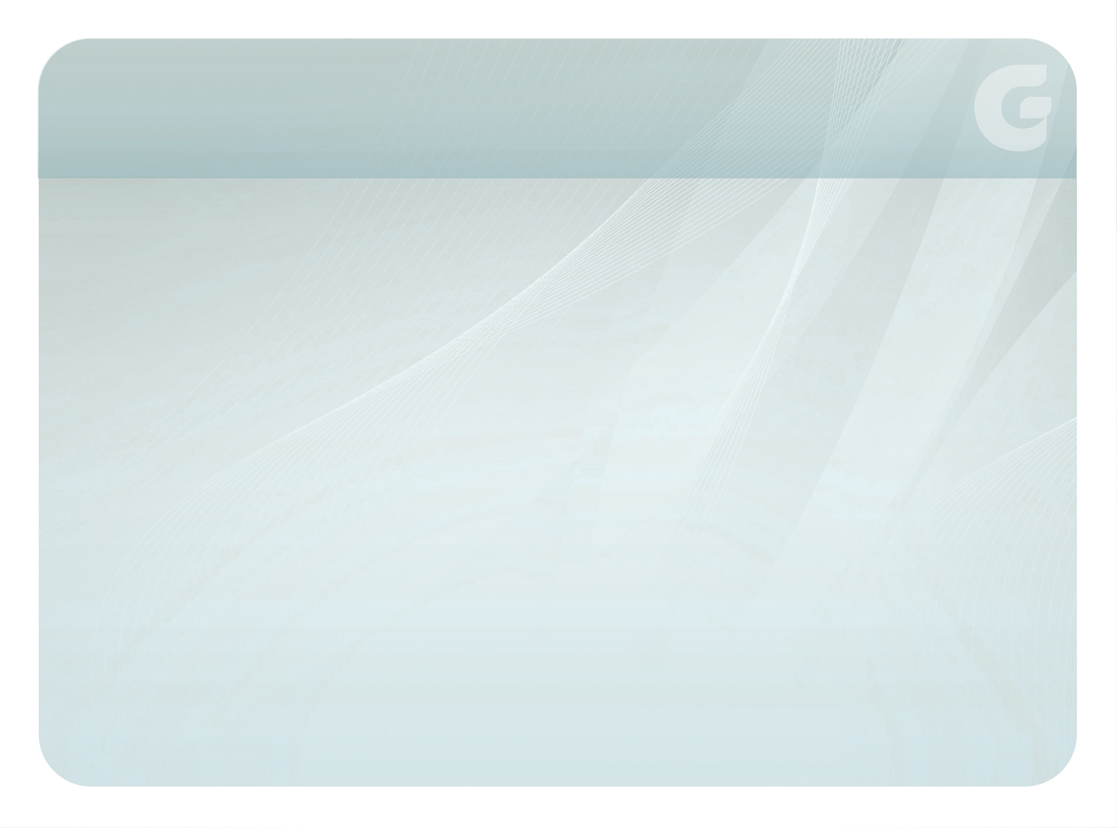 O que o médium pode sentir
Mal-estar na barriga
Pernas doloridas
Tremor e arrepios
Pernas fracas
50
50
[Speaker Notes: O que o médium em desenvolvimento pode sentir:
mal-estar na barriga; tremor e arrepios; pernas enfraquecidas  e doloridas]
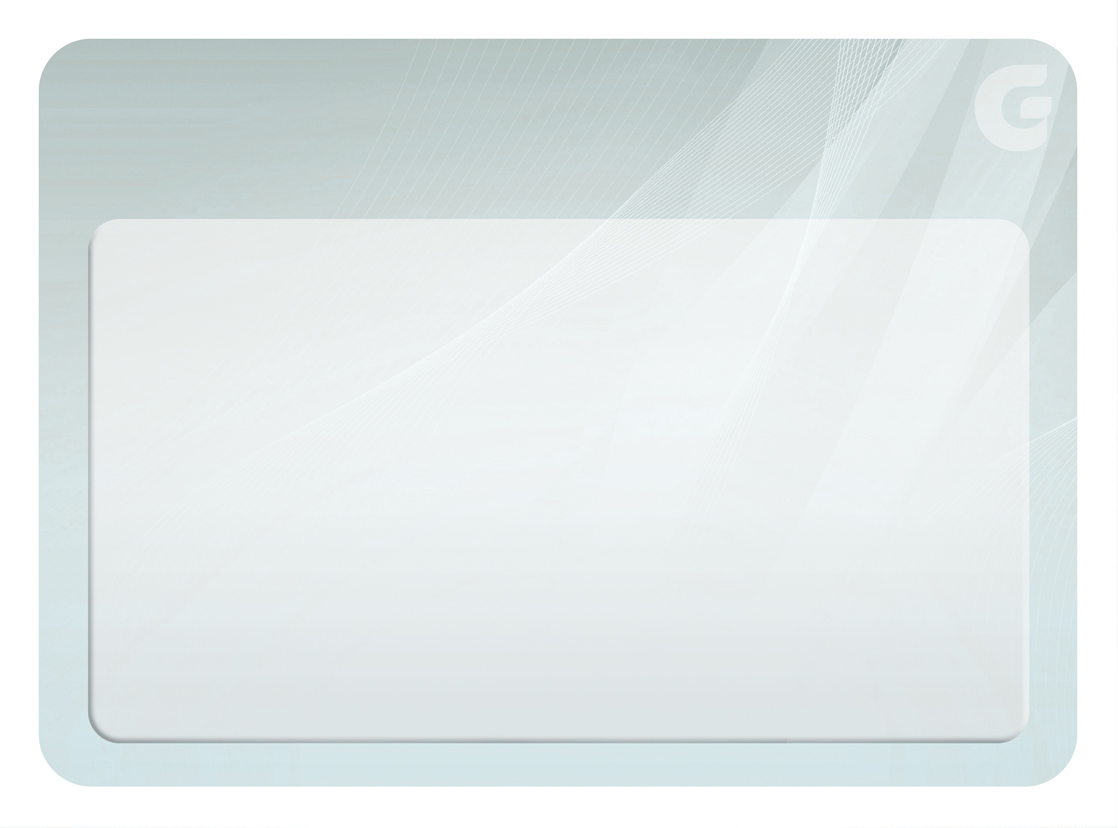 7. Genésico
51
51
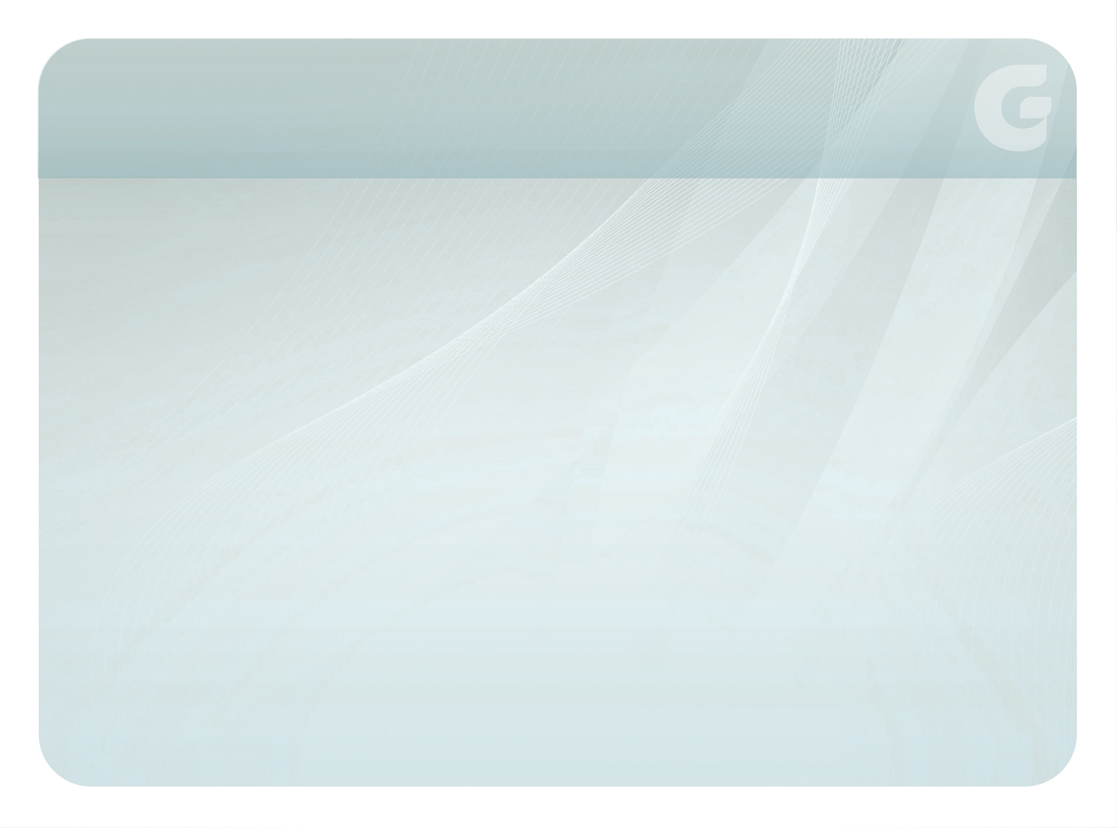 Genésico
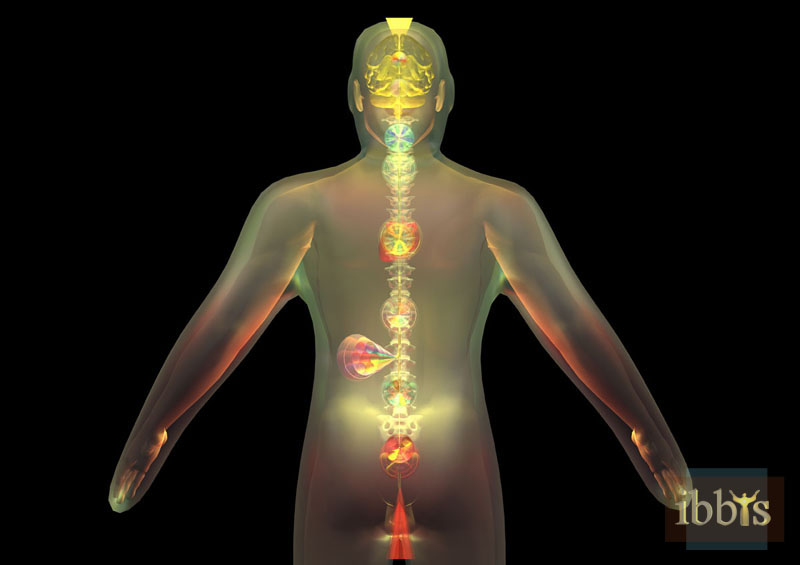 Localiza-se na região do baixo ventre
52
52
[Speaker Notes: SACRO: Localização: baixo-ventre; Correlação Física: ligado aos testículos (homem) ou ovários (mulher); Cor: laranja, roxo ou vermelho (dependendo das circunstâncias).
É o responsável pela energização dos órgãos sexuais. Quando está bloqueado, causa impotência sexual ou desânimo. Quando superexcitado causa intenso desejo sexual. Bem desenvolvido, estimula o melhor funcionamento dos outros centros de forças e ajuda no despertar da sensibilidade aos fluidos. É o centro de força da troca sexual e da alegria.]
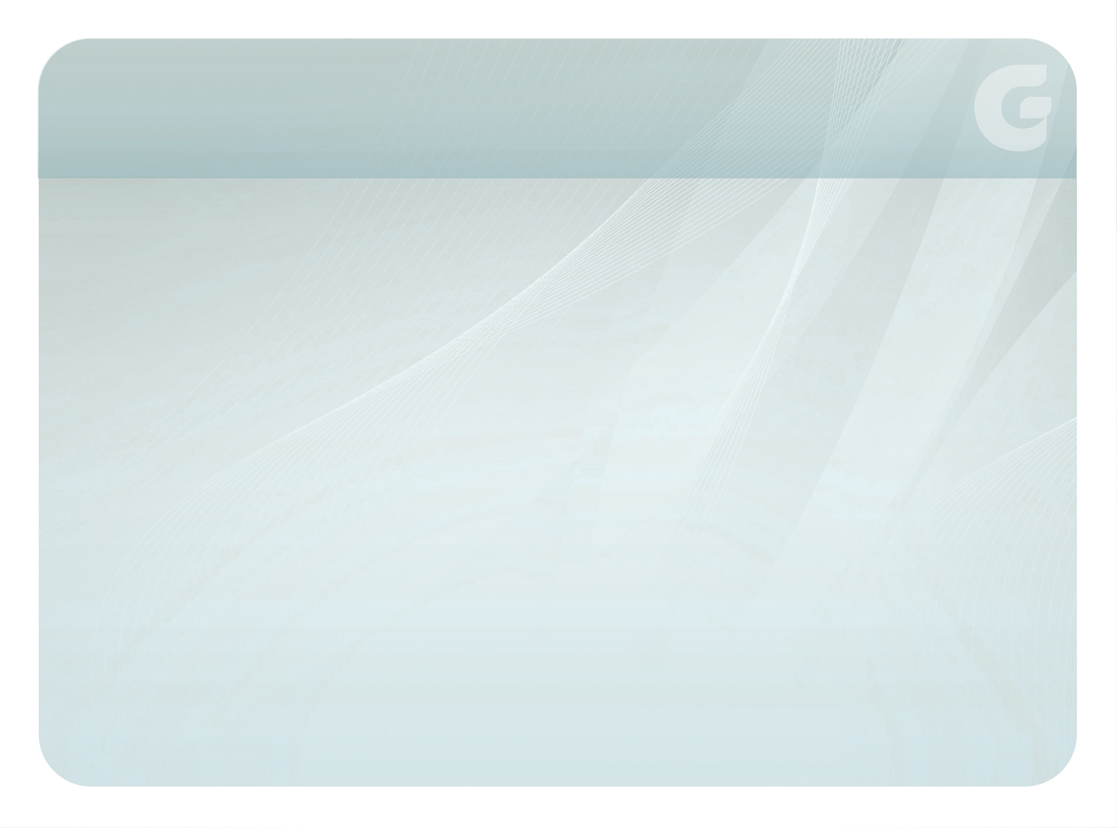 Genésico
Responsável pelofuncionamento dosórgãos da reproduçãoe das emoções sexuais
53
53
[Speaker Notes: Responsável pelo funcionamento dos órgãos de reprodução e das emoções sexuais
É o responsável pela energização dos órgãos sexuais]
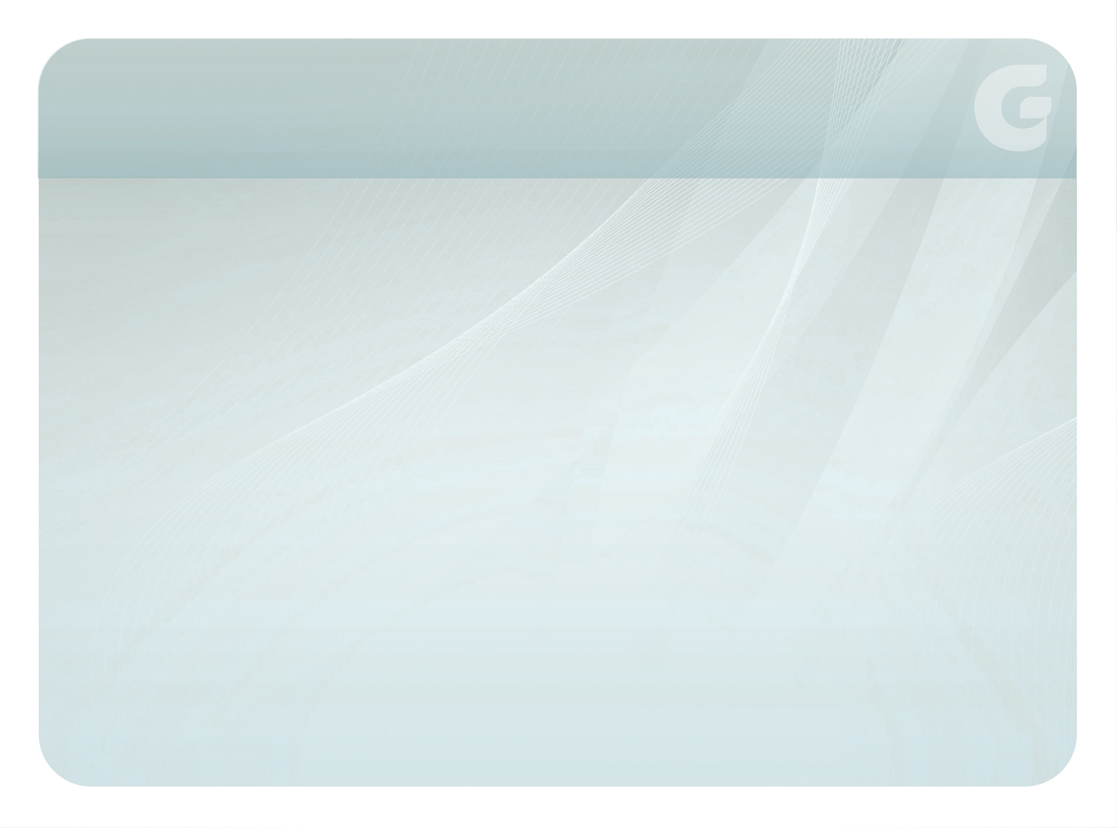 Genésico
Relaciona-se com osplexos hipogástricoe sacral
54
54
[Speaker Notes: Tem relação com os plexos hipogástricos e sacral]
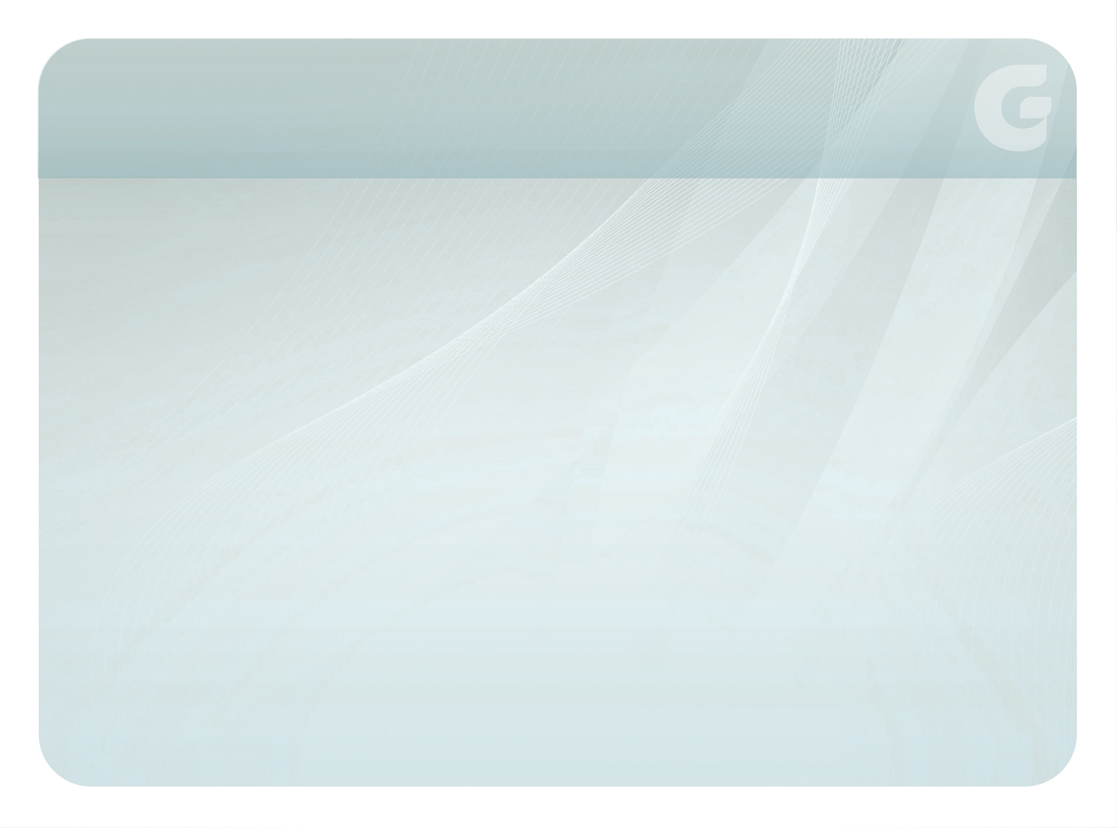 O que o médium pode sentir
Vibração no baixo ventre
Dores nos membros inferiores
55
55
[Speaker Notes: O que o médium em desenvolvimento poderá sentir:
vibração no baixo-ventre; dores nos membros inferiores]
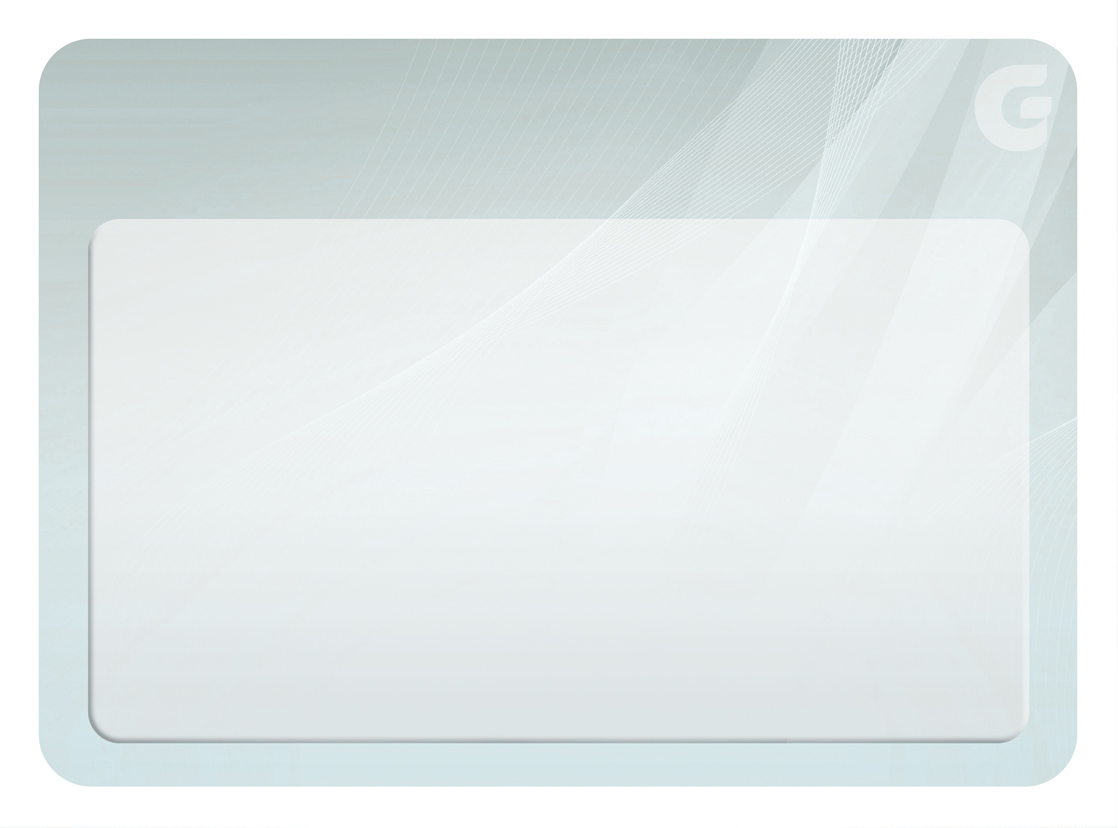 Classificação dos Centros de Forçaem relação à funçãoda mediunidade
56
56
[Speaker Notes: Classificação dos centros de força, em relação à função na mediunidade:
espirituais: o coronário e o frontal
passionais (sentimentos): laríngeo, cardíaco
fisiológicos (funcionamento do organismo): gástrico, esplênico, genésico]
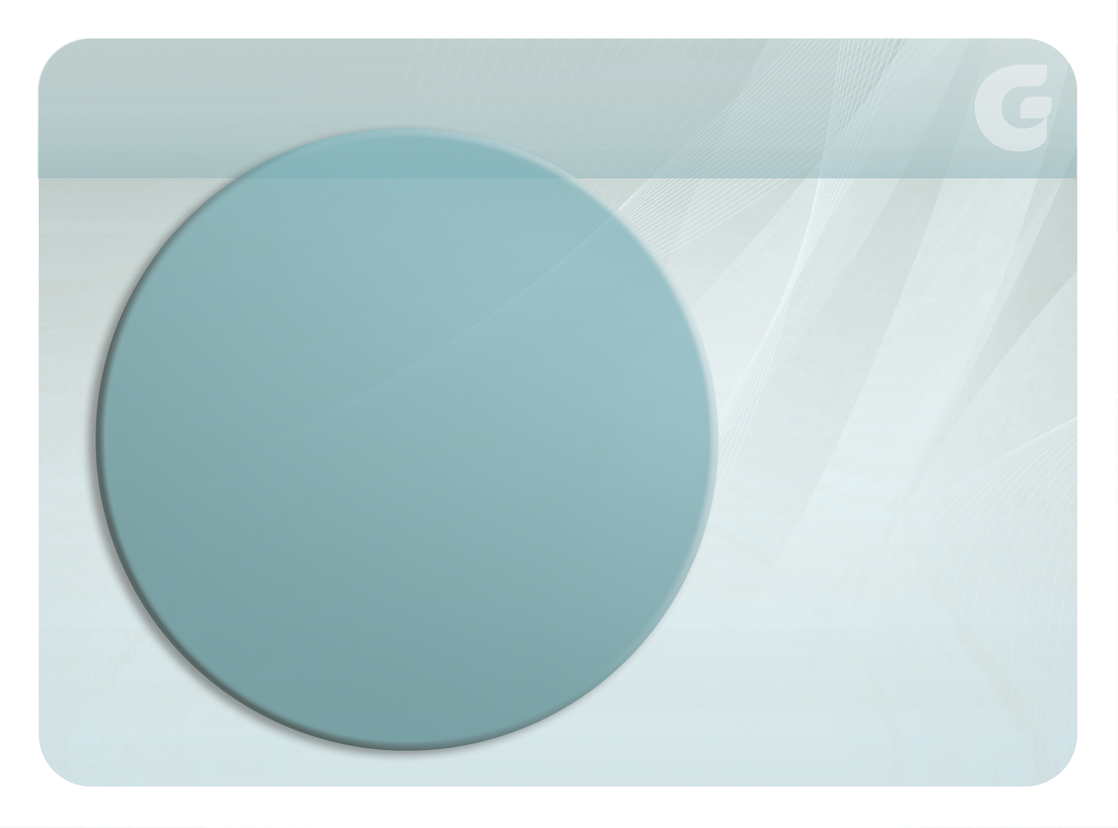 Espirituais
Coronário
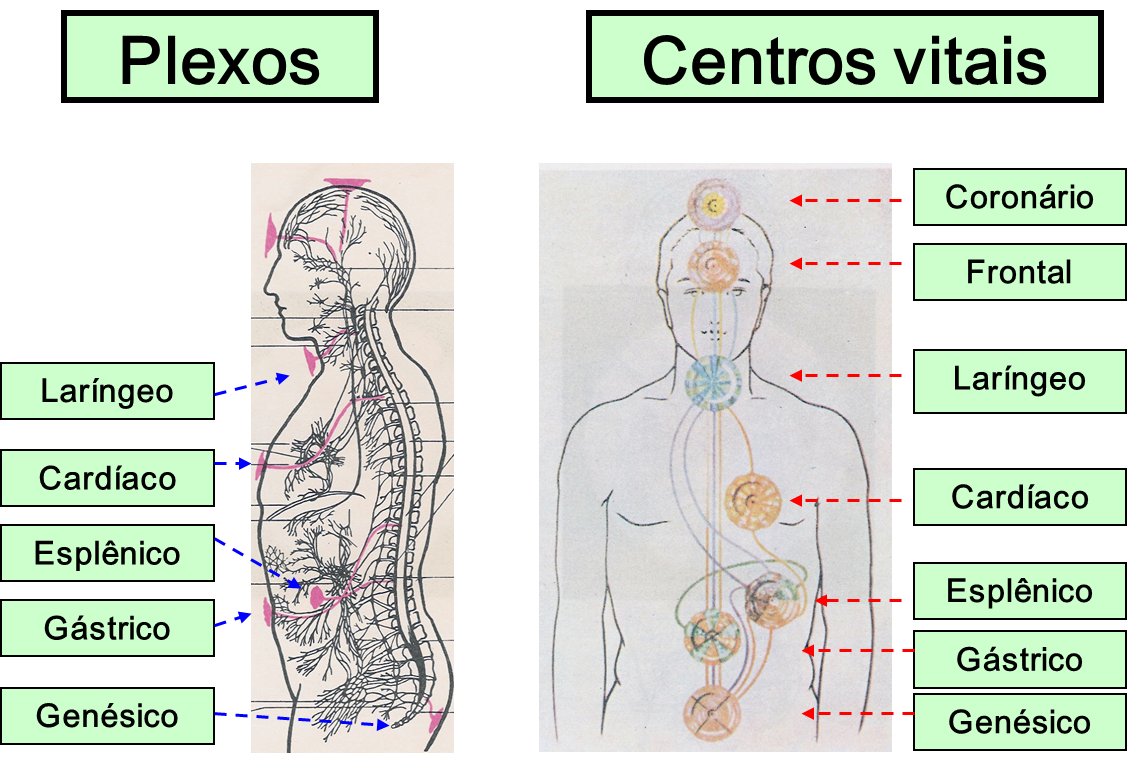 Frontal
57
[Speaker Notes: Funções espirituais: o coronário e o frontal]
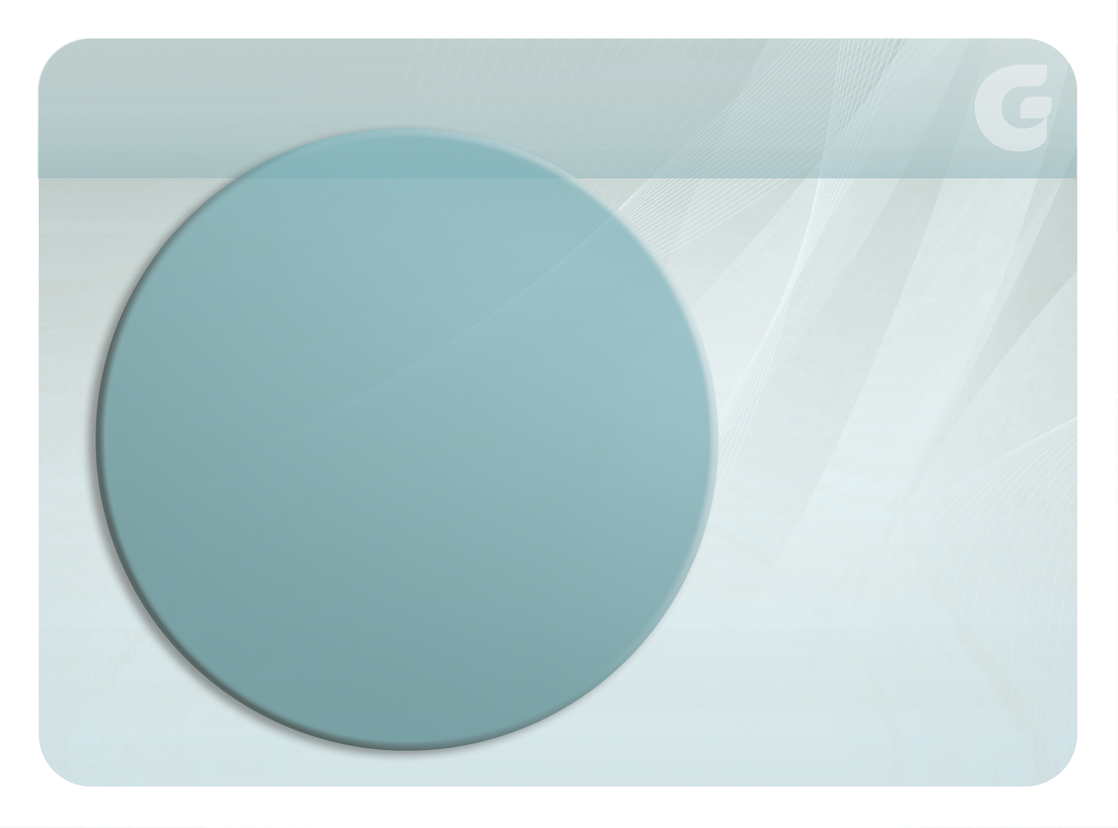 Sentimentos
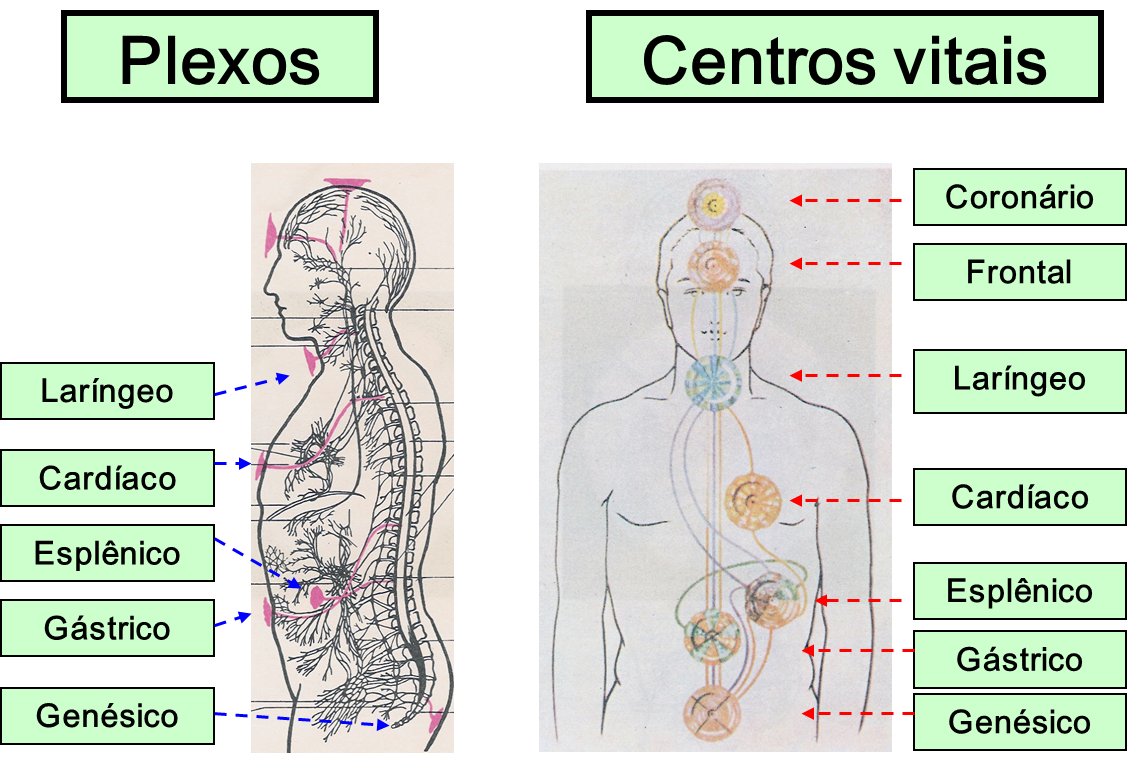 Laríngeo
Cardíaco
58
58
[Speaker Notes: Funcões passionais (sentimentos): laríngeo, cardíaco]
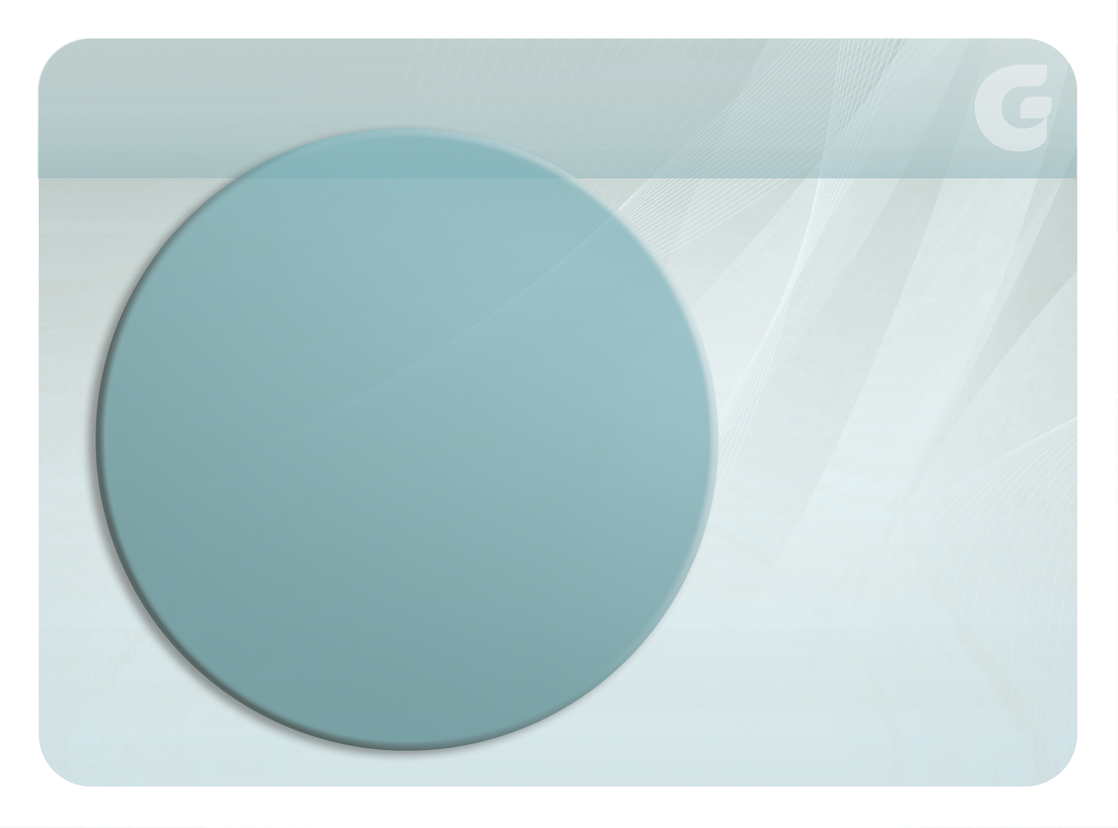 Fisiológico
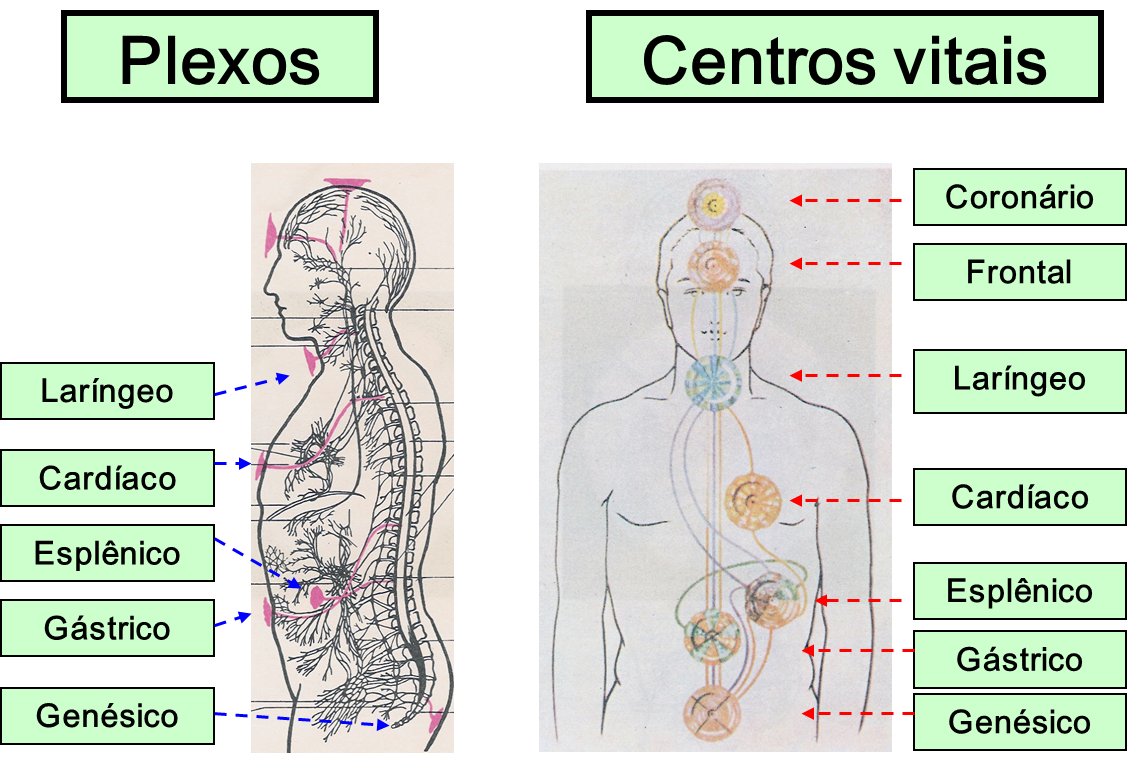 Esplênico
Gástrico
Genésico
59
59
[Speaker Notes: Funções fisiológicas (funcionamento do organismo): gástrico, esplênico, genésico]
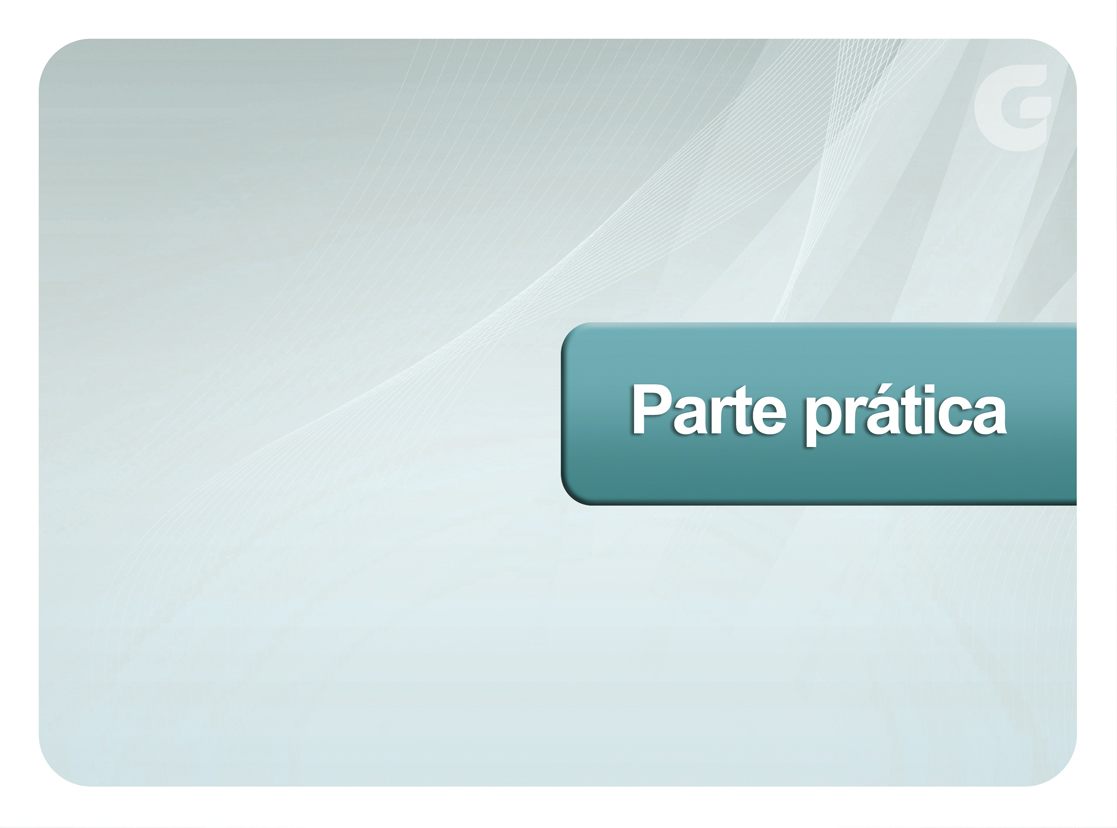 60
[Speaker Notes: Cap. 3 – Fases do treinamento mediúnico. Pág. 81 a 89.
1. 1ª fase – Percepção de fluidos, pág. 81.
Semana 3 de 4.]
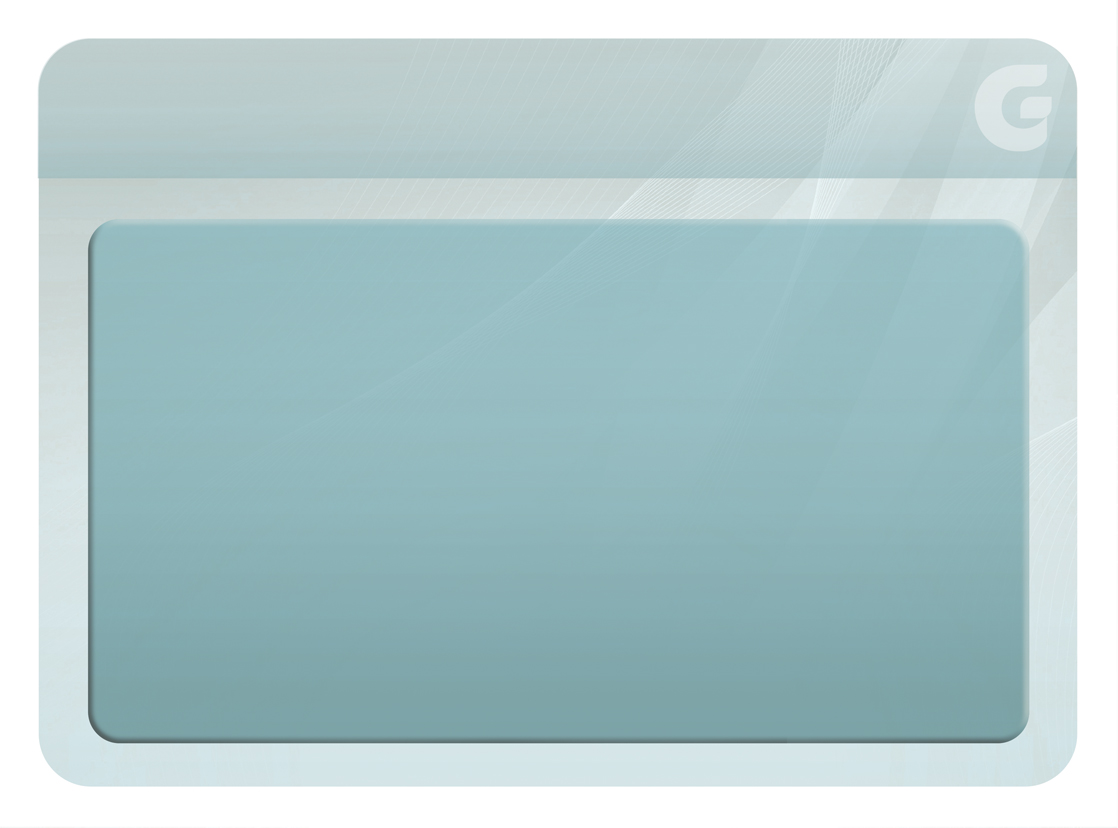 AS 5 FASES
DO TRANSE
MEDIÚNICO DE
EDGARD ARMOND
61
Percepção de Fluidos
Aproximação
Contato
Envolvimento
Manifestação
62
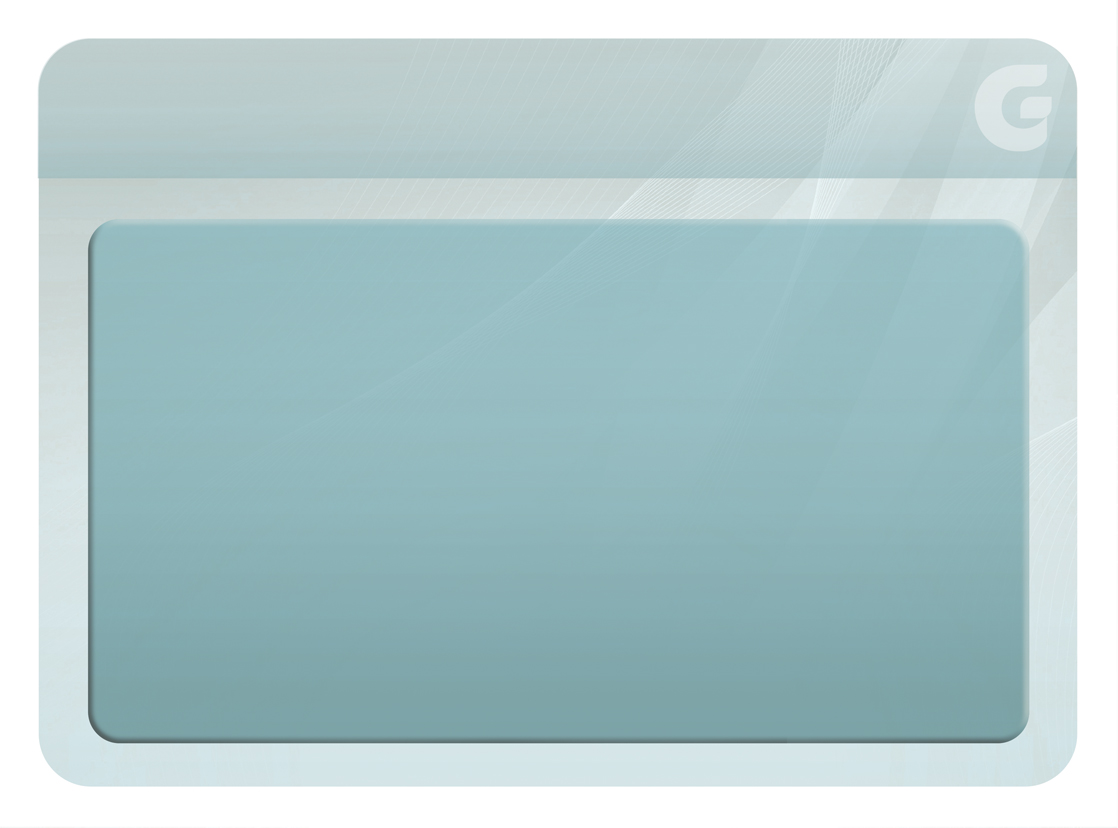 1ª FASE
PERCEPÇÃO
DE FLUIDOS
63
Estimular a capacidade de
‘sentir fluidos’, permitindo
ao médium determinar, no
próprio organismo, os pontos
de sensibilidade Therezinha Oliveira
64
[Speaker Notes: O fluido poderá ser:
- fino ou denso;
- leve ou pesado;
- excitante ou calmo;
- etc.]
Fora do centro também é possível sentir fluidos, porque vivemos rodeados de Espíritos e a sensibilidade não está restrita
à casa espírita Therezinha Oliveira
65
[Speaker Notes: Contudo, há diferença de propósitos:
No centro, as projeções são planejadas para uma determinada finalidade;
Fora dele, as projeções são diversificadas, isto é, bem ou mal-intencionadas.
Pág. 82.]
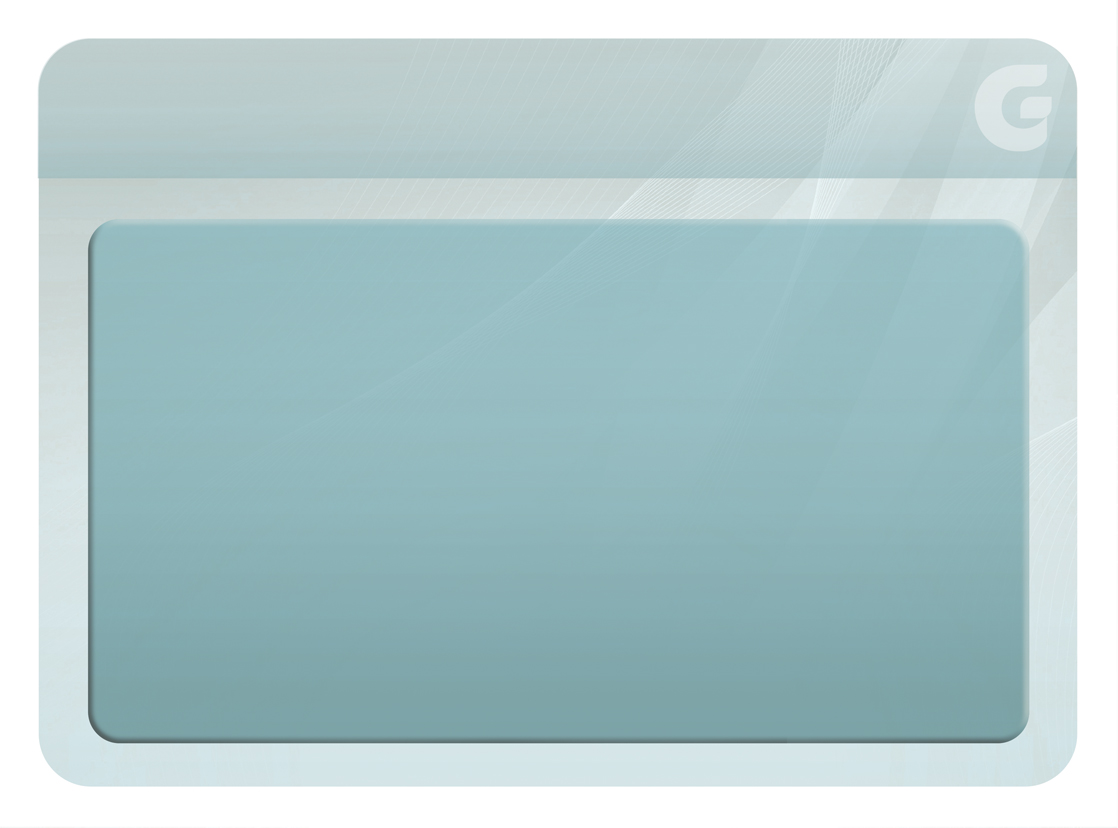 COMO
OCORRE
66
Quando solicitado, será projetado um jato de fluidos sobre o ambiente
67
[Speaker Notes: Estes fluidos serão percebidos pelos pontos sensíveis dos participantes, porque: 
Agiu nos pontos certos;
Fez a projeção de fluidos de acordo com o grau de sensibilidade.
Pág. 82]
Os instrutores espirituais
estudam o médium
e identificam seus
pontos sensíveis
68
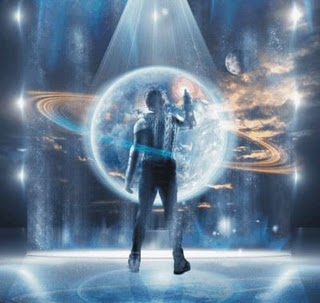 Os instrutores espirituais
projetam sobre o médium
jatos de fluidos
69
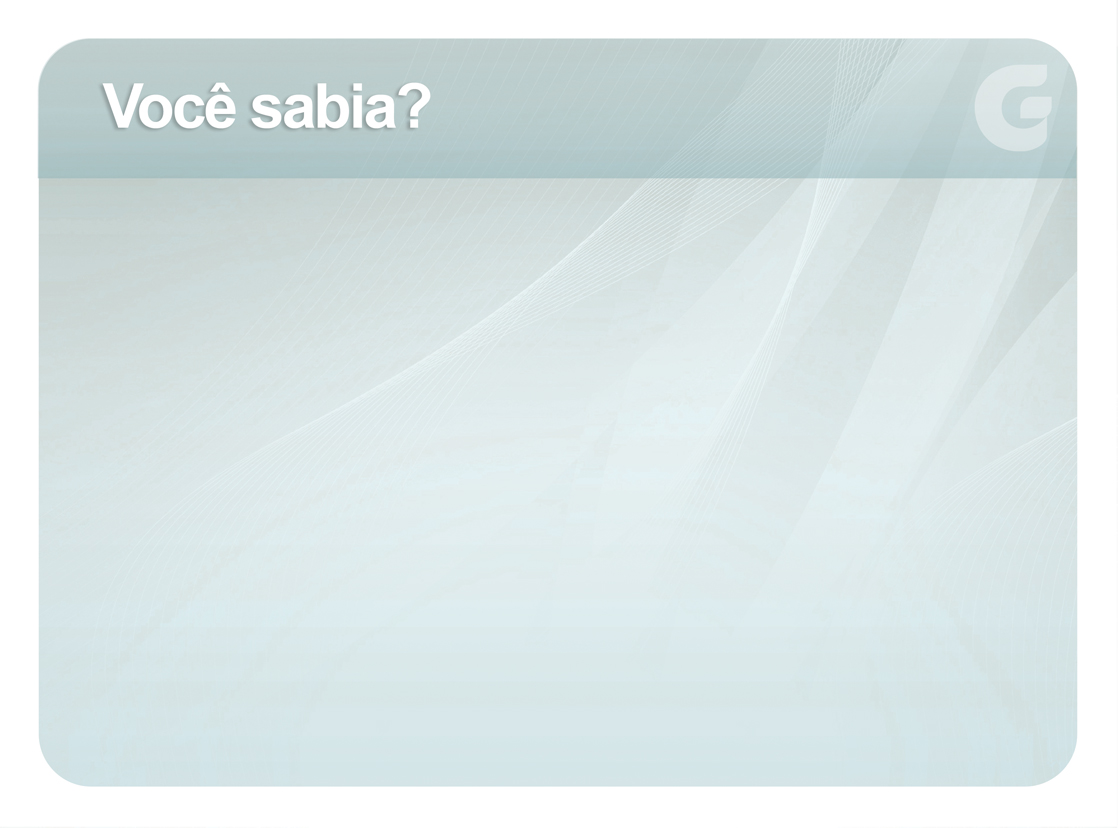 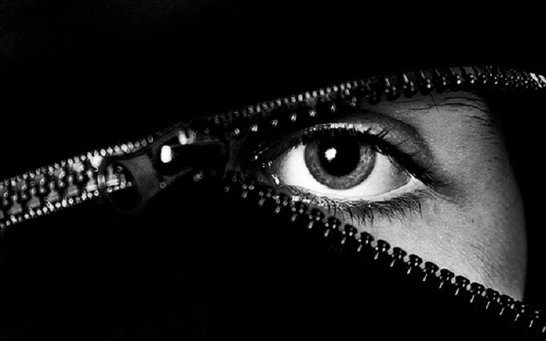 Se ficar inseguro ou com medo, você deve abrir os olhos
70
[Speaker Notes: “Caso algum participante não se sinta seguro ou com medo, poderá se desconcentrar, retomando a atenção para o ambiente físico e ficando em silêncio até que o exercício finalize.” Therezinha Oliveira]
Quem se mediunizar deve interromper o exercício,
desconcentrando-se,
abrindo os olhos
e voltando a atenção
para o ambiente físico
71
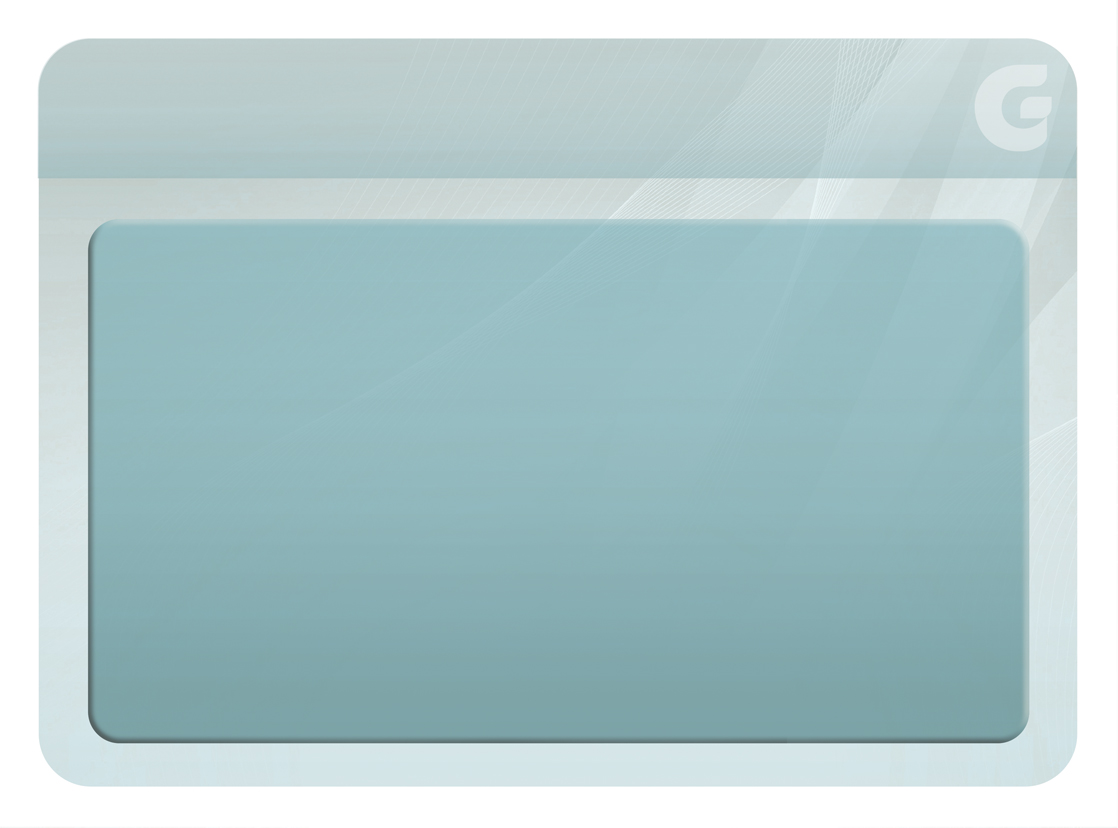 O QUE
O MÉDIUM
PODE SENTIR?
72
[Speaker Notes: Orientação para o dirigente:
Essa informação prévia é para que os participantes não se assustem com as sensações da projeção fluídica.
Se disserem que poderão ficar sugestionados, com o aviso prévio, esclarecer: os 'sintomas' serão físicos e, para alguns, com certa intensidade.]
Taquicardia
Arrepio
Frio/Calor
Falta de ar
Tremor
Mãos transpirando
Pálpebras pesadas
Emoções
Bocejos
Sono
Formigamento nas mãos, braços ou pernas
73
[Speaker Notes: Não precisa fazer a leitura, deixar que os participantes leiam.]
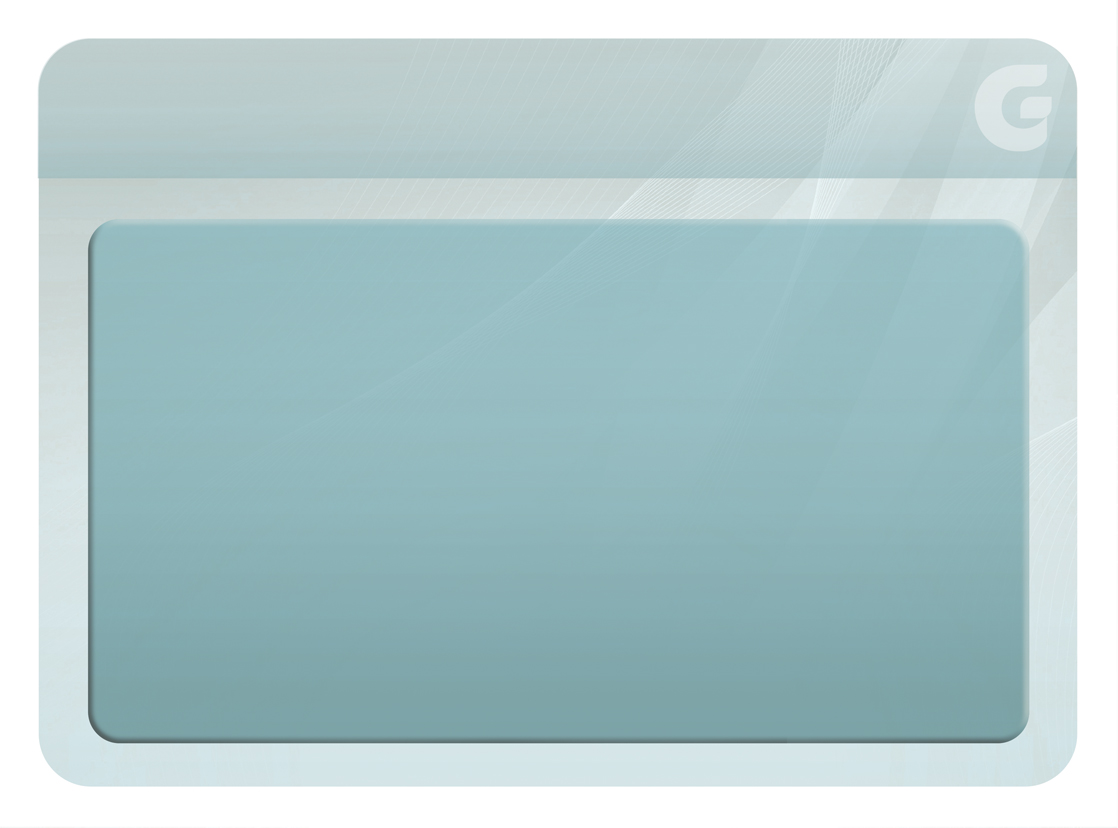 PREPARANDO-SE
PARA O EXERCÍCIO
74
[Speaker Notes: Capítulo 3 – Fases do Treinamento Mediúnico / Roteiro contido no item 1.4 Modelo para a condução da fase. Páginas 84 a 87. / Ver material de apoio.

1.	1ª Fase: PERCEPÇÃO DE FLUIDOS
1.4	Modelo para a condução da fase
Páginas 84 a 87.
Preparação do físico
Iniciando o preparo para o treinamento mediúnico, vamos deixar de lado os pertences, como bolsas, livros, pacotes, e nos colocar em posição confortável, corpo ereto, pés apoiados no chão, cabeça erguida sem forçar.
Relaxamento
Vamos dirigir nossa atenção ponto a ponto do corpo, a começar pelos pés, contraindo e descontraindo. Voltando a atenção para as pernas, o tronco, os ombros, os braços, as mãos, o pescoço, a cabeça, a face. Contraindo os músculos e descontraindo a seguir até encontrar um ponto em que estejam à vontade.
Respiração
Para melhorar a disposição física, respiremos profundamente algumas vezes, com bastante calma, inspirando pelo nariz e expirando pela boca, até eliminarmos todo o ar dos pulmões.
Se ainda tivermos alguma parte do corpo em tensão, aproveitemos a respiração para testar e comandar o relaxamento conscientemente.
Depois, que a respiração volte ao ritmo normal.
Autoanálise
Façamos uma autoanálise, tomando ciência das nossas condições momentâneas para nos servir de comparação com as sensações dos exercícios. Isso ajuda a nos conhecer e identificar quais atitudes diárias precisamos reforçar:
Corpo físico – Alguma dor? Algum desconforto? Algum mal-estar?
Campo emocional – Preocupados com alguma coisa? Calmos? Agitados? Nervosos? Tristes? Com medo? Seguros?
Campo espiritual – Temos fé? Confiança? Cedemos com facilidade a pensamentos negativos?
Objetivos da reunião
Focalizemos os objetivos comuns que nos trouxeram a esta Casa, que são o de aprender, educar-nos, para podermos servir aos que mais necessitam.
Integração psíquica com o grupo
Voltemos o pensamento para os companheiros presentes. Como nós, compartilham dos anseios de equilíbrio e precisam de nosso estímulo. Vamos nos ligando a eles e desejando-lhes paz e êxito nos seus intentos.
Sintonia com a equipe espiritual
Como nada realizamos sozinhos, sintonizemos com os Espíritos bondosos que nos assistem, por meio da equipe espiritual da sala, guias mediúnicos e guias de encarnação. Que possamos estreitar a ligação com eles para facilitar a recepção de suas inspirações e desempenhar a tarefa com maior facilidade.
Prece
Senhor, agradecemos por este momento e, em especial, por confiar em nós.
Sabemos que o Seu amor nos conduz e que os bons Espíritos presidem a nossa reunião. Abençoa o nosso esforço de nos educarmos para melhor servir na Seara.

Realizar, neste encontro, 3 exercícios de percepção de fluidos: P P P Exercício
Pedimos ao companheiro espiritual designado para o dia de hoje que inicie a projeção de fluidos para despertar-nos a sensibilidade.
(Não falar!) - Pausa para que todos tenham a oportunidade de perceber.
Caem sobre nós jatos de fluidos, bastante intensos, como uma espécie de chuva forte.
(Não falar!) - Nova pausa para que possam romper as dificuldades naturais da concentração ainda oscilante e agucem a atenção.
Ao amigo espiritual, pedimos que cesse as projeções.
(Não falar!) – Pausa.
Aos companheiros encarnados, pedimos que avaliem a diminuição dos sintomas e anotem mentalmente as sensações que impressionaram os seus sentidos.
Desconcentração
Prestemos atenção em como percebemos o ambiente sem a movimentação intensa dos fluidos e iniciemos a desconcentração, testando o controle do corpo com breves movimentos, respiração mais profunda, movimentos dos pés e mãos, e abrindo os olhos devagar para evitar mal-estar.
(Não falar!) Pausa até que todos estejam bem desconcentrados.
Por favor, sorriam para o companheiro ao lado, e levante a mão quem teve sintomas de percepção de fluidos.
(Não falar!) Após repetir esse exercício por duas ou três vezes, o dirigente deve encerrar com uma prece, solicitando aos protetores espirituais um passe de refazimento de energias.
 
1.5	Avaliação final
Página 87.
Ao final da reunião, o dirigente deve conduzir os comentários de avaliação dos trabalhos, com mais explicações sobre os sintomas e um intervalo para perguntas. Essa avaliação norteará as providências para as próximas reuniões.
 
 
Observação: 
Repetir na 2ª e 3ª vez somente o Exercício e a Desconcentração.]
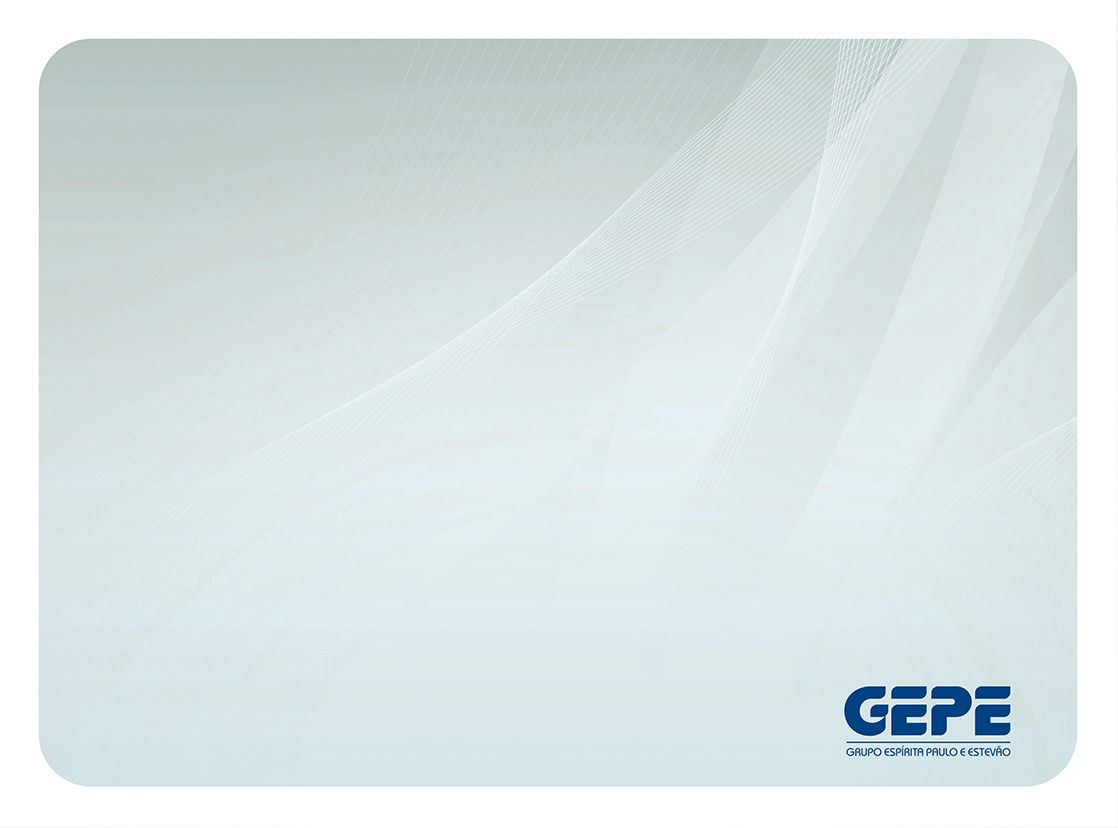 BIBLIOGRAFIA
Luiz, André: Missionários da Luz. Psicografia de Chico Xavier.
Oliveira, Therezinha: Mediunidade. 15.ed.Campinas, SP: Allan Kardec, 2013.
Nilson, Teddy e Oliveira, Therezinha: Orientação Mediúnica. Campinas, SP: Centro Espírita “Allan Kardec” - Dep. Editorial, 2001.

CRÉDITOS
Pesquisa e Elaboração: Aníbal Jorge Oliveira Albuquerque
Direção de Arte: Weyne Vasconcelos
Revisão: José Roberto Alves de Albuquerque
Colaboradores: Antônio Alfredo de Sousa Monteiro, Lisboa, Regina Célia Mesquita Gondim, Sônia Ponte
Fortaleza, janeiro de 2014
75